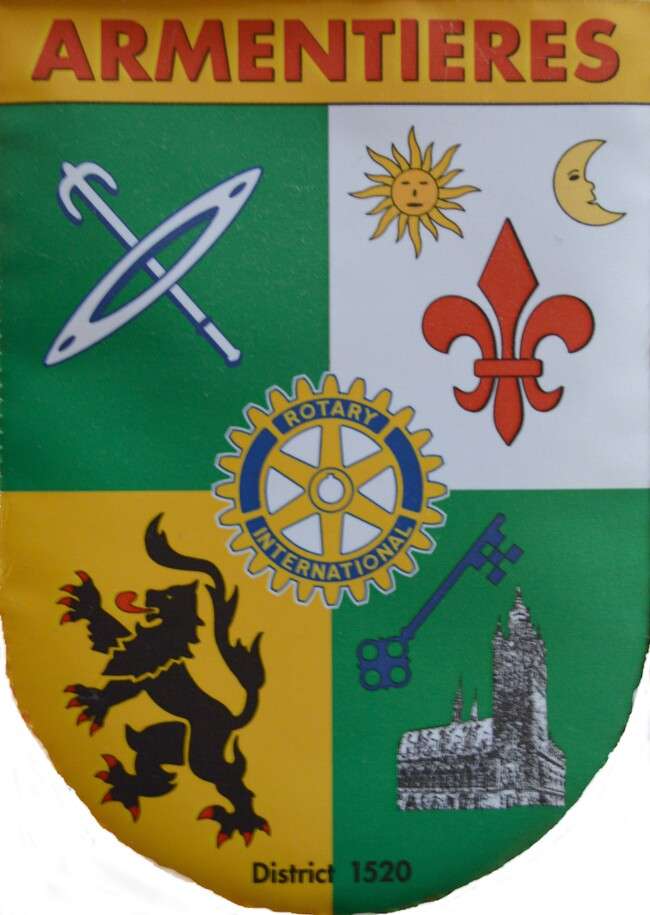 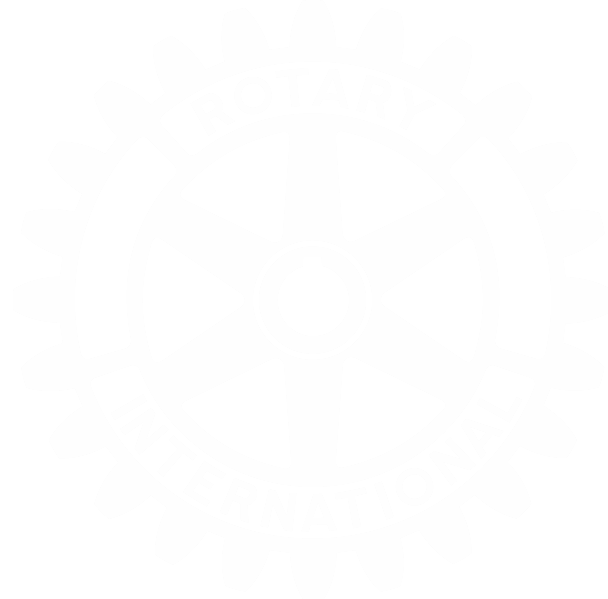 ROTARY CLUB ARMENTIERES
Président
1955-1957
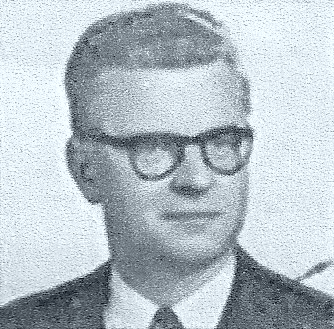 Albert DEBOSQUE
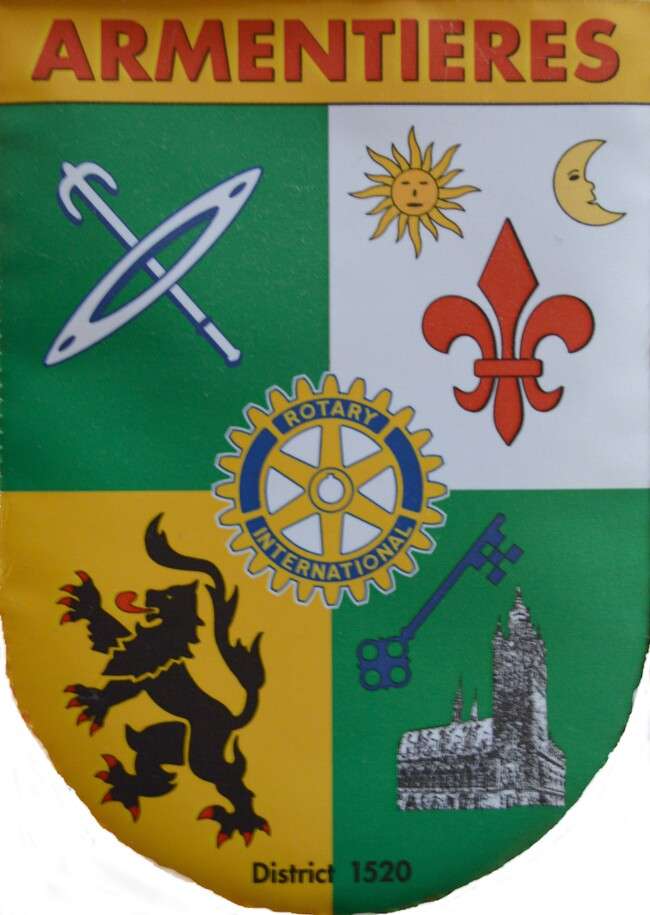 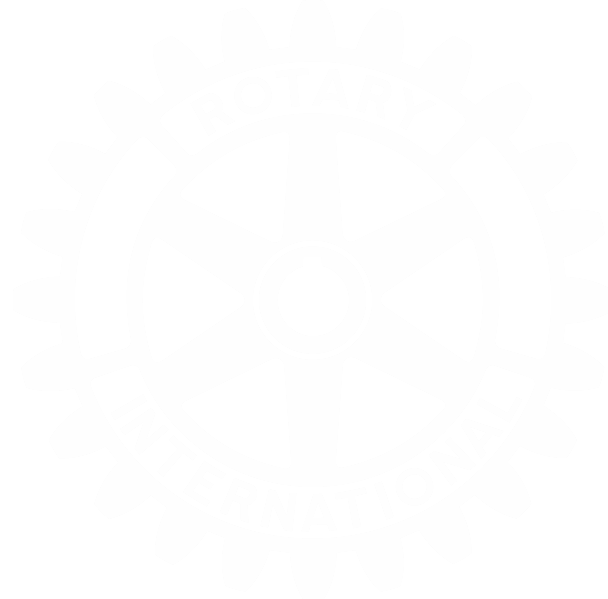 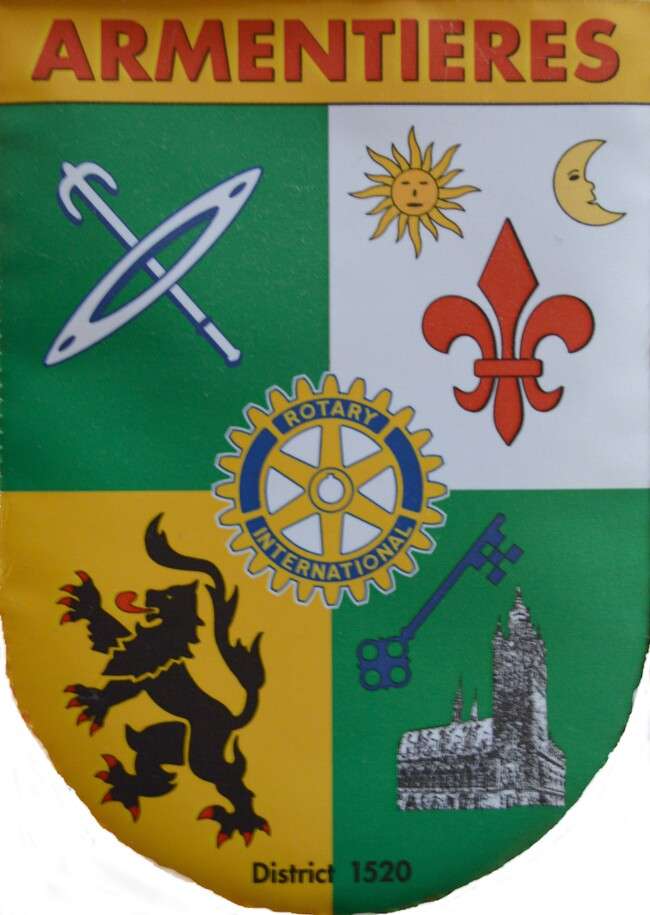 ROTARY CLUB ARMENTIERES
Président
1957-1958
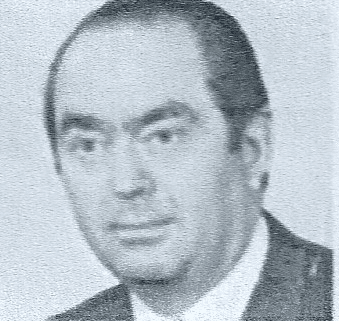 Emmanuel DUFOUR
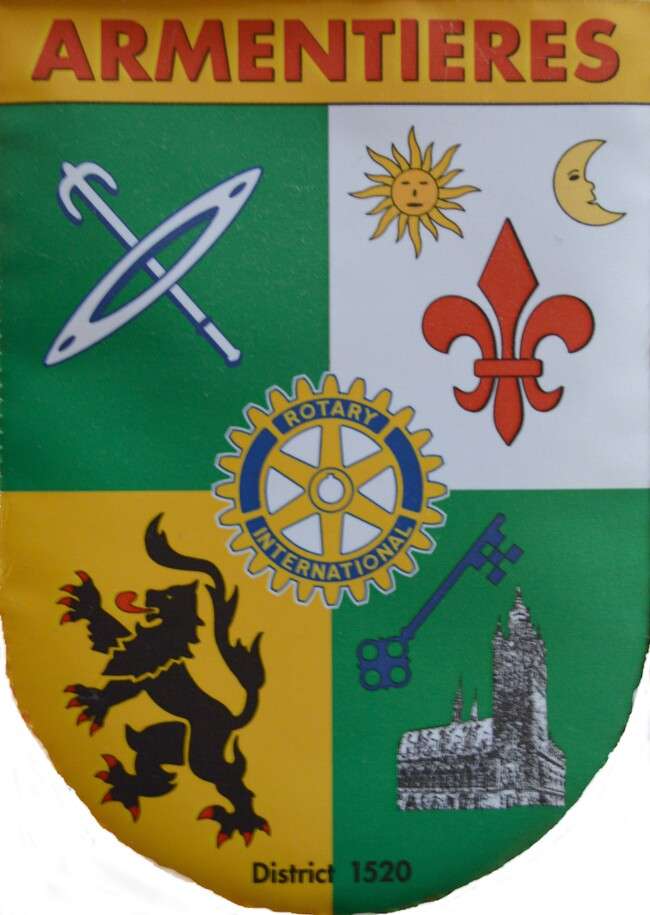 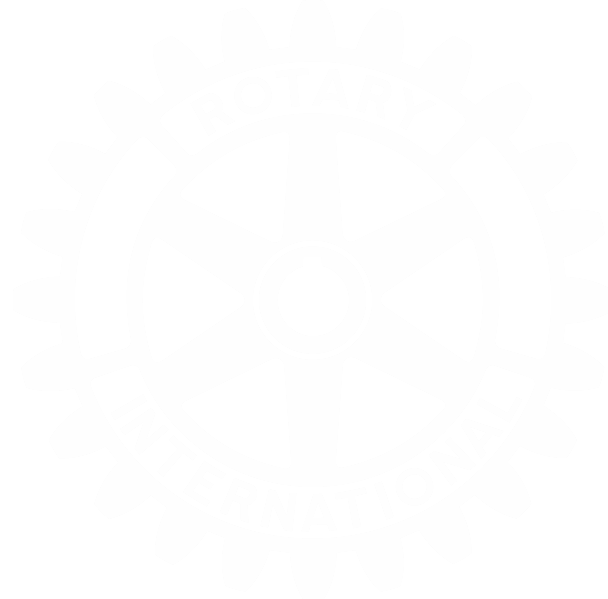 ROTARY CLUB ARMENTIERES
Président
1958-1959
Bernard MAIRE
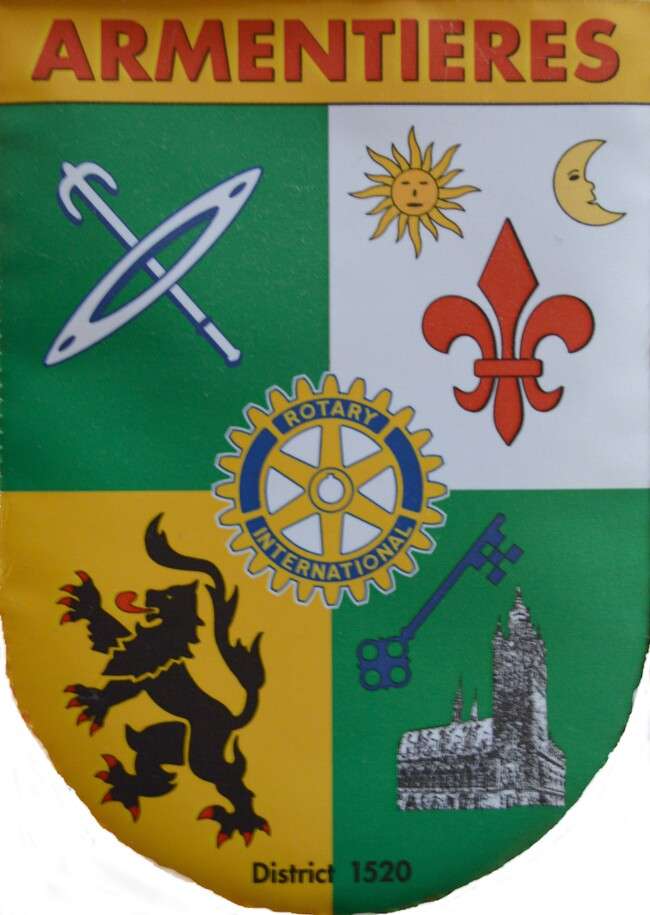 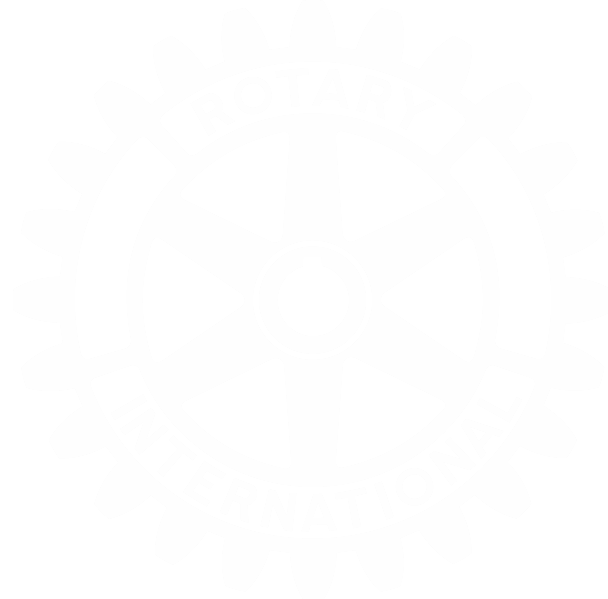 ROTARY CLUB ARMENTIERES
Président
1959-1960
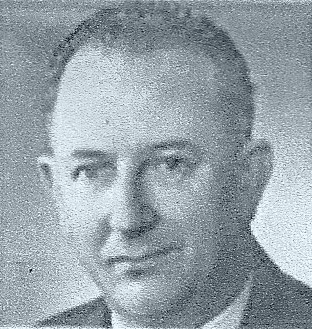 Jean RAVAU
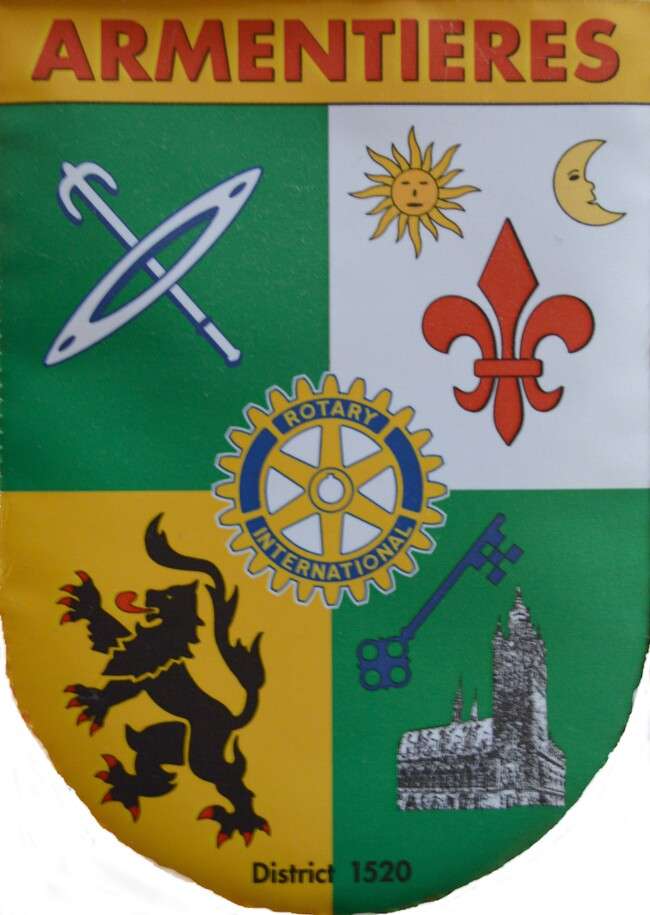 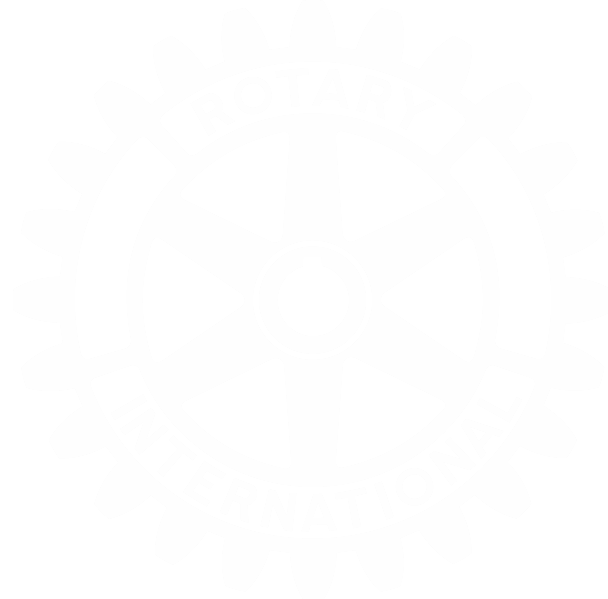 ROTARY CLUB ARMENTIERES
Président
1960-1961
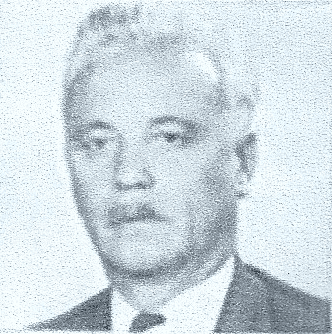 Michel CHARVET
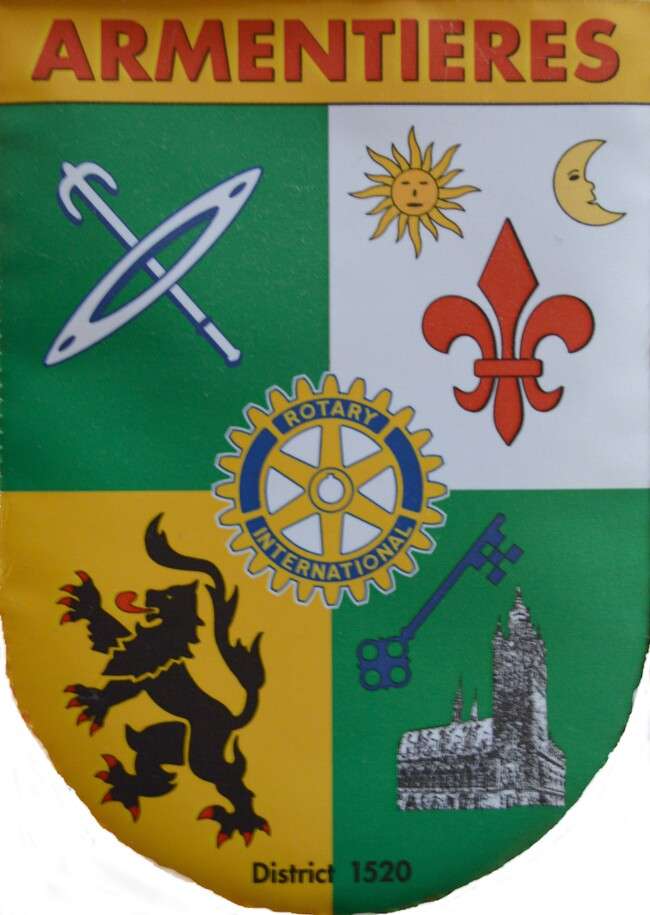 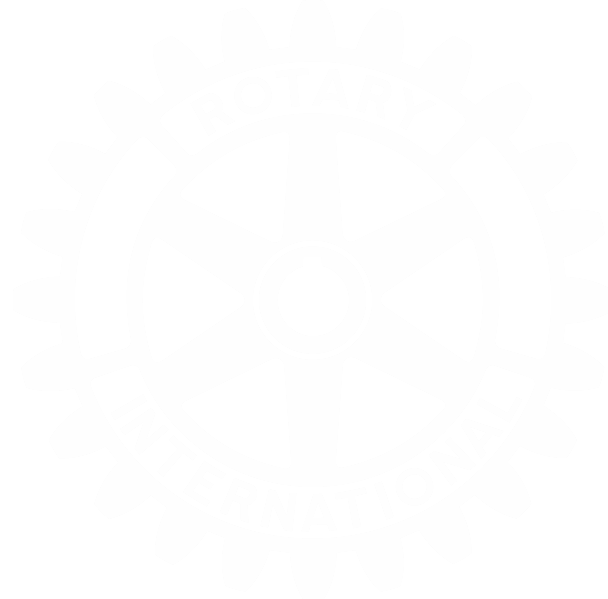 ROTARY CLUB ARMENTIERES
Président
1961-1962
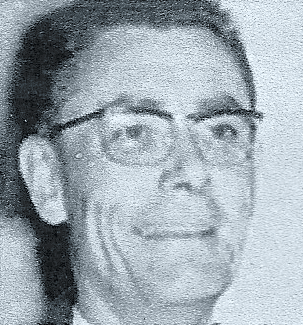 Daniel DUFOUR
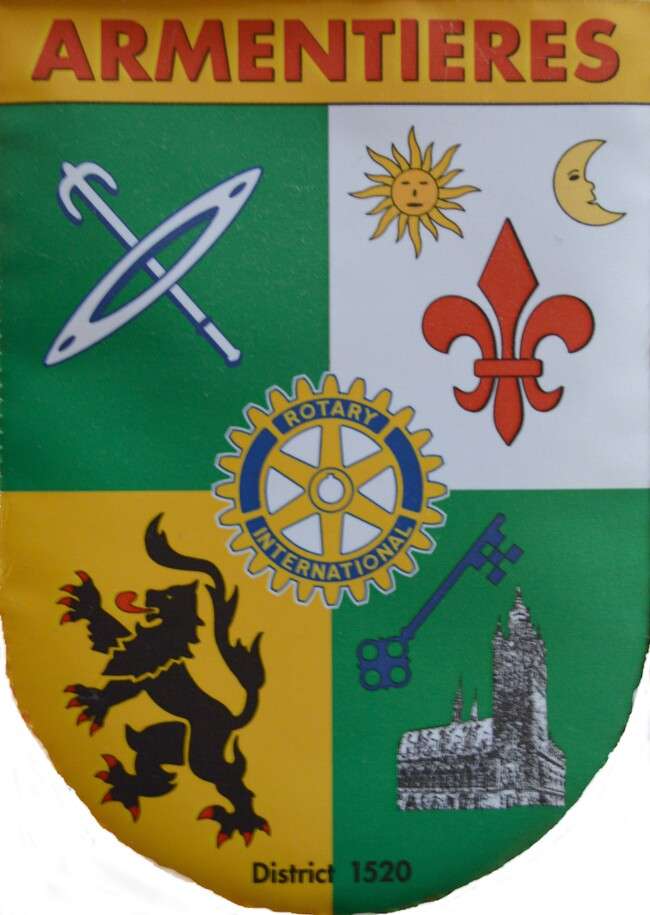 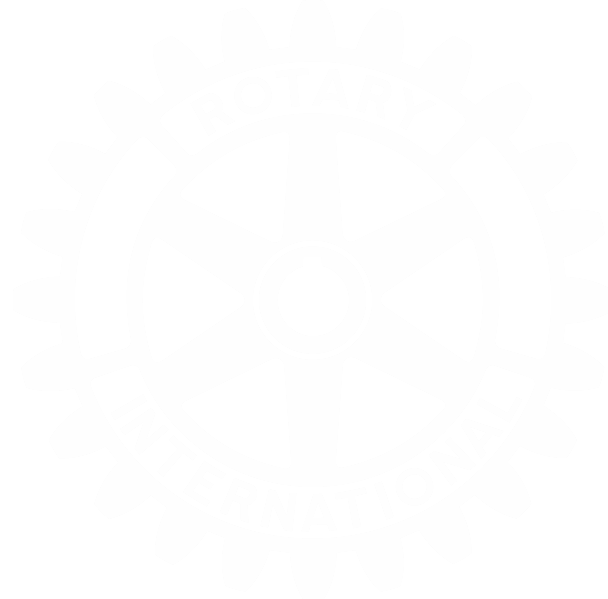 ROTARY CLUB ARMENTIERES
Président
1962-1963
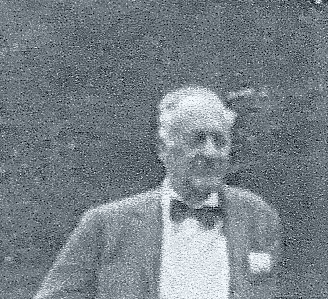 Antoine DEBOSQUE
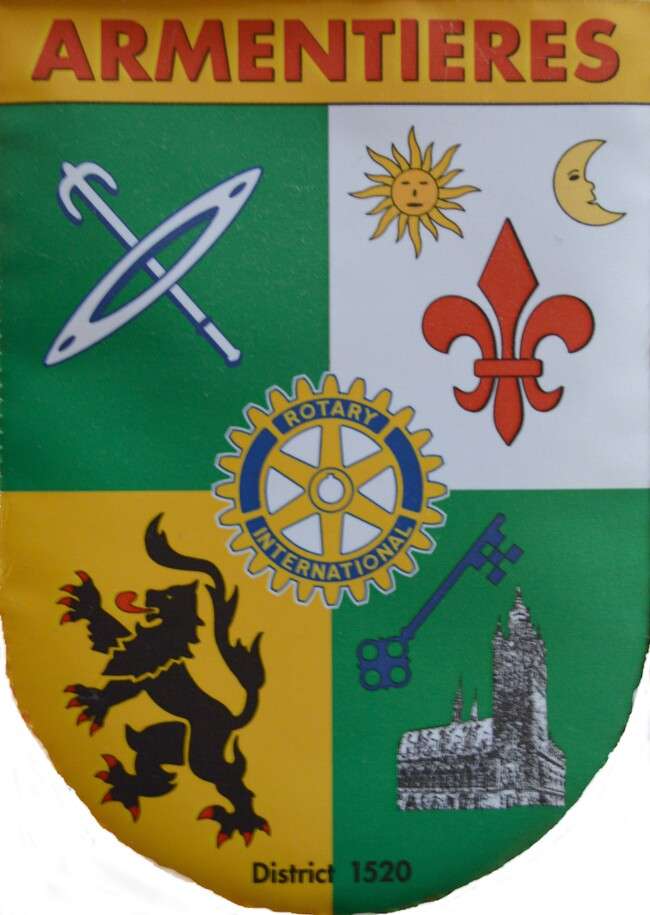 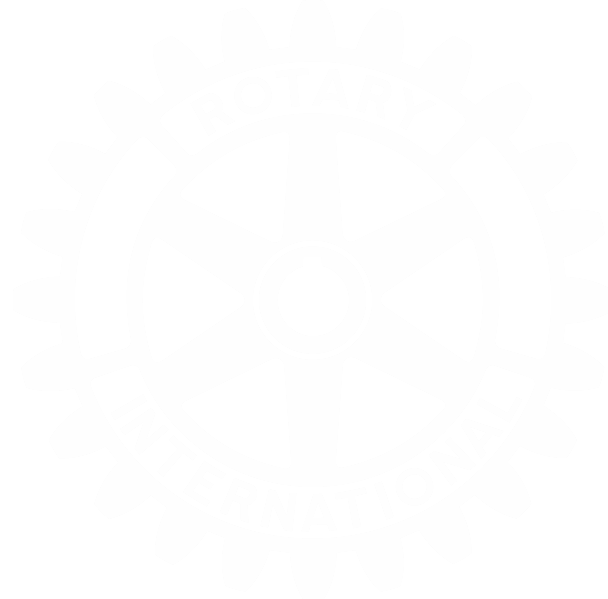 ROTARY CLUB ARMENTIERES
Président
1963-1964
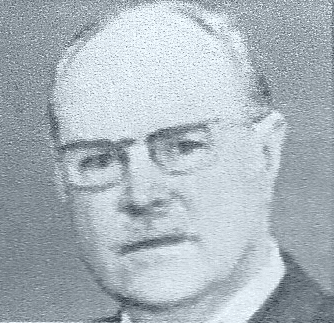 Robert GOEMAN
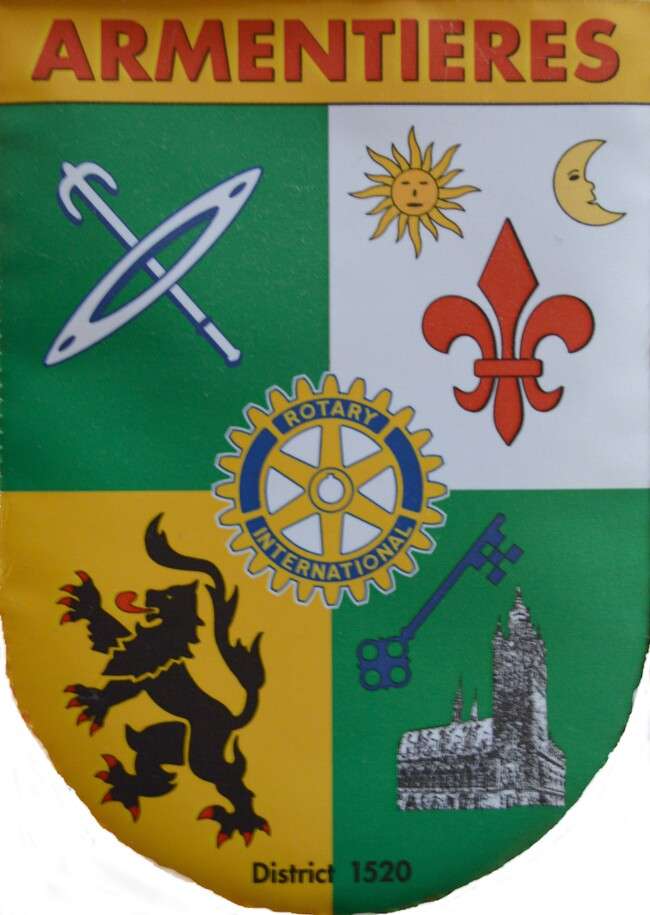 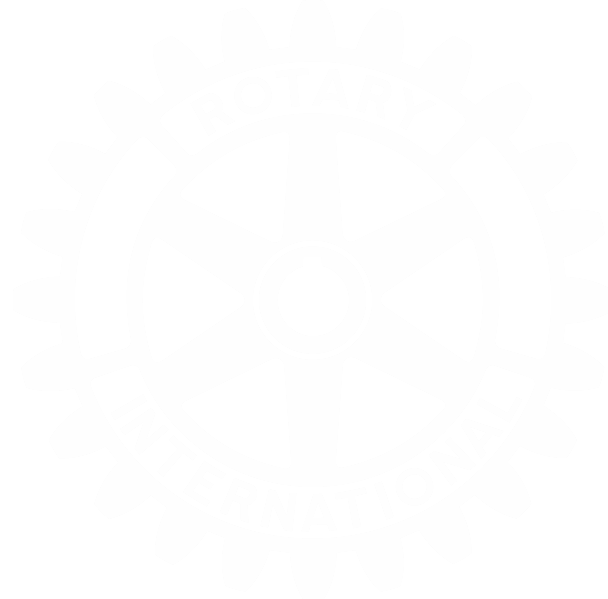 ROTARY CLUB ARMENTIERES
Président
1964-1965
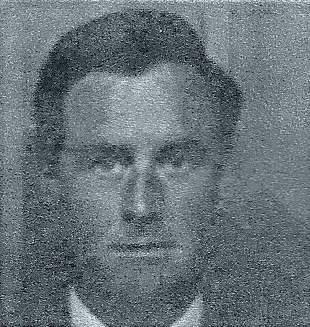 Paul LAMBERT
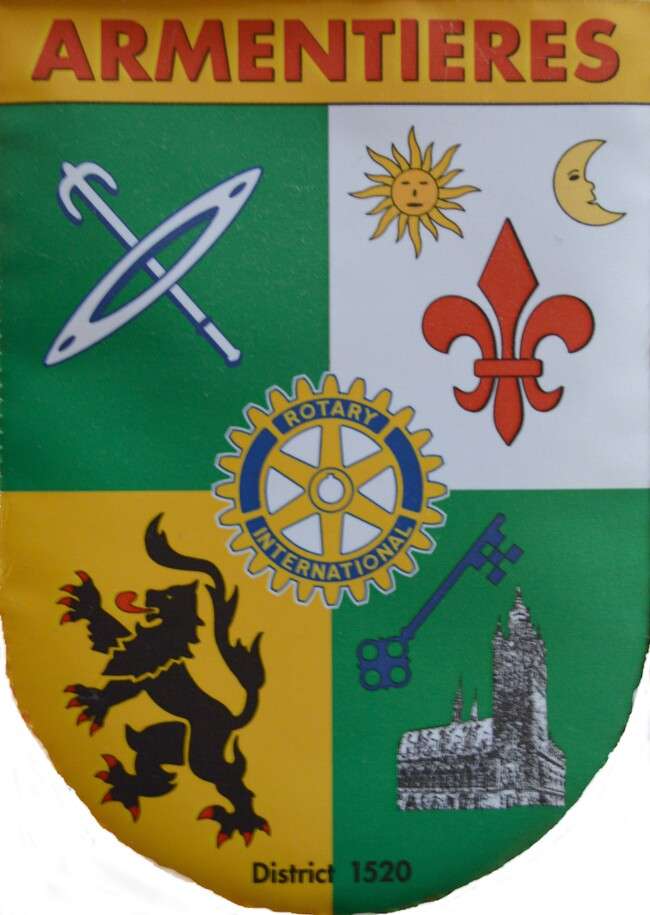 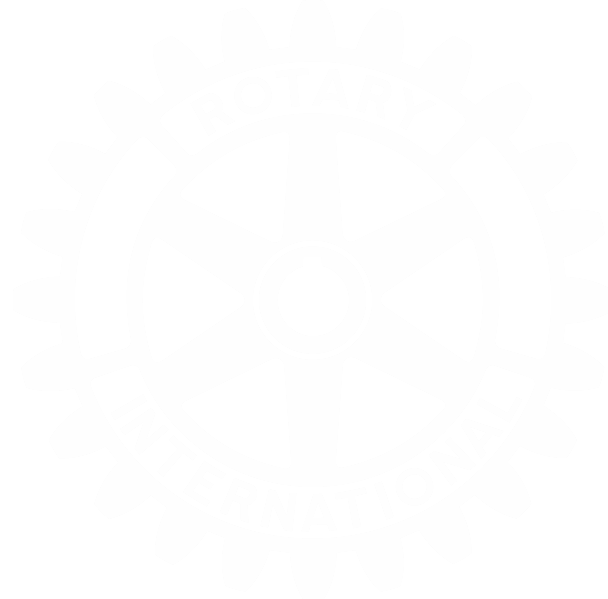 ROTARY CLUB ARMENTIERES
Président
1965-1966
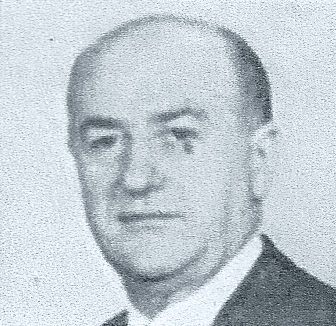 Robert DIERS
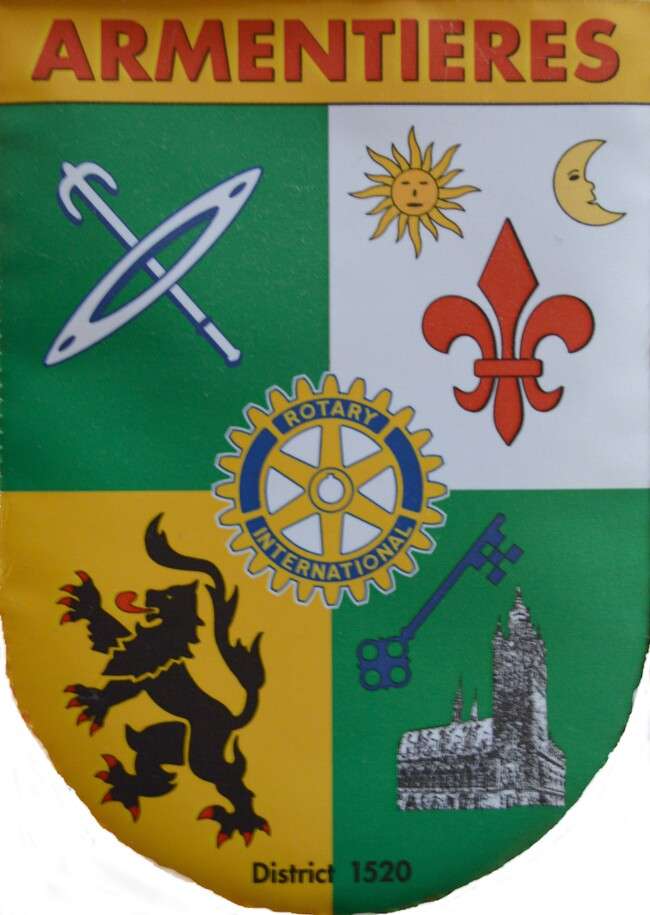 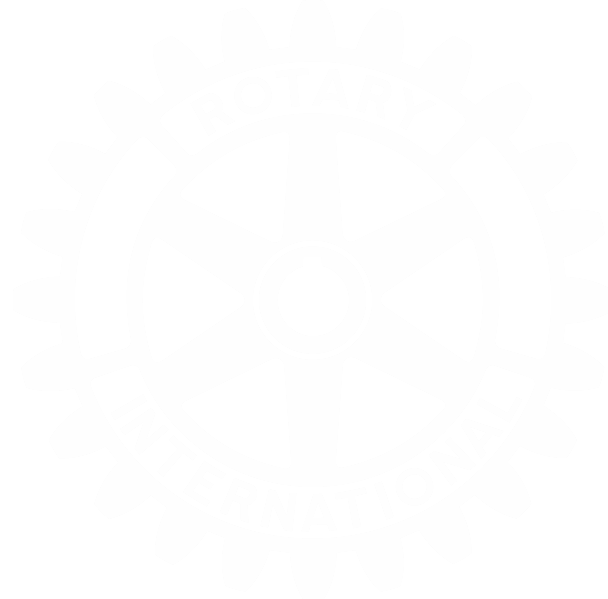 ROTARY CLUB ARMENTIERES
Président
1966-1967
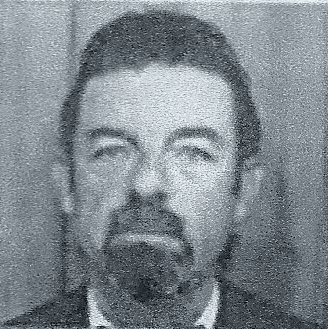 Jacques SALEMBIER
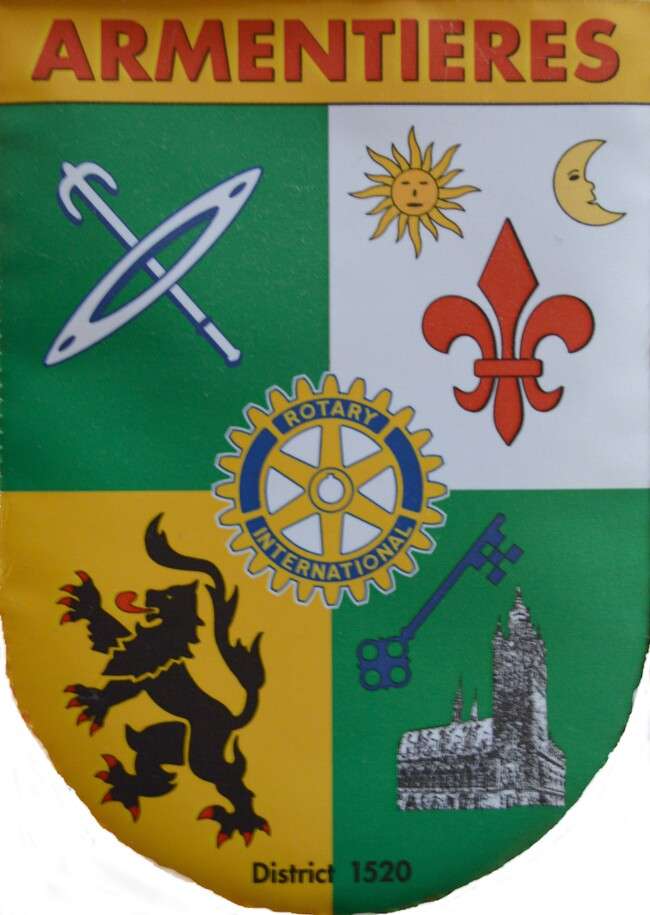 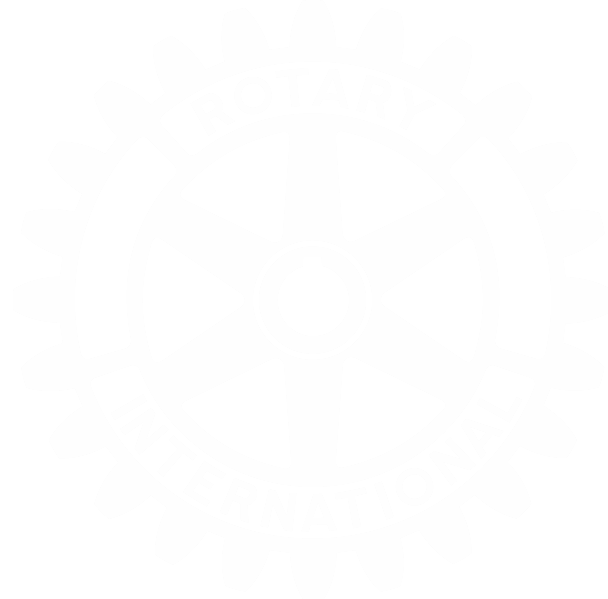 ROTARY CLUB ARMENTIERES
Président
1967-1968
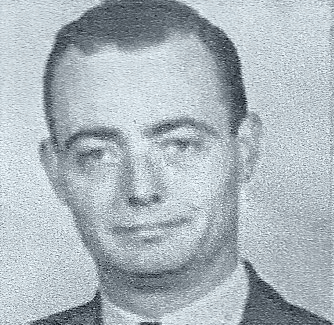 Jean ROGEAU
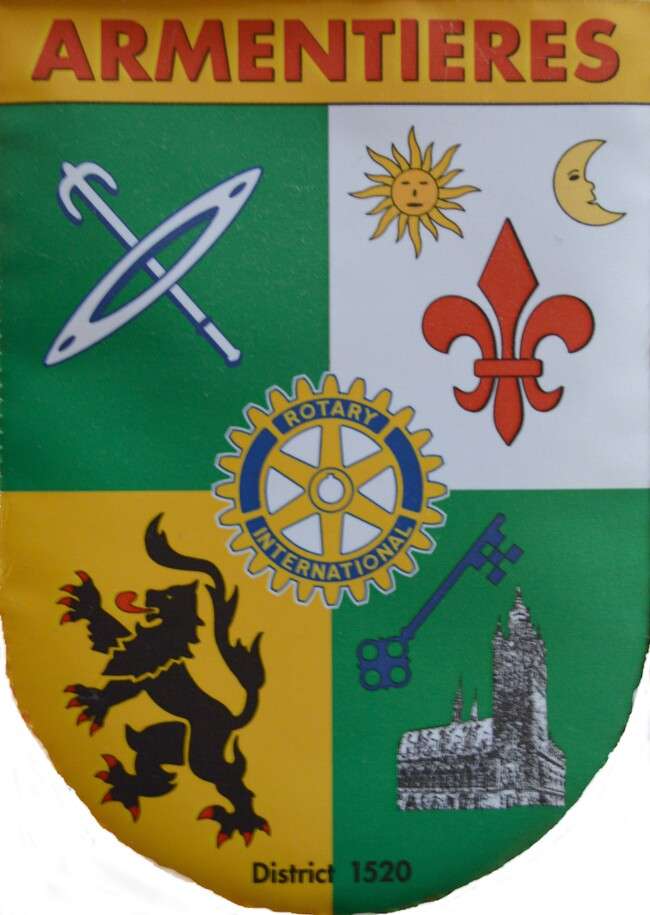 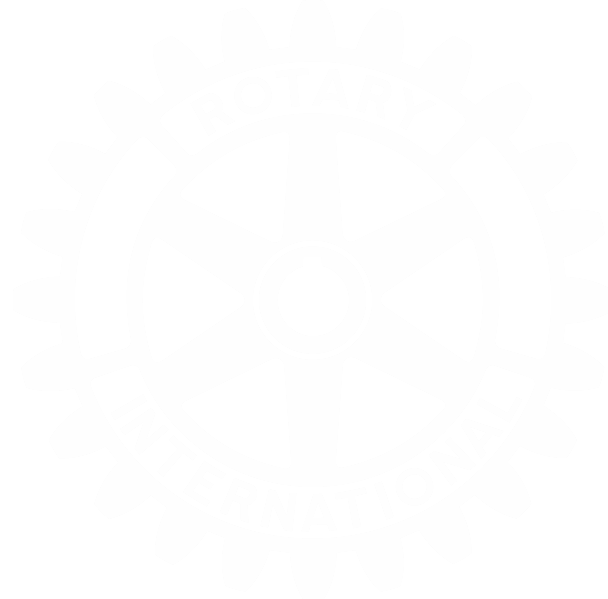 ROTARY CLUB ARMENTIERES
Président
1968-1969
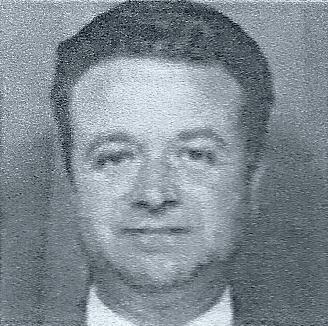 Daniel GLORIEUX
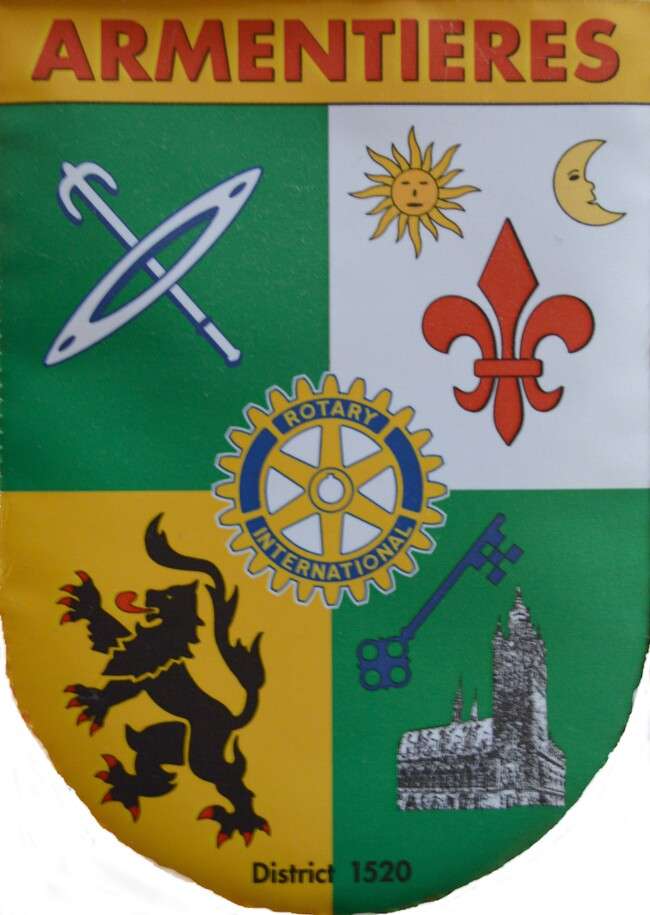 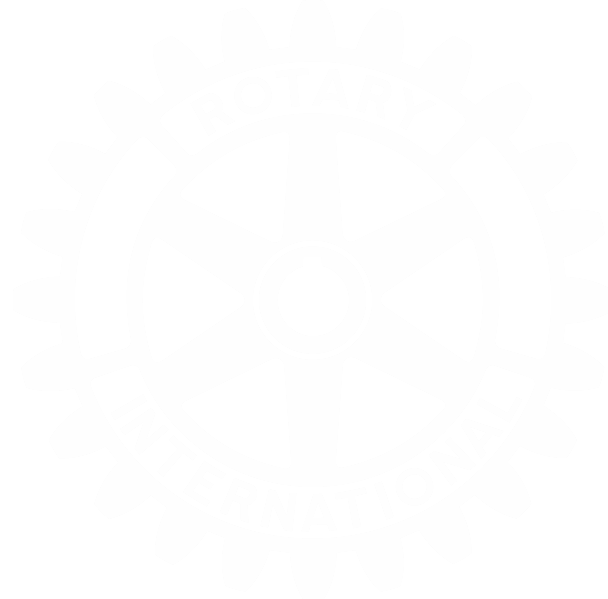 ROTARY CLUB ARMENTIERES
Président
1969-1970
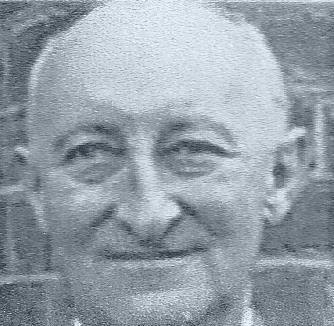 Léon DUFOUR
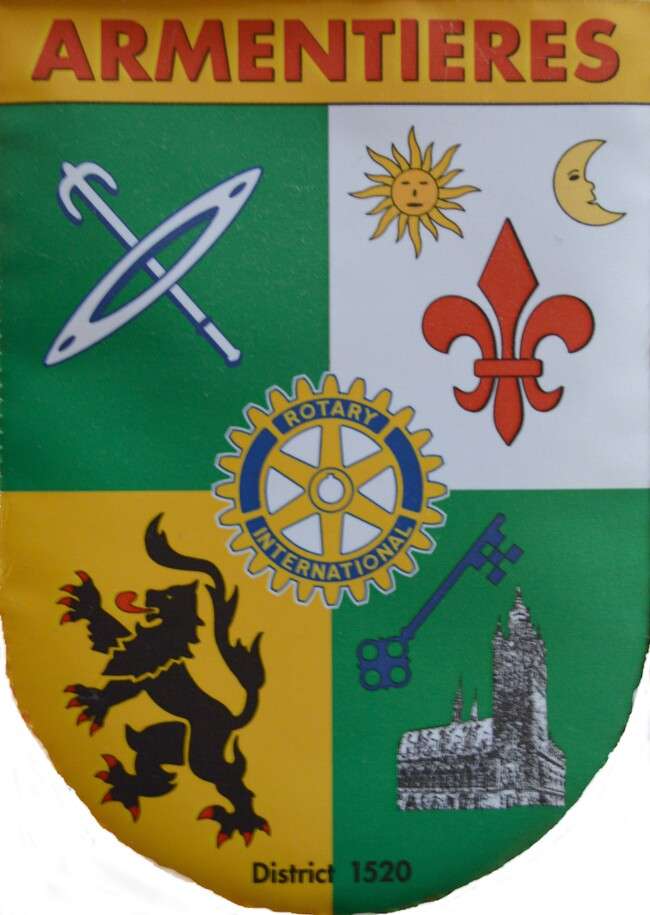 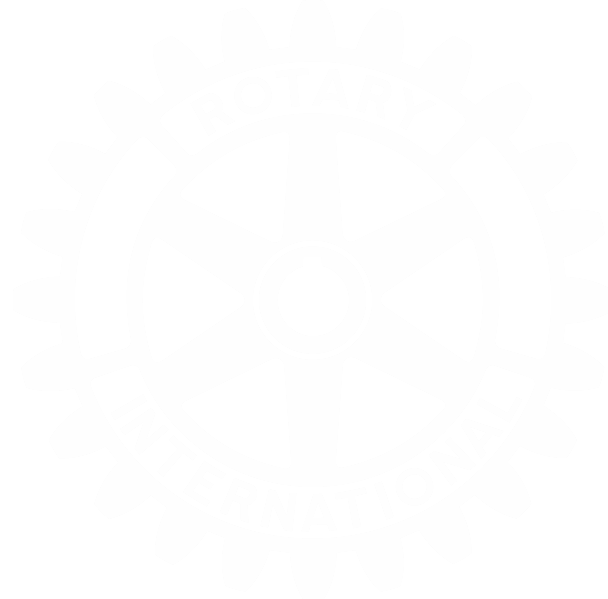 ROTARY CLUB ARMENTIERES
Président
1970-1971
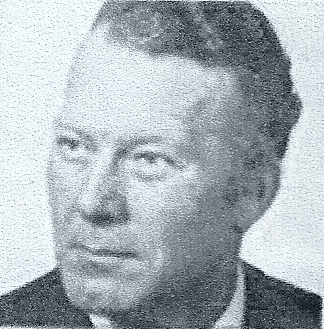 Paul MENETRIER
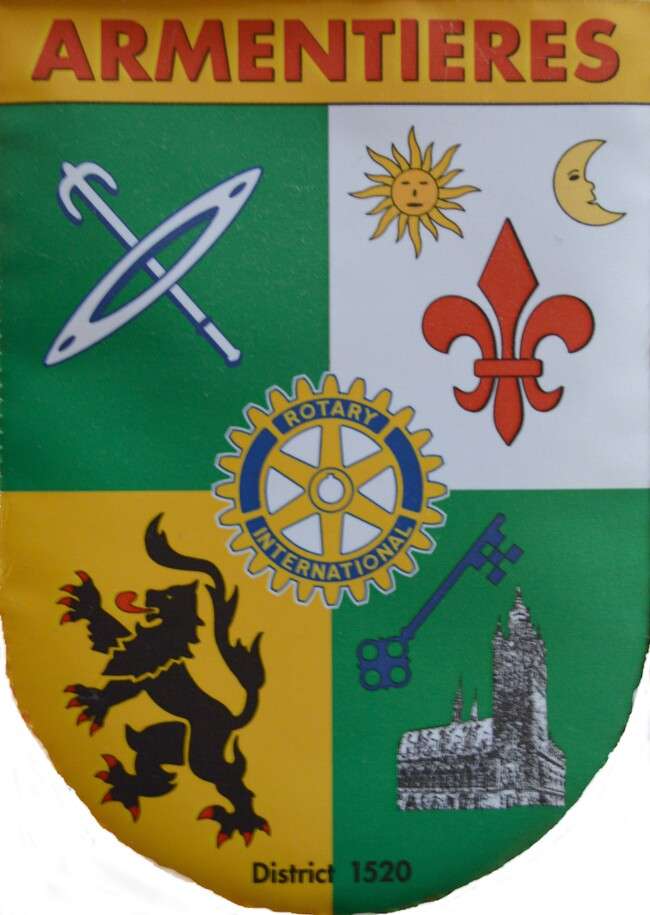 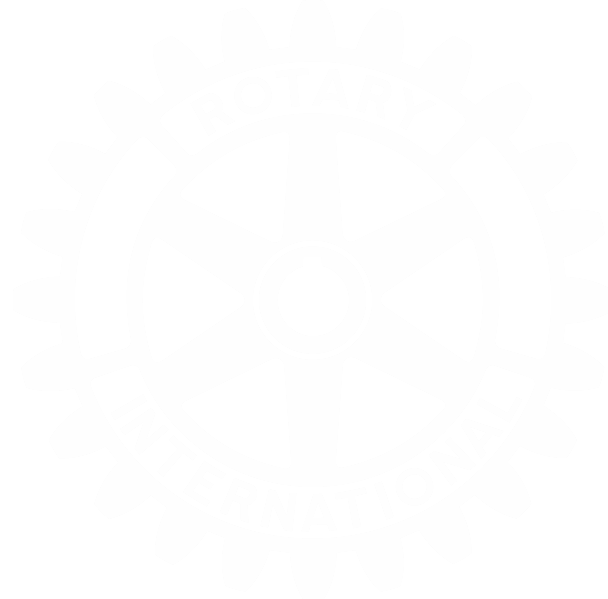 ROTARY CLUB ARMENTIERES
Président
1971-1972
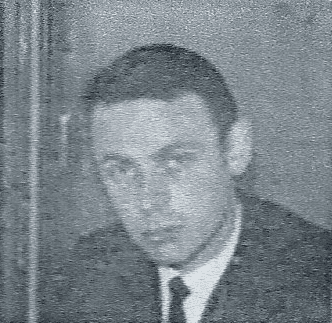 Daniel GRIMONPONT
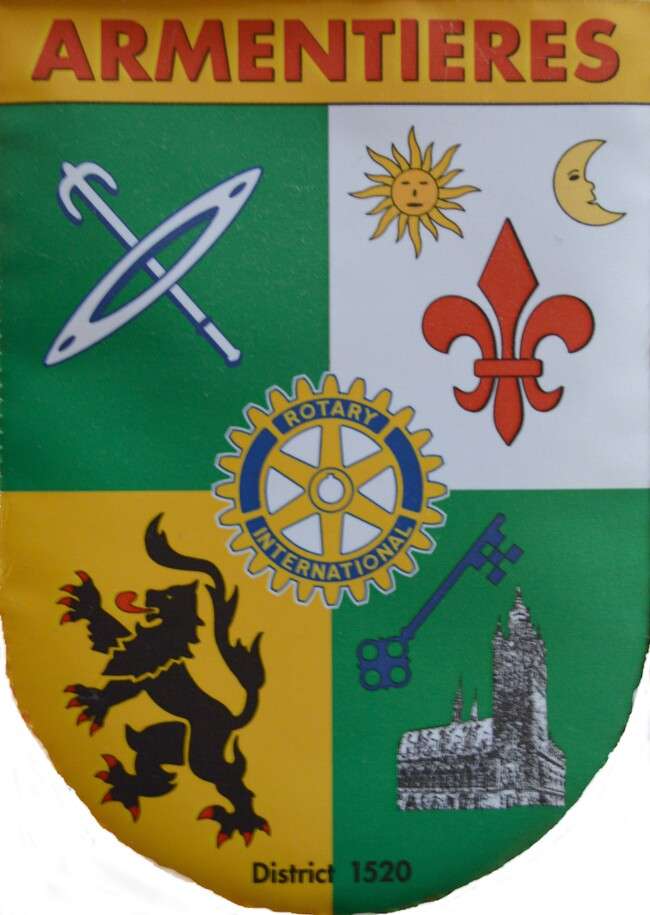 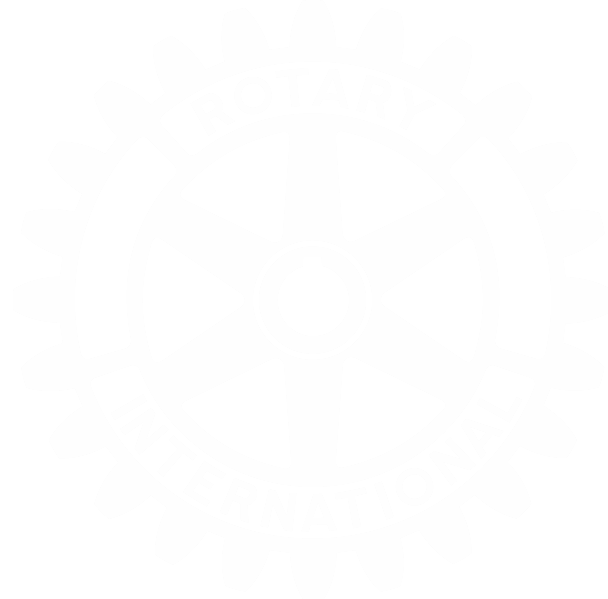 ROTARY CLUB ARMENTIERES
Président
1972-1973
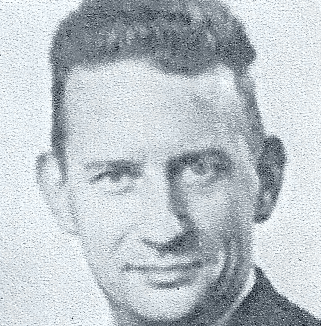 Jean DUBUISSON
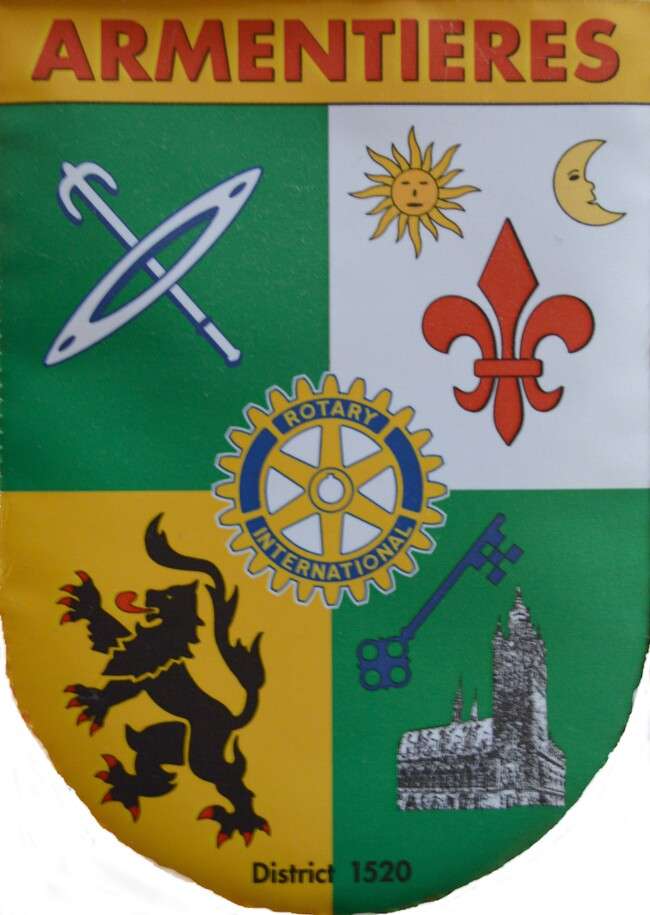 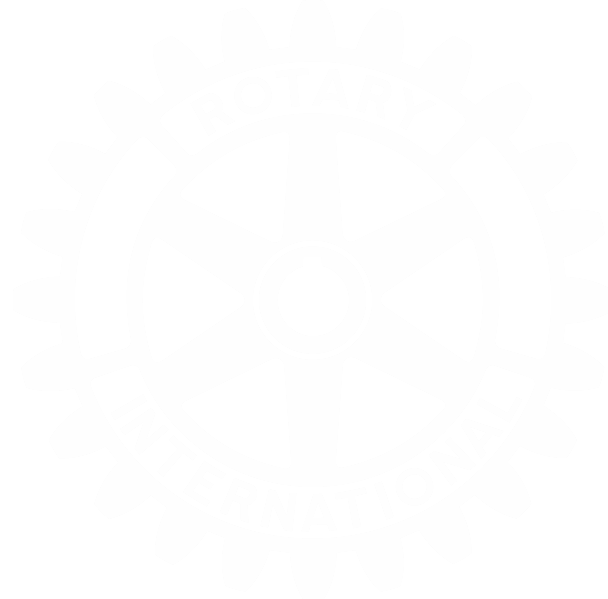 ROTARY CLUB ARMENTIERES
Président
1973-1974
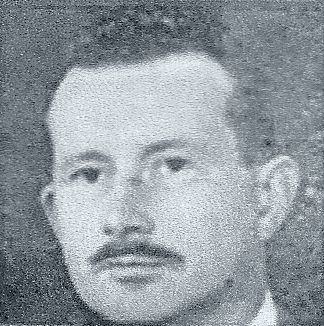 Michel MEURILLON
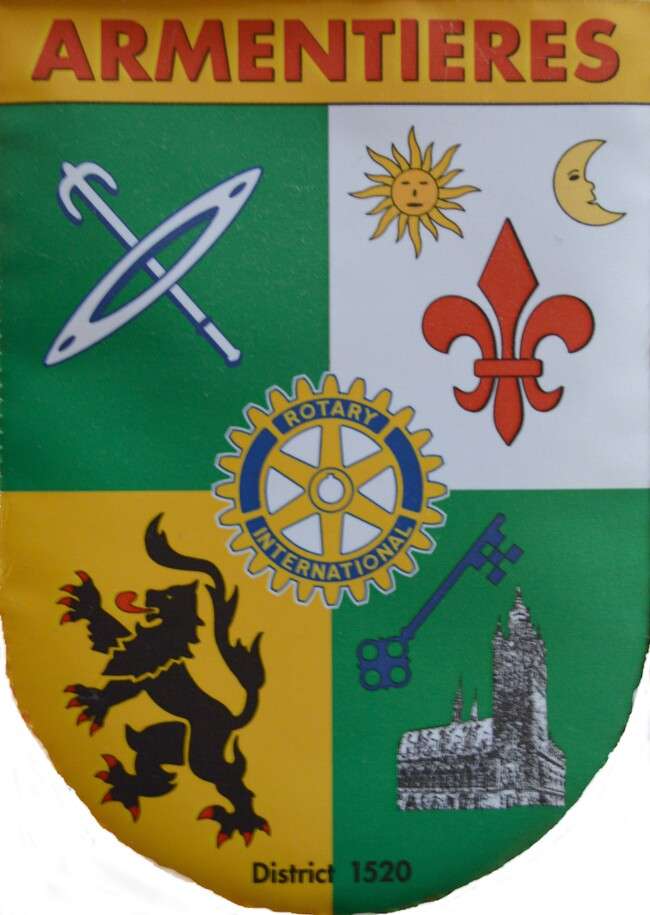 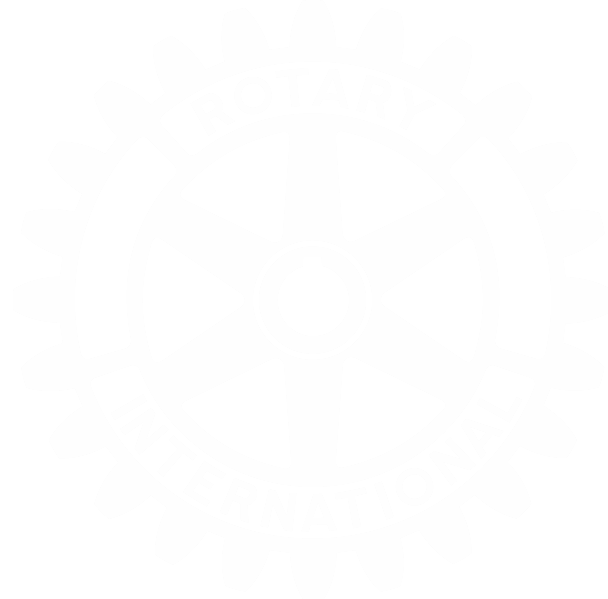 ROTARY CLUB ARMENTIERES
Président
1974-1975
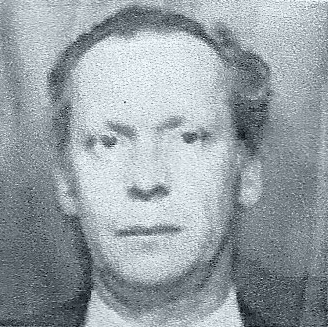 André ROHART
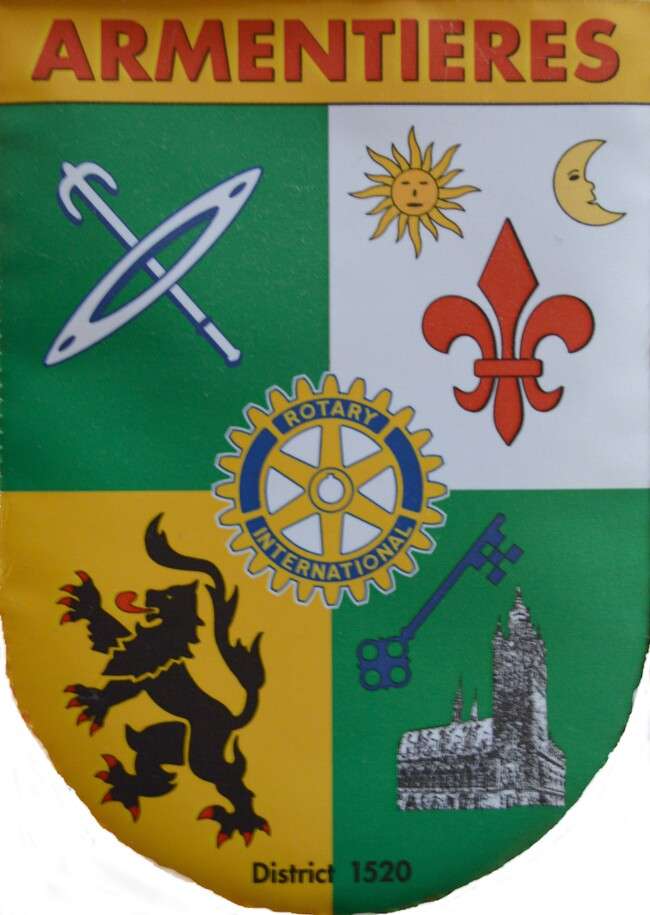 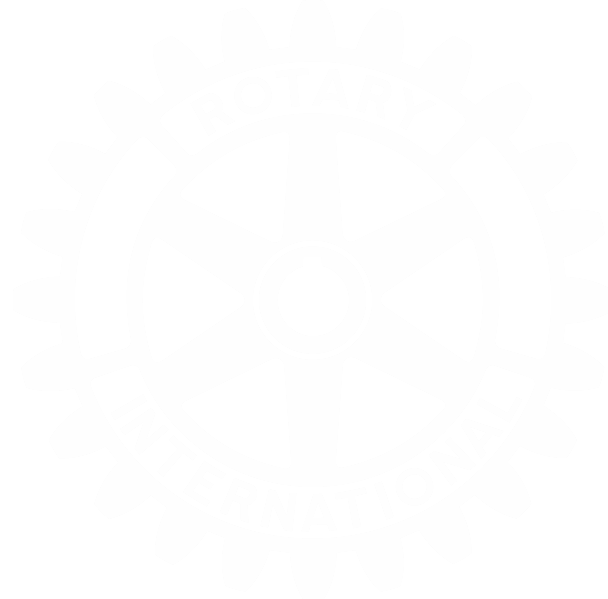 ROTARY CLUB ARMENTIERES
Président
1975-1976
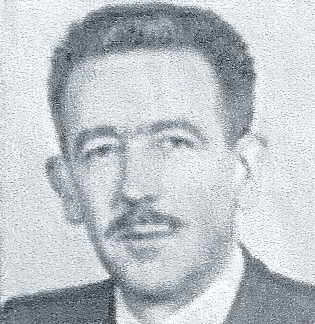 René SALMON
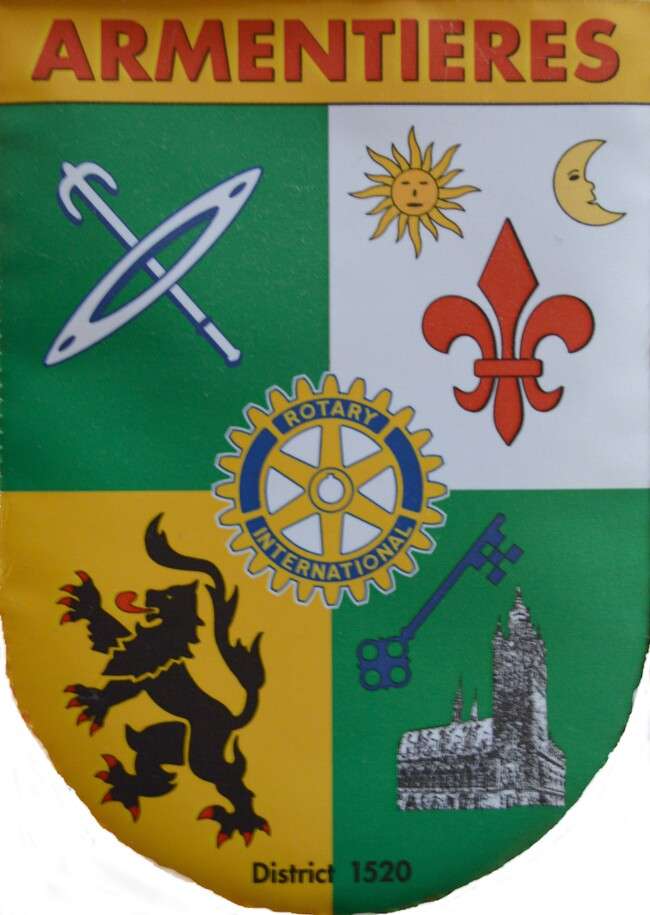 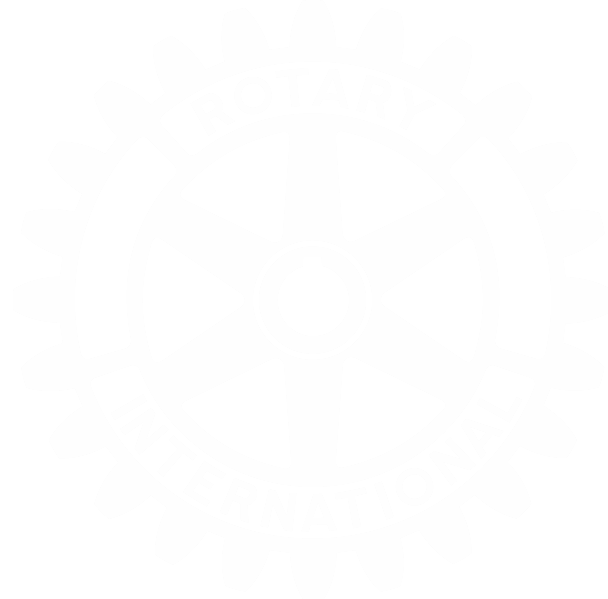 ROTARY CLUB ARMENTIERES
Président
1976-1977
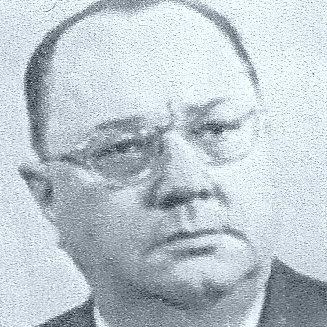 Jean DARRAS
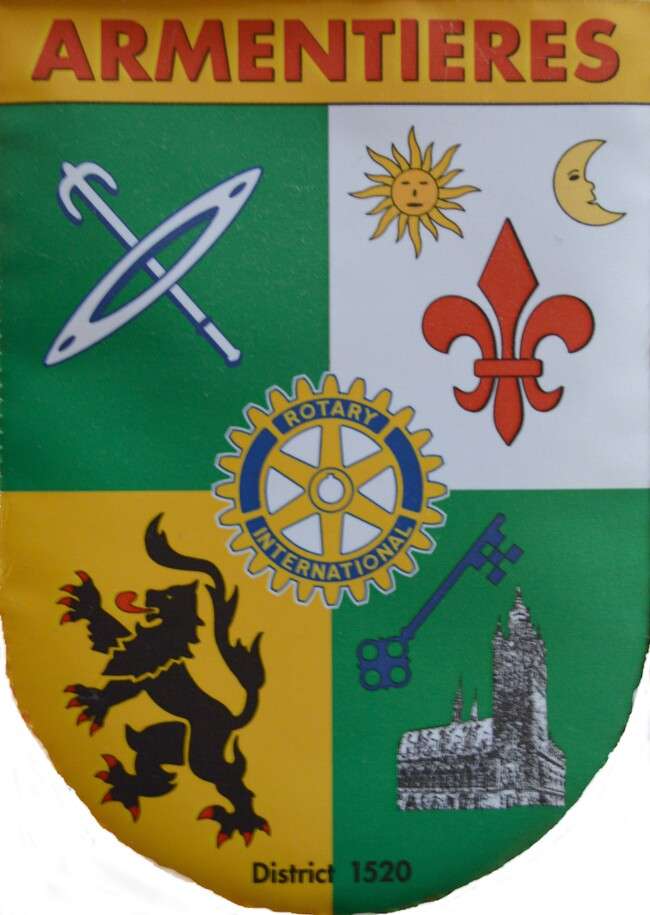 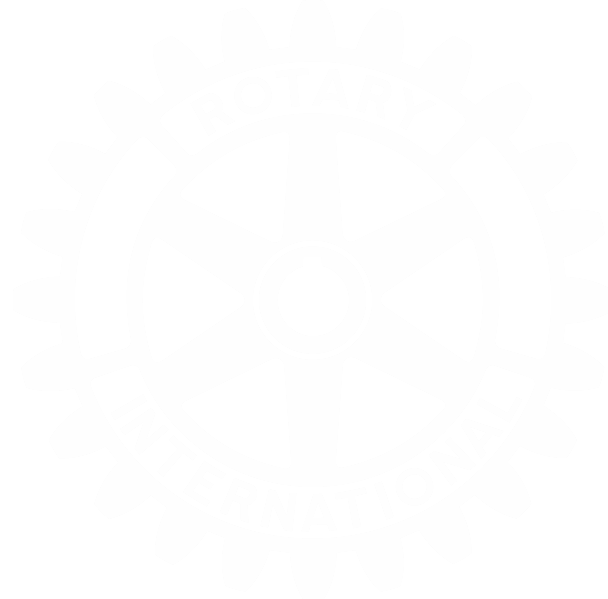 ROTARY CLUB ARMENTIERES
Président
1977-1978
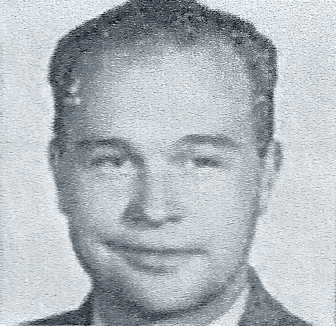 Edouard HACOT
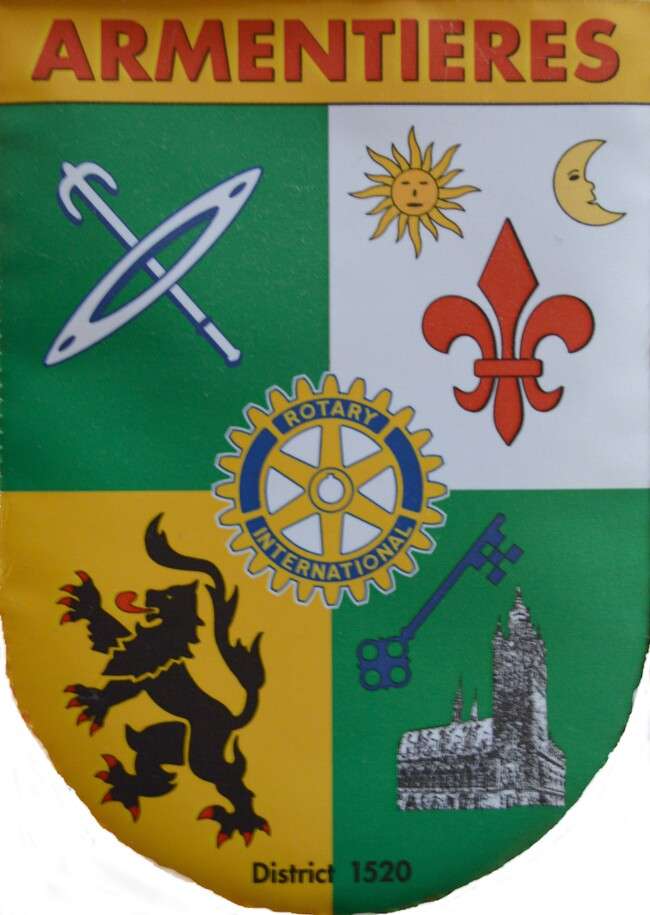 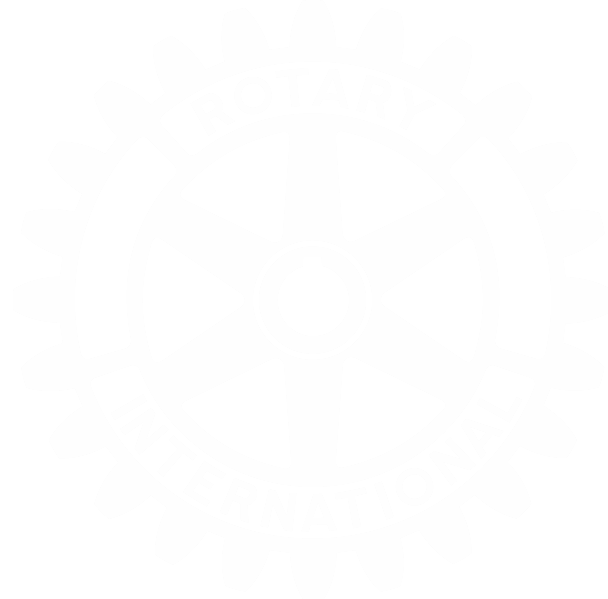 ROTARY CLUB ARMENTIERES
Président
1978-1979
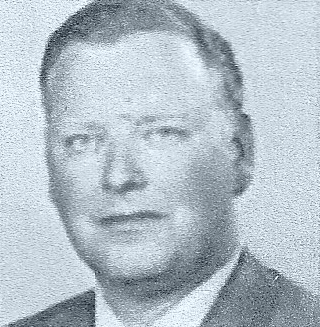 Charles DELATTRE
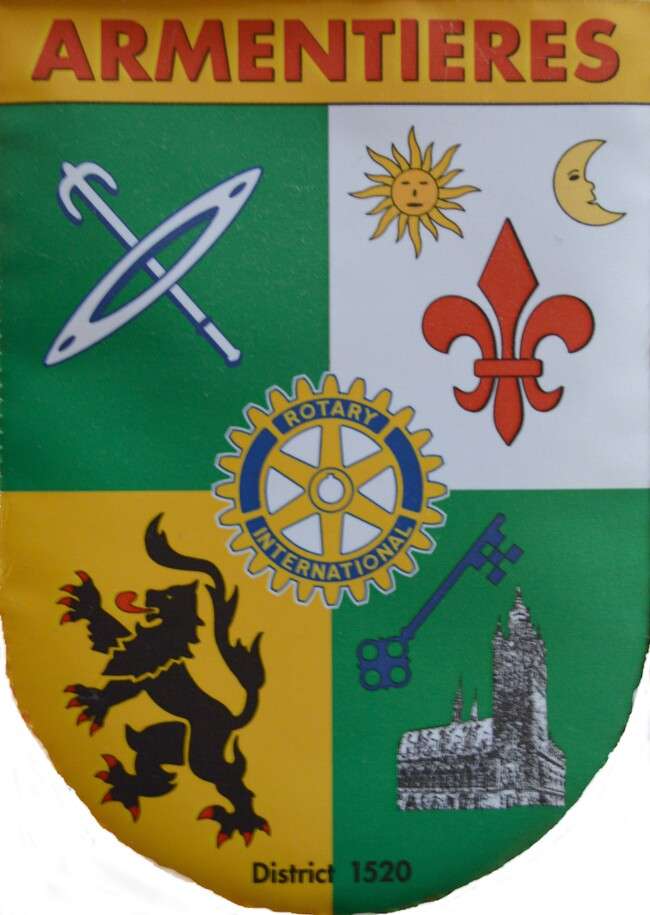 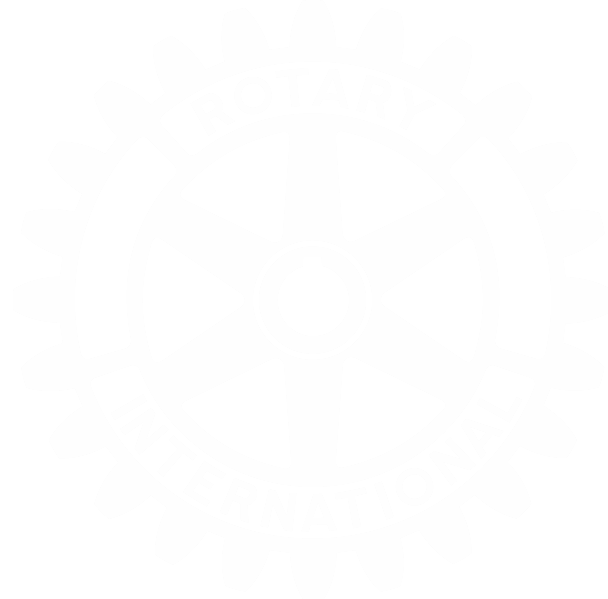 ROTARY CLUB ARMENTIERES
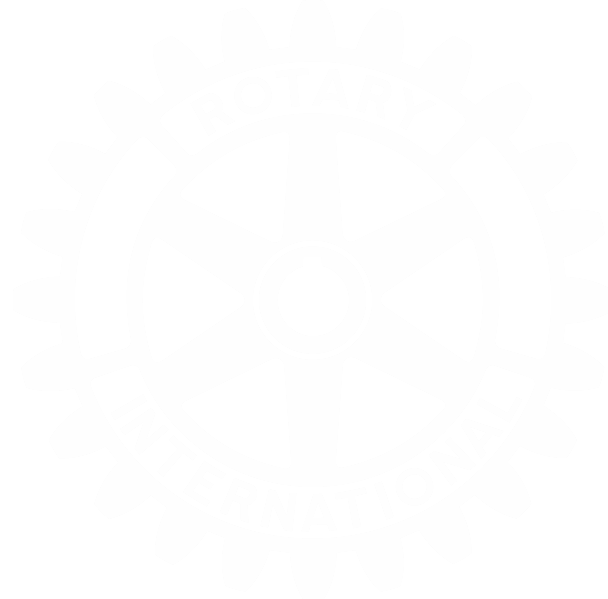 Président
1979-1980
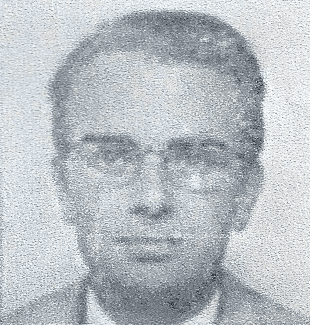 Francis MOTTE
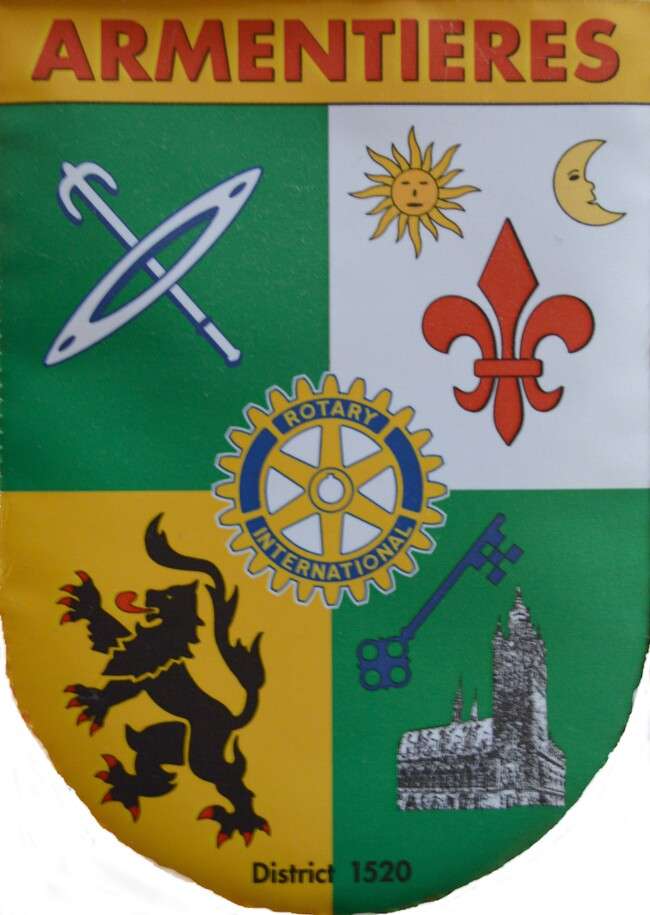 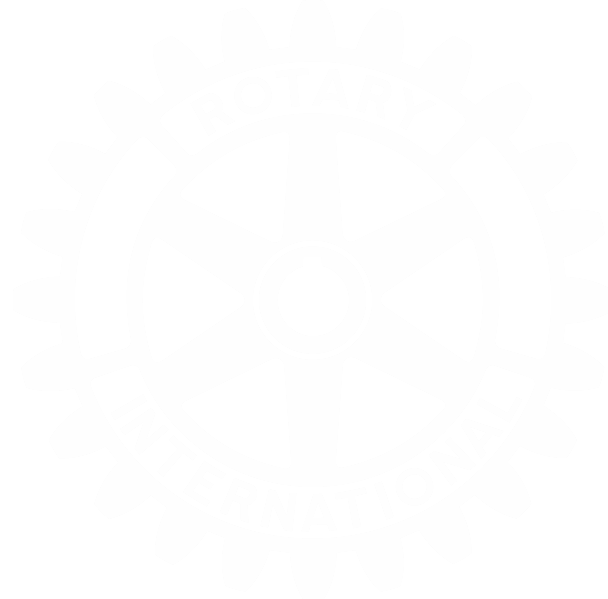 ROTARY CLUB ARMENTIERES
Président
1980-1981
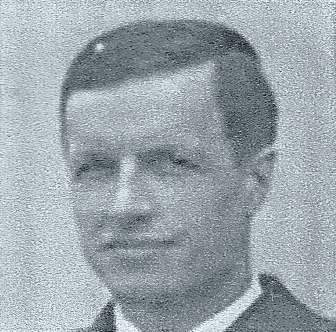 Claude CORDIER
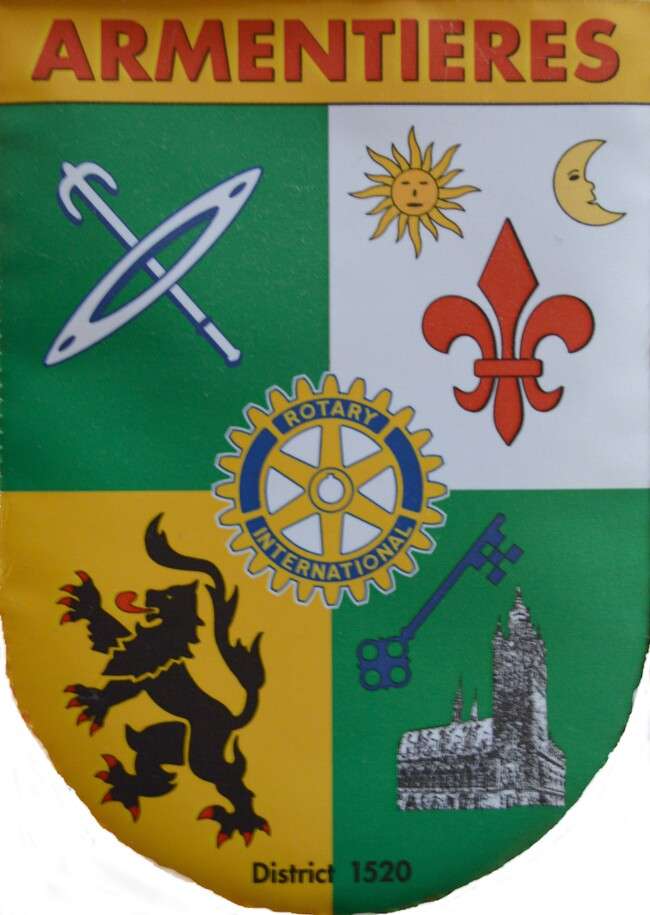 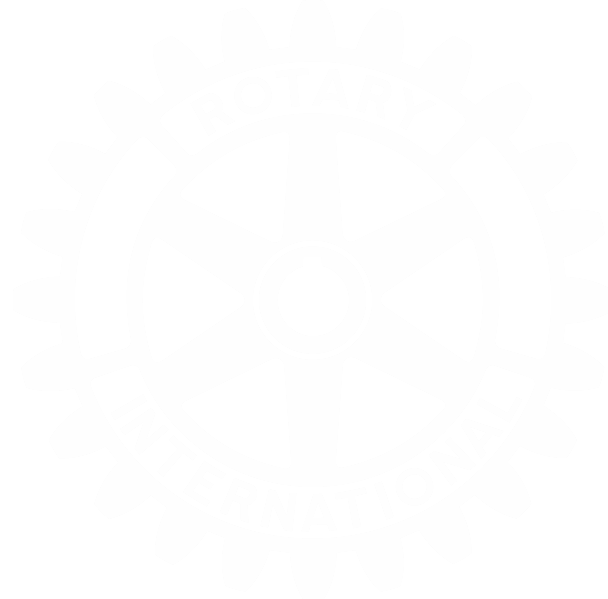 ROTARY CLUB ARMENTIERES
Président
1981-1982
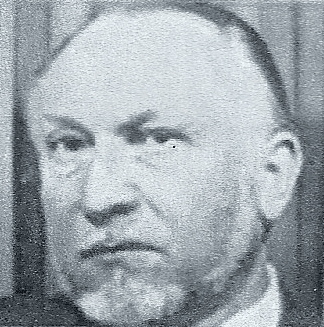 Maurice SAILLY
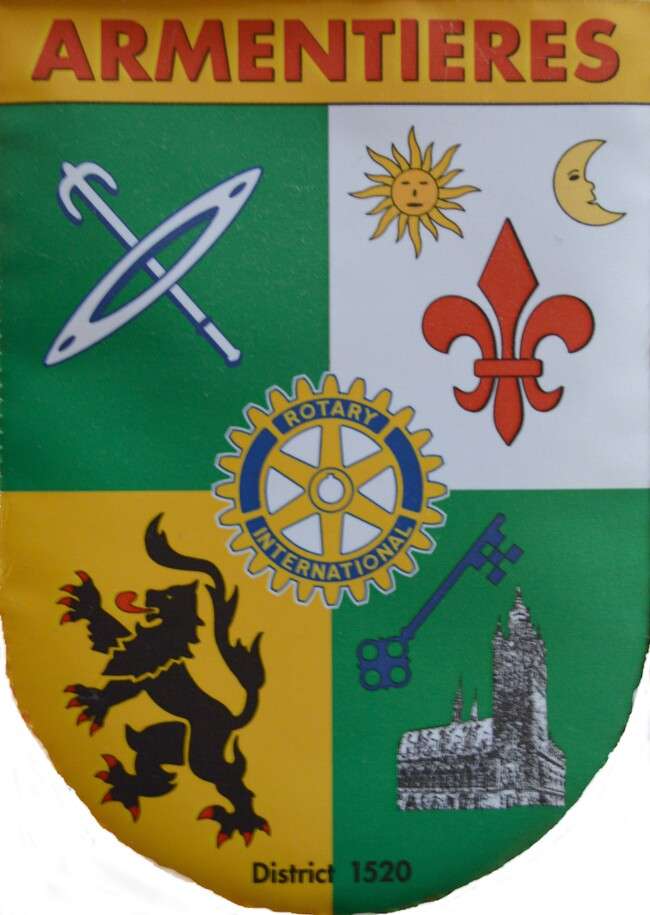 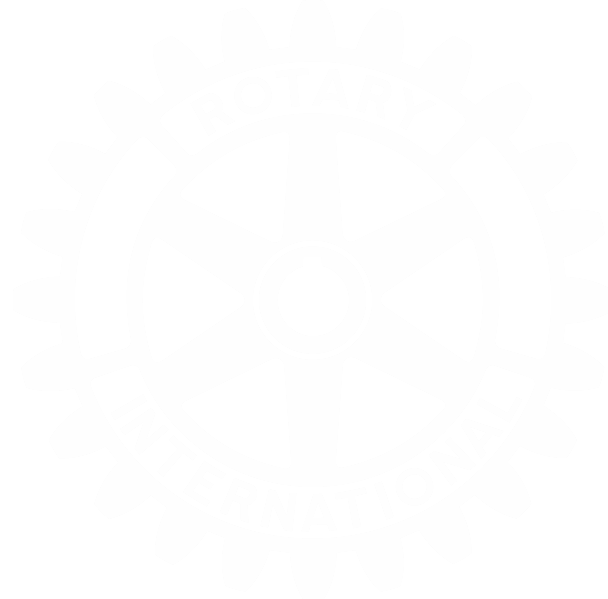 ROTARY CLUB ARMENTIERES
Président
1982-1983
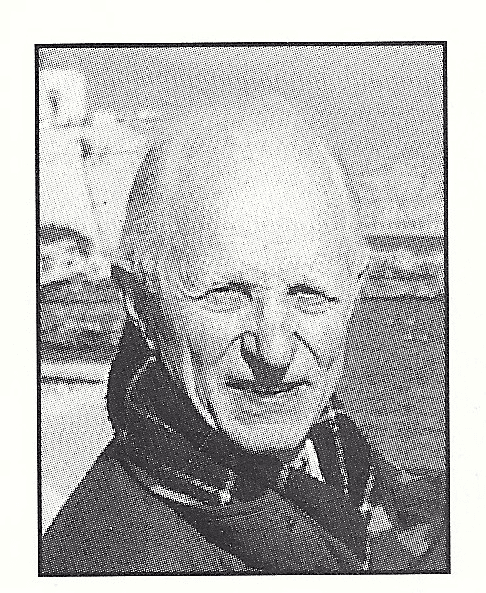 Henri MOTTEZ
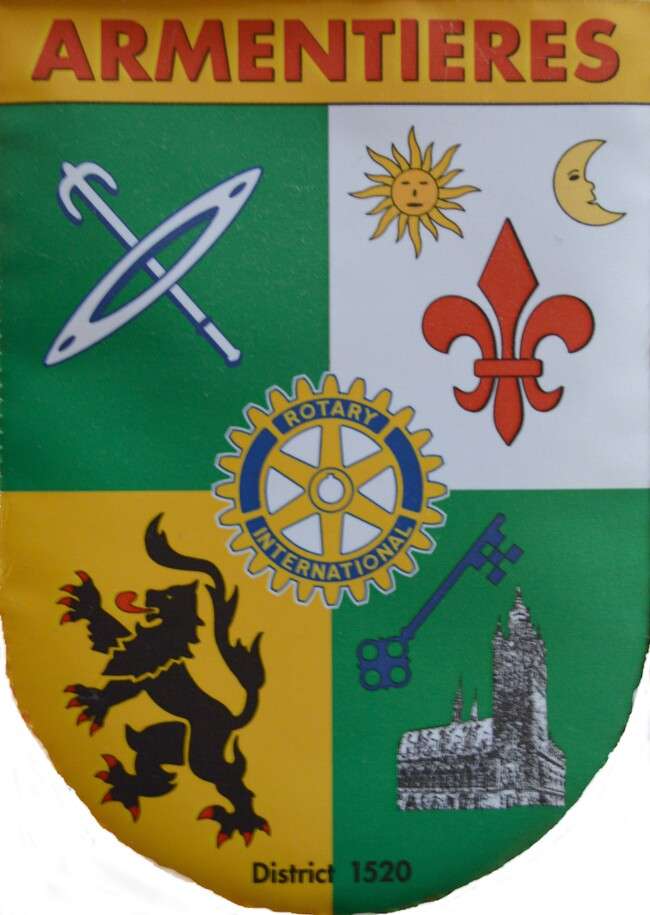 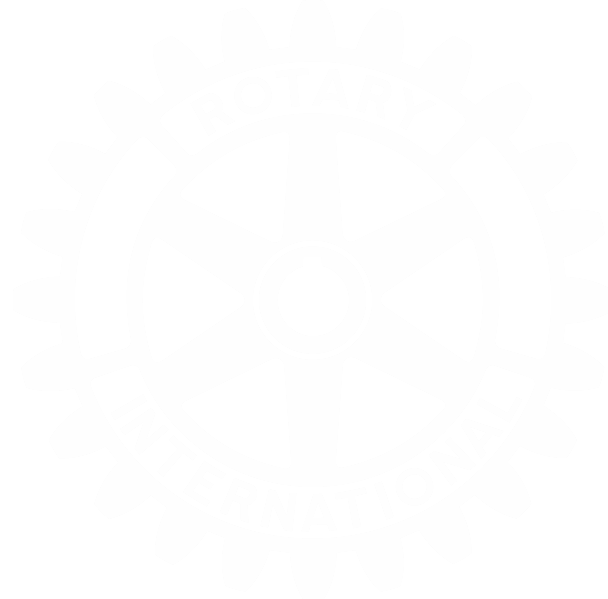 ROTARY CLUB ARMENTIERES
Président
1983-1984
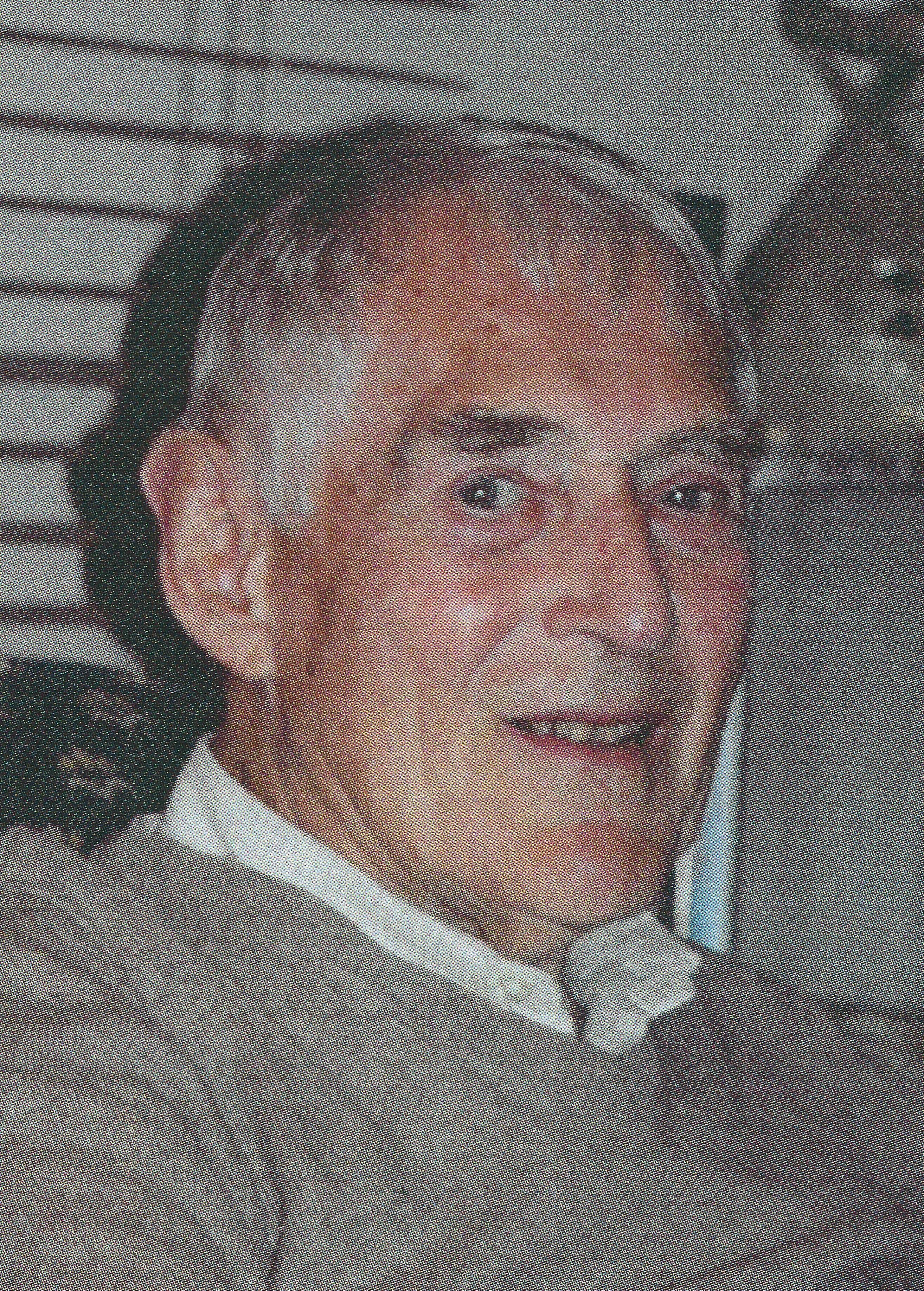 Bernard TOUZOT
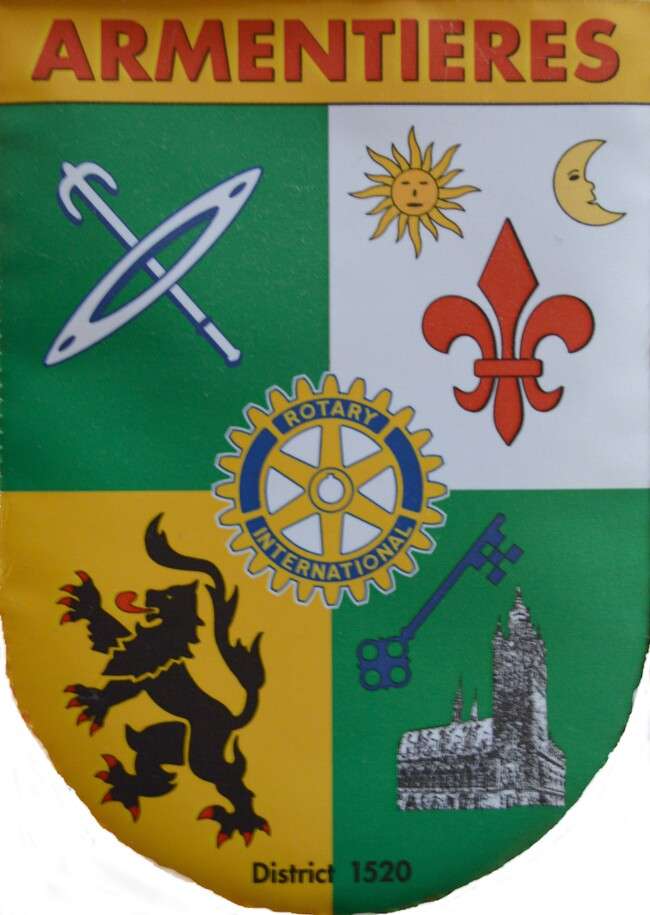 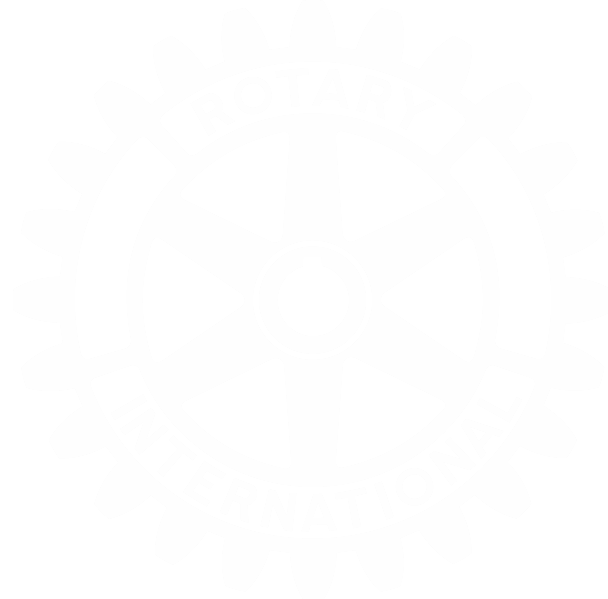 ROTARY CLUB ARMENTIERES
Président
1984-1985
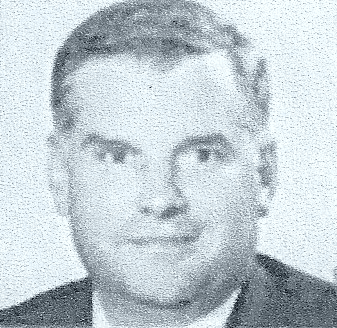 Gérard 	LELEU
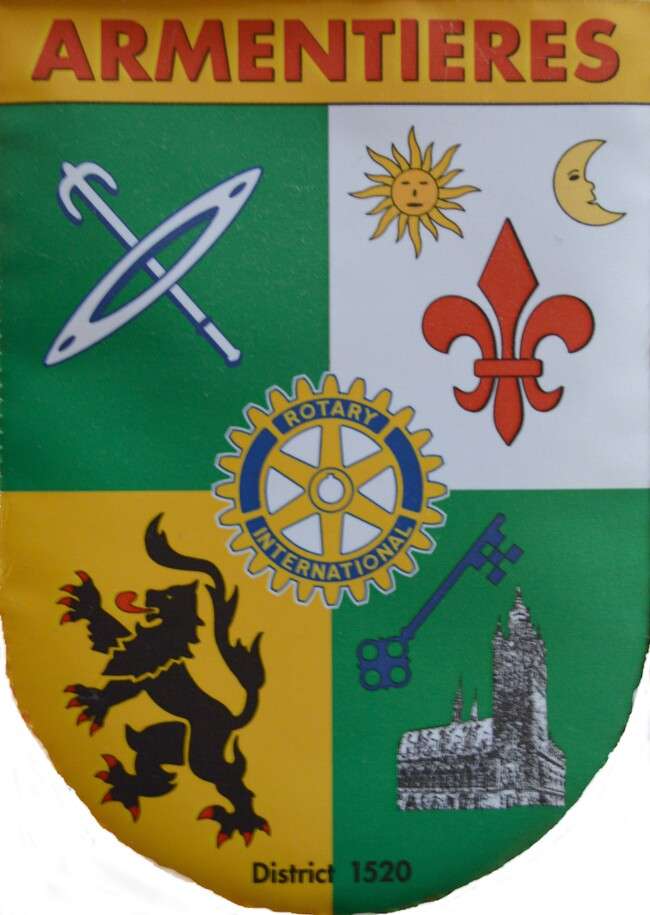 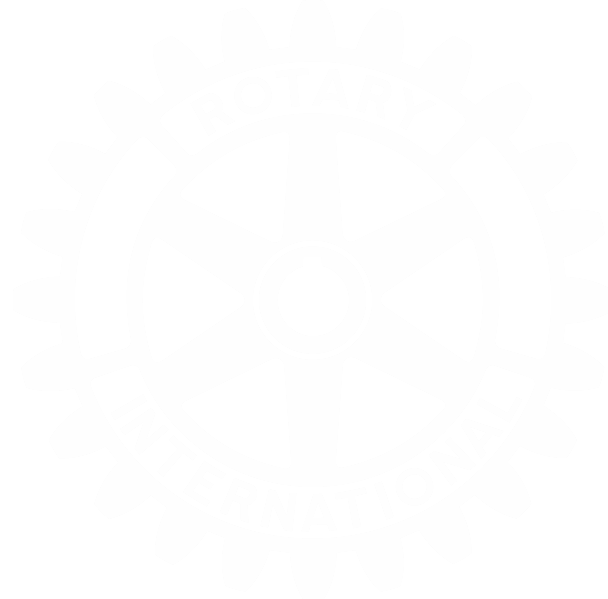 ROTARY CLUB ARMENTIERES
Président
1985-1986
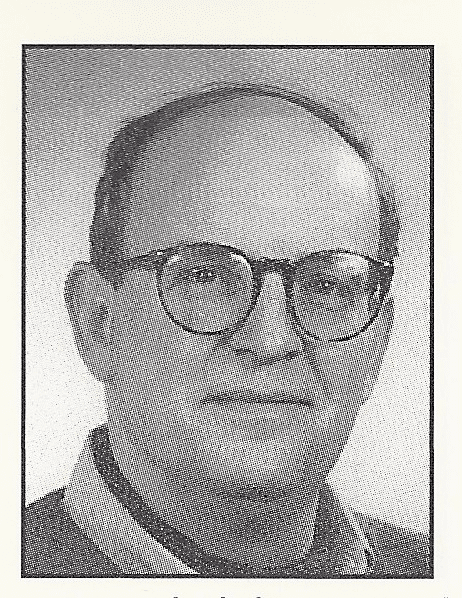 Gérard-Philippe	DESBONNETS
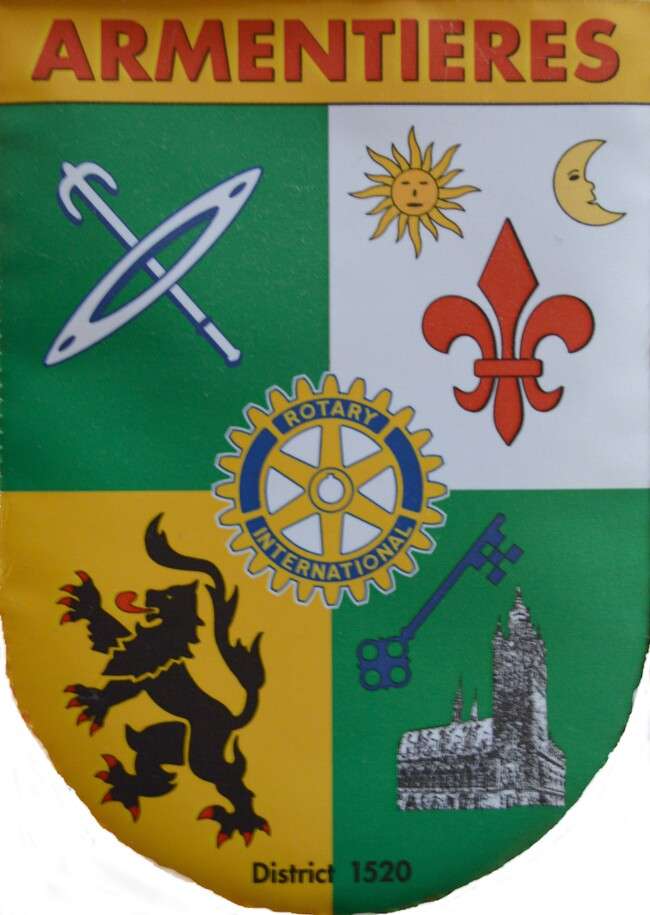 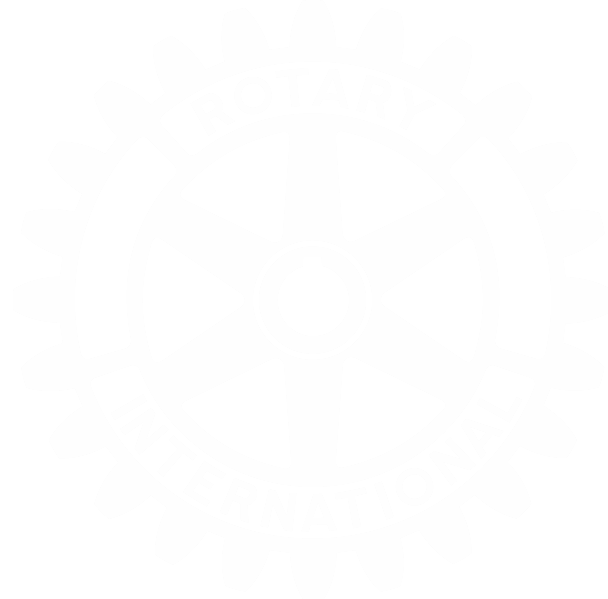 ROTARY CLUB ARMENTIERES
Président
1986-1987
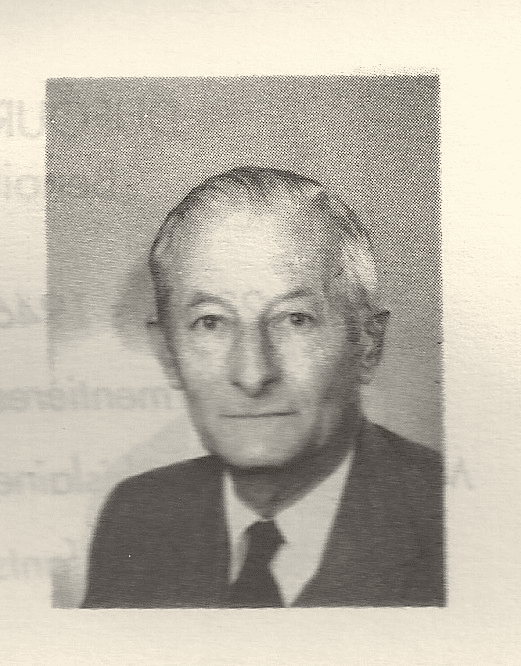 Dominique DUFOUR
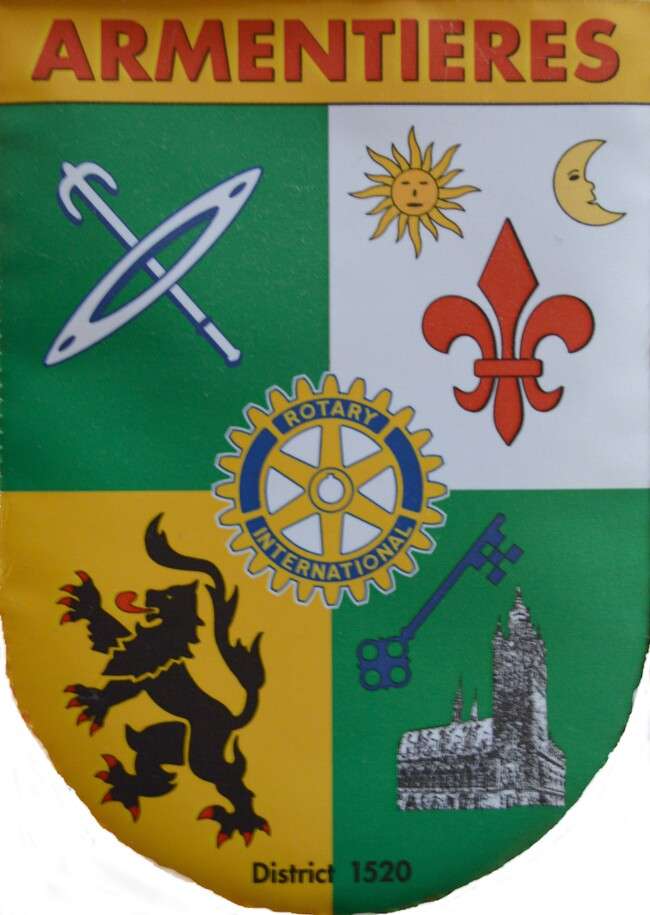 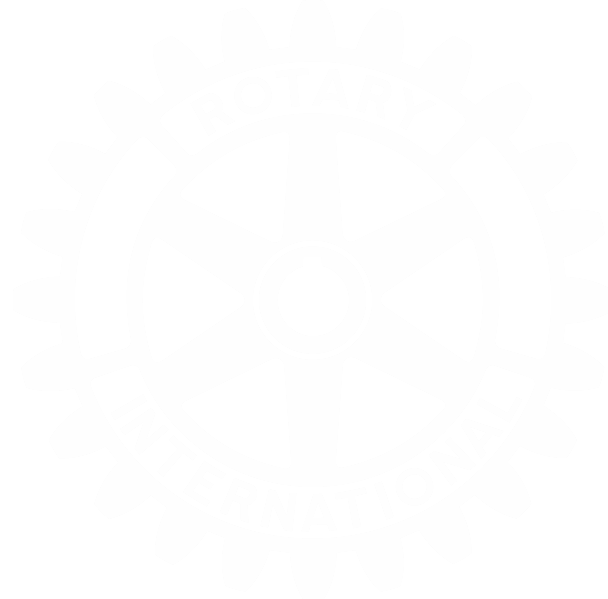 ROTARY CLUB ARMENTIERES
Président
1987-1988
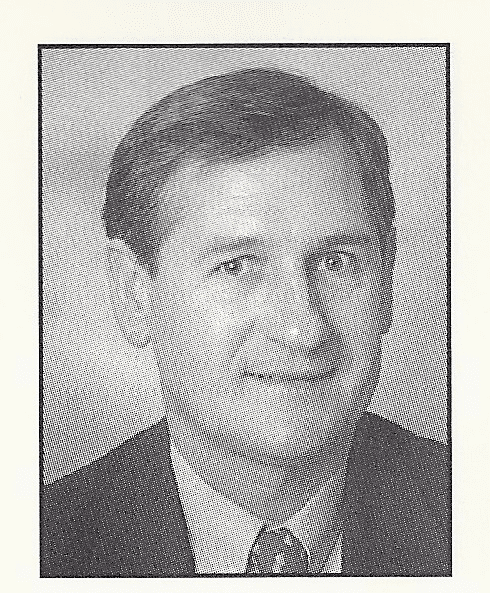 Joseph DUFOUR
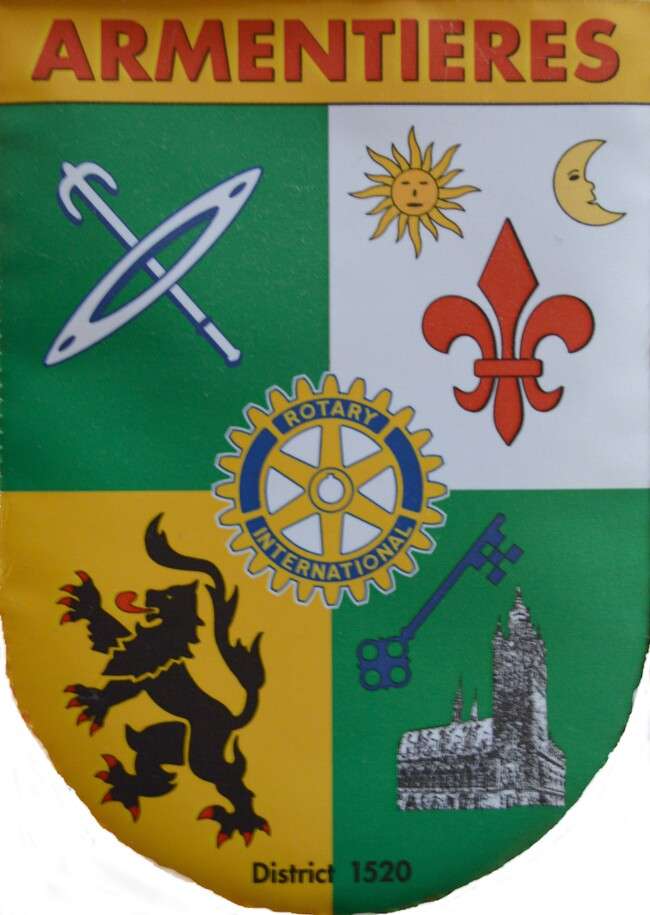 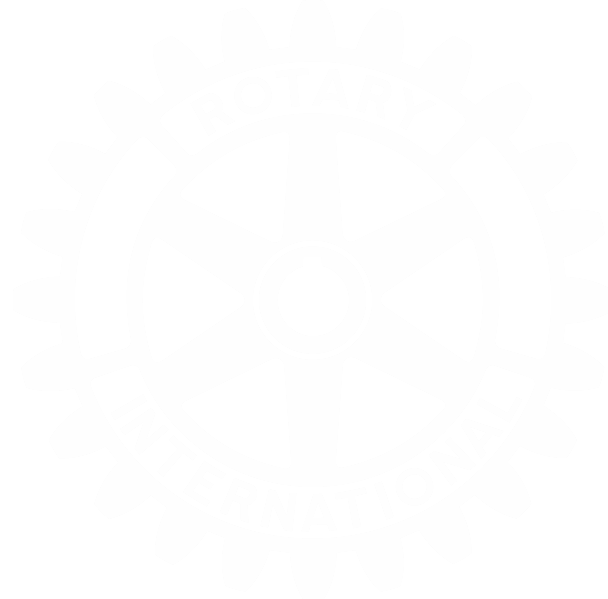 ROTARY CLUB ARMENTIERES
Président
1988-1989
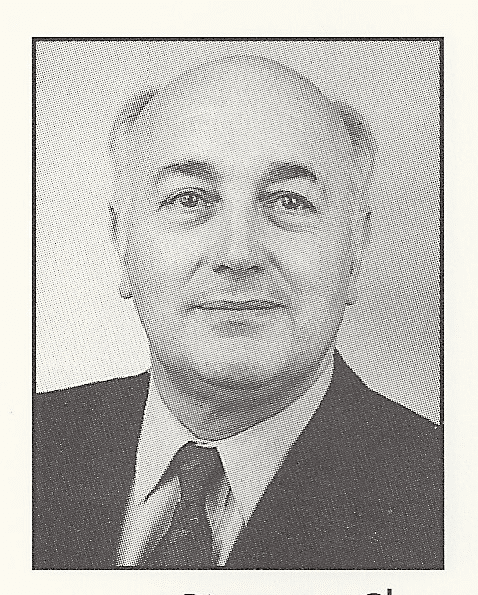 Pierre BECQUART
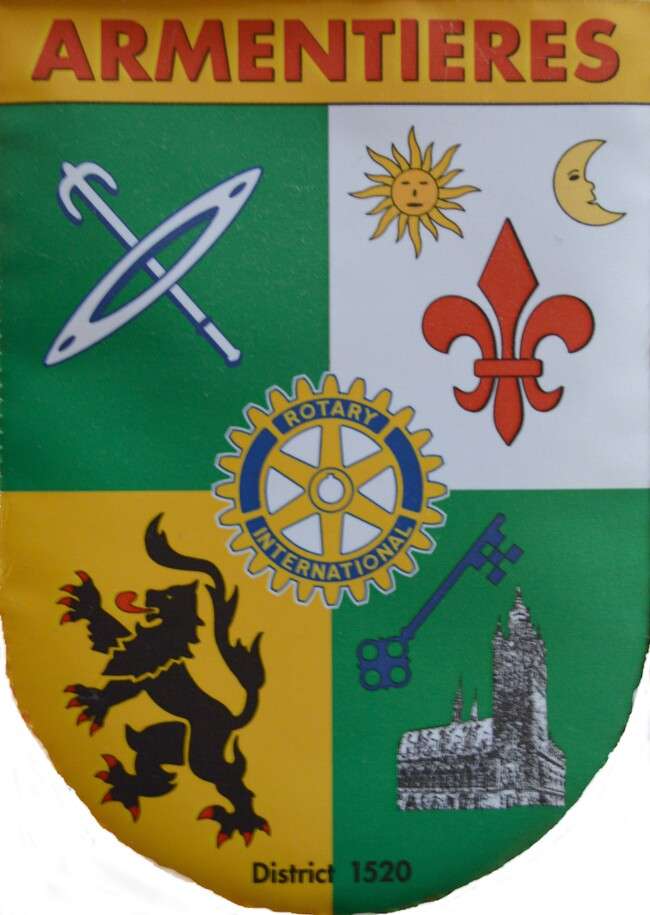 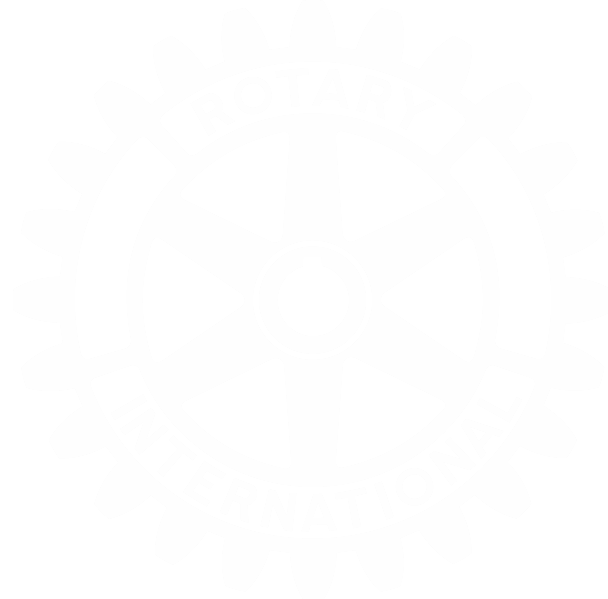 ROTARY CLUB ARMENTIERES
Président
1989-1990
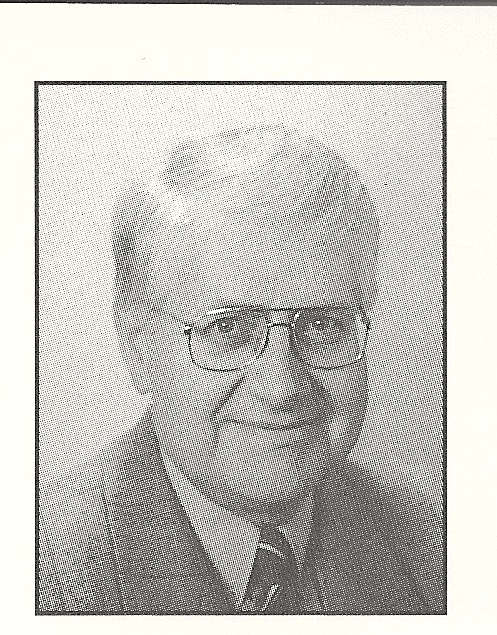 Jean-Pierre BATAILLE
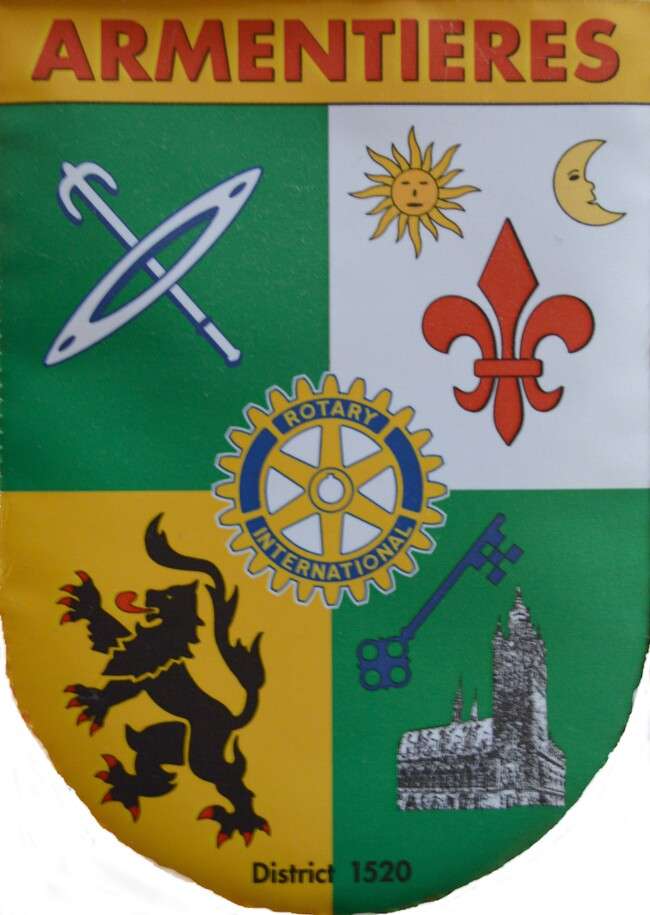 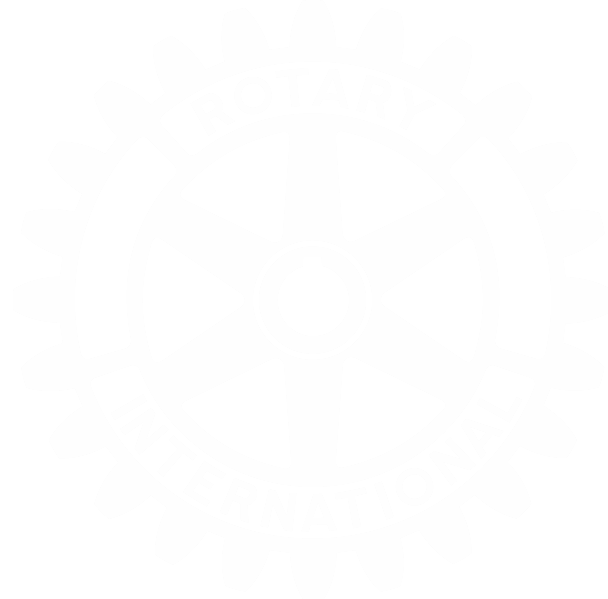 ROTARY CLUB ARMENTIERES
Président
1990-1991
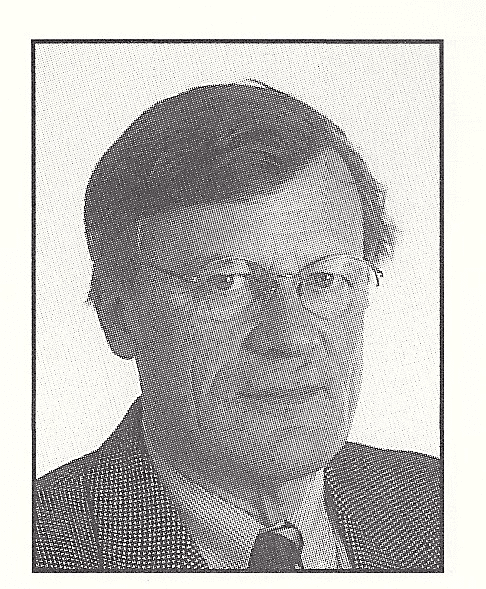 Roger DELERIVE
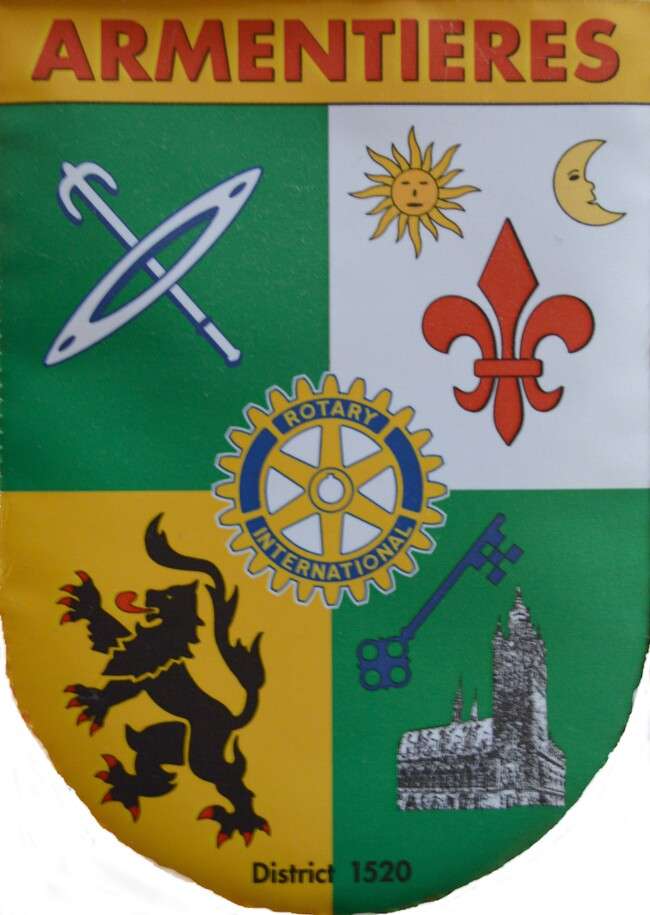 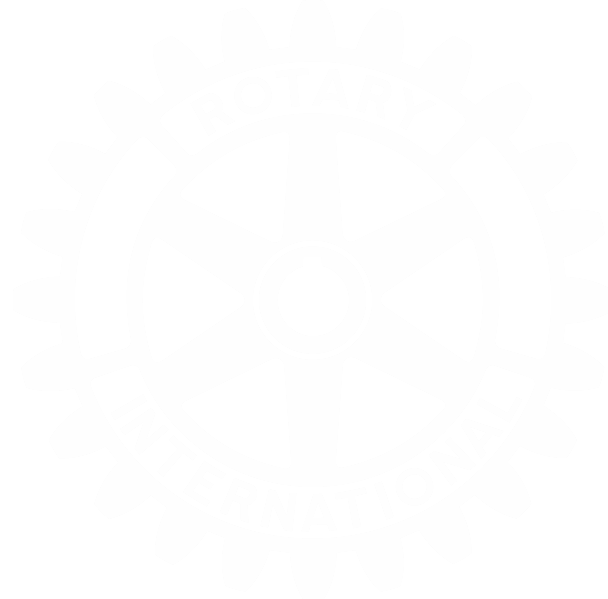 ROTARY CLUB ARMENTIERES
Président
1991-1992
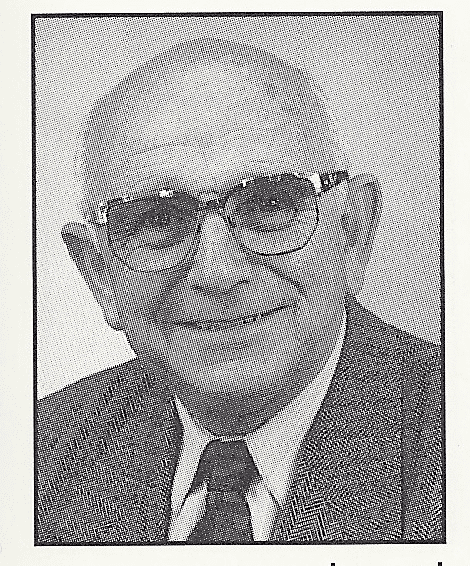 Joseph TAFFIN
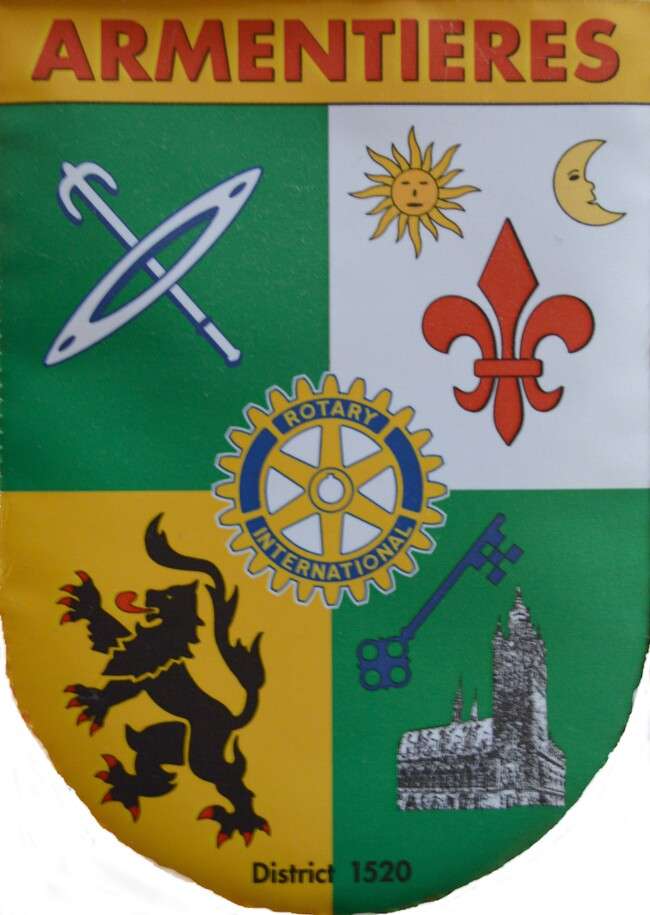 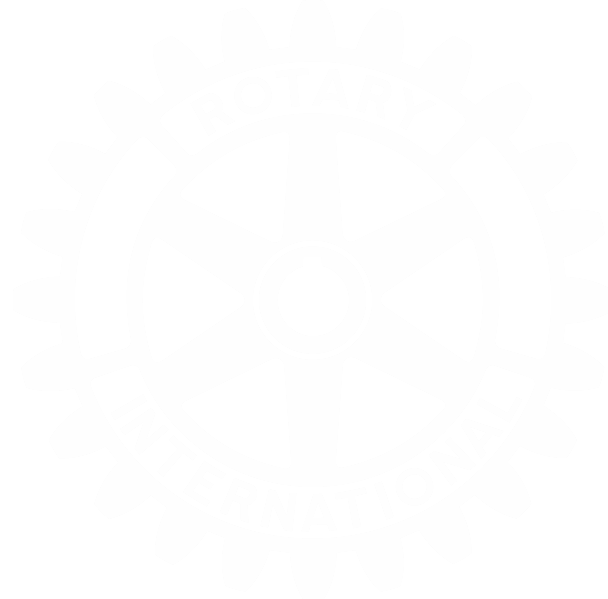 ROTARY CLUB ARMENTIERES
Président
1992-1993
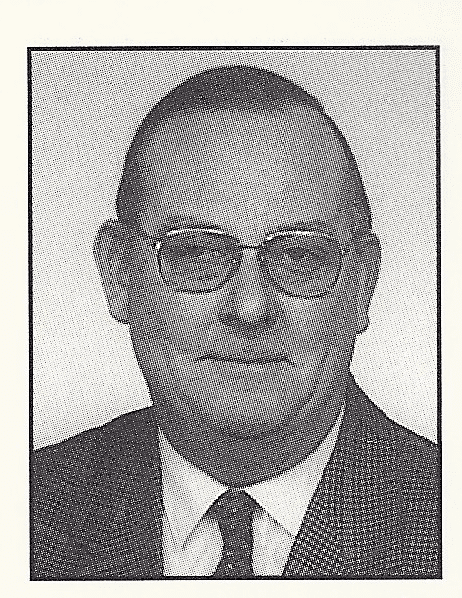 Jean DESTAILLEUR
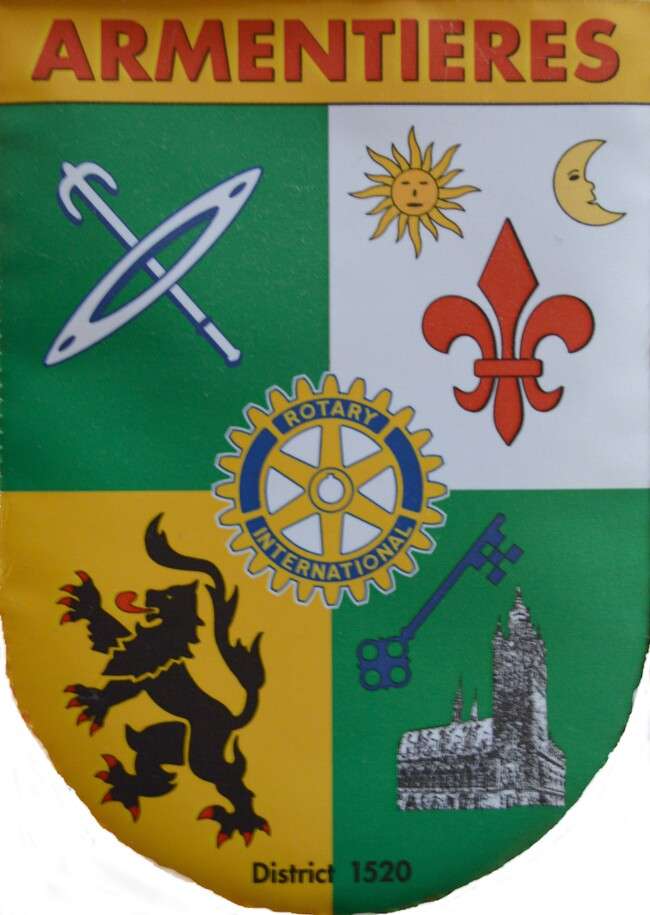 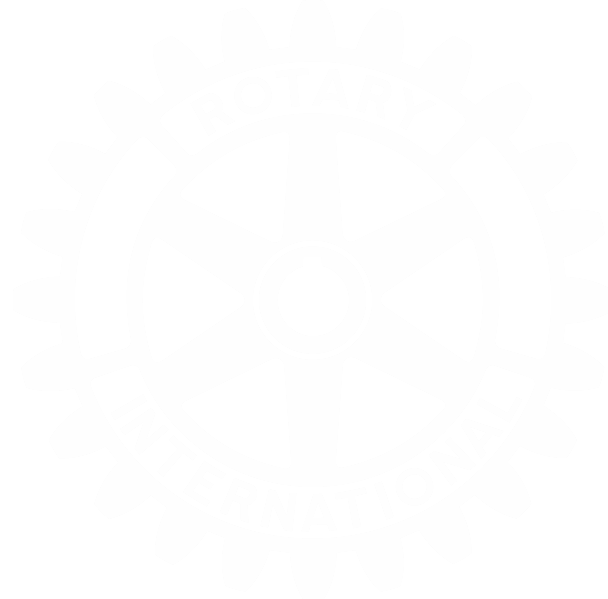 ROTARY CLUB ARMENTIERES
Président
1993-1994
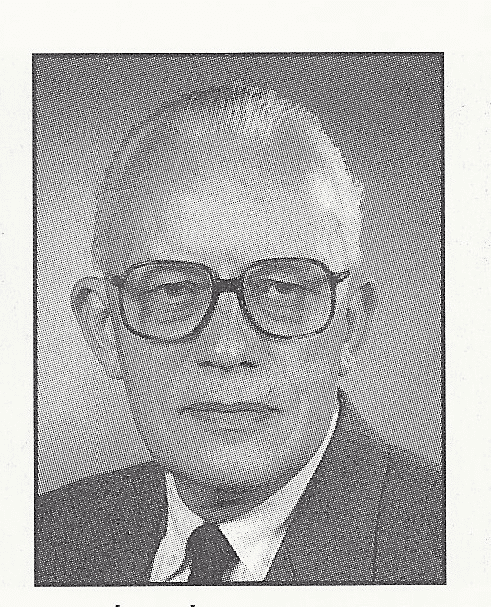 René	KNOCKAERT
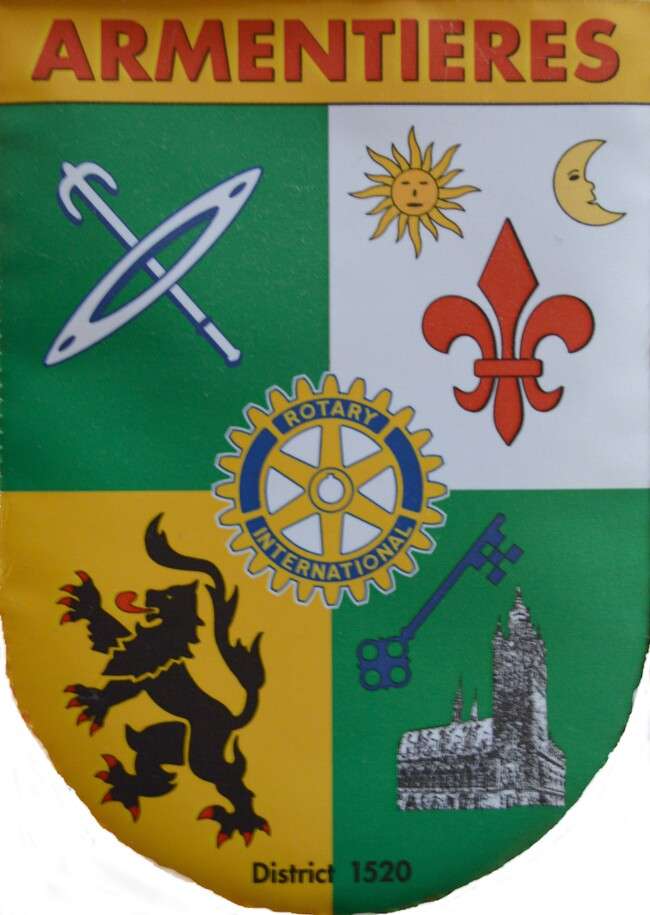 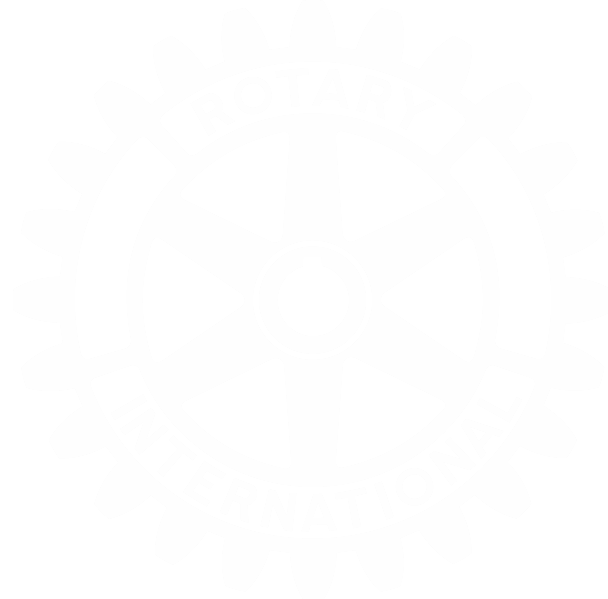 ROTARY CLUB ARMENTIERES
Président
1994-1995
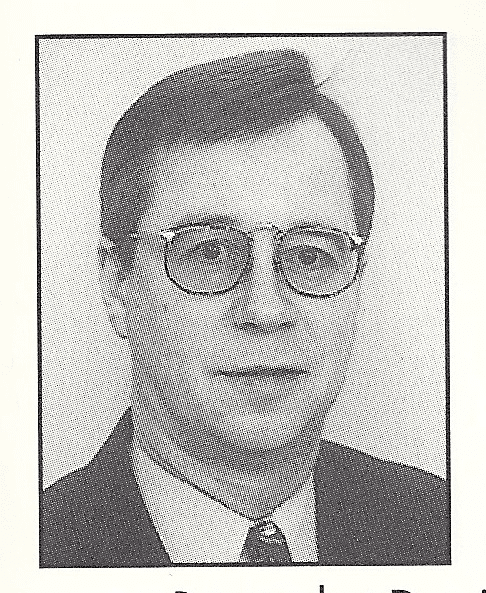 Bernard PESANT
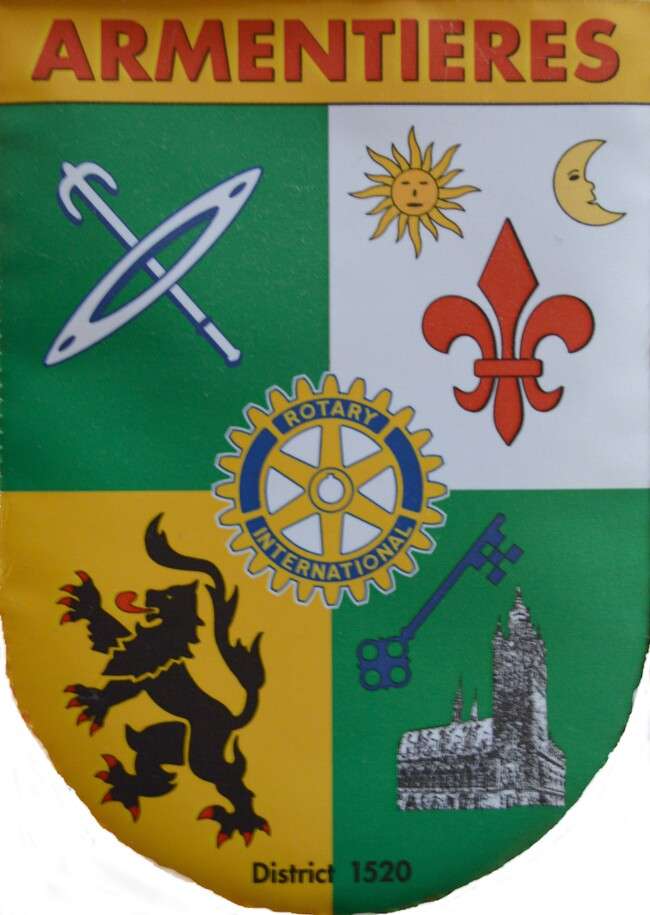 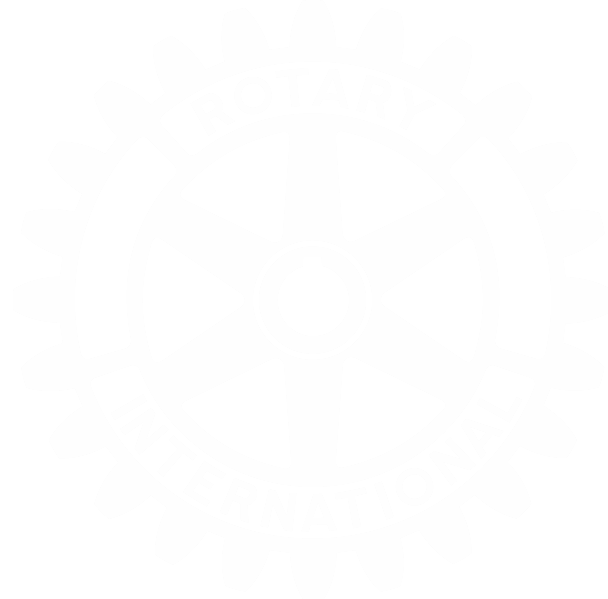 ROTARY CLUB ARMENTIERES
Président
1995-1996
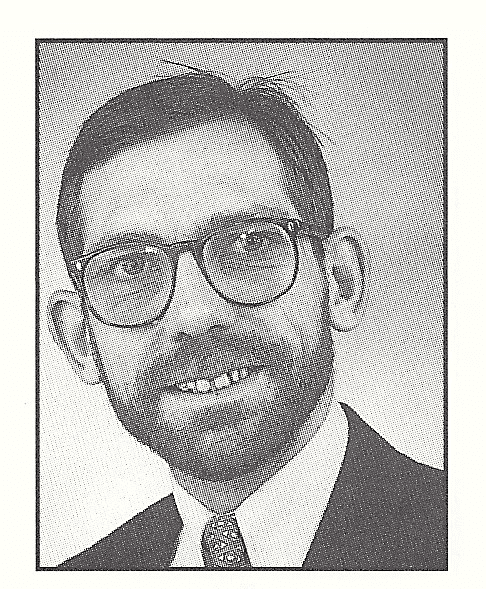 Patrick DEPREUX
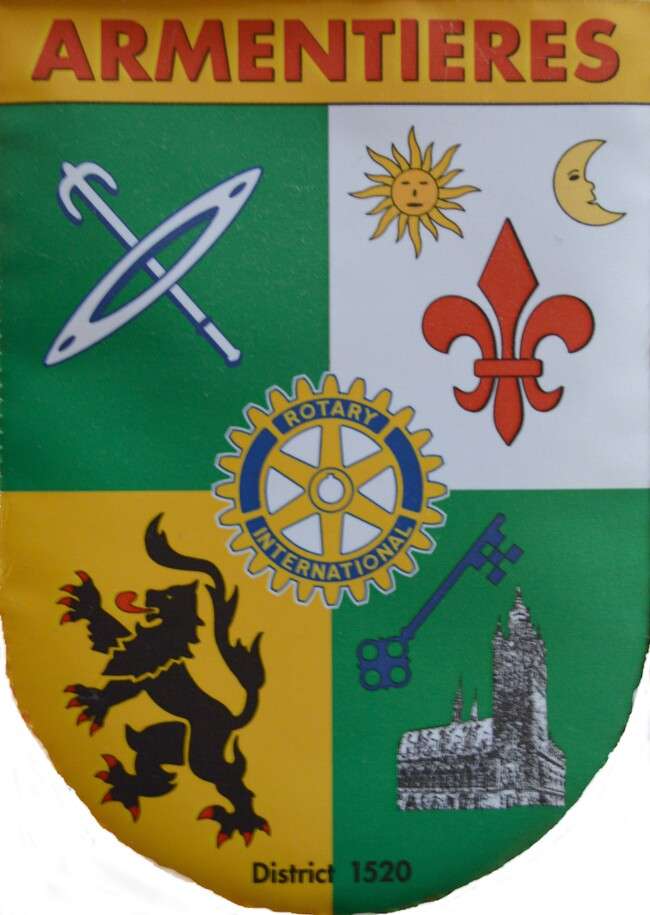 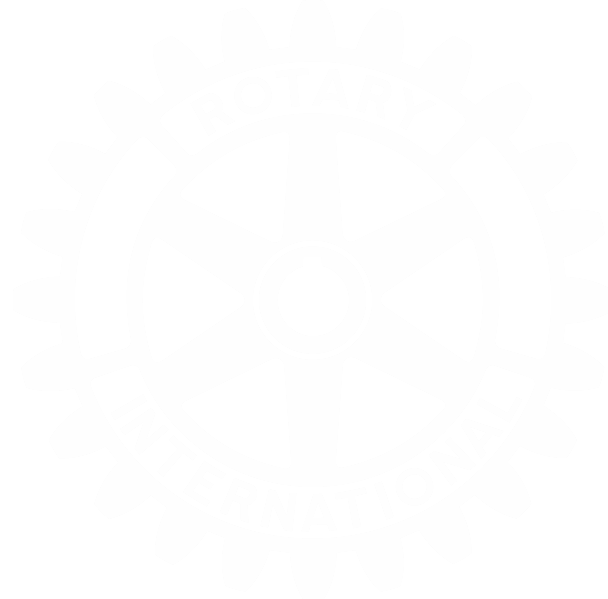 ROTARY CLUB ARMENTIERES
Président
1996-1997
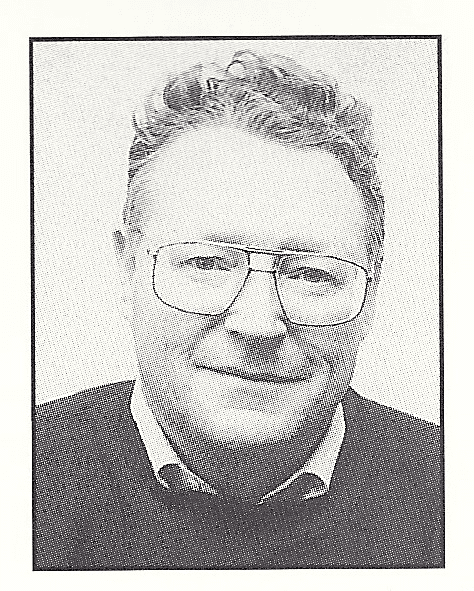 Jacques PRYEN
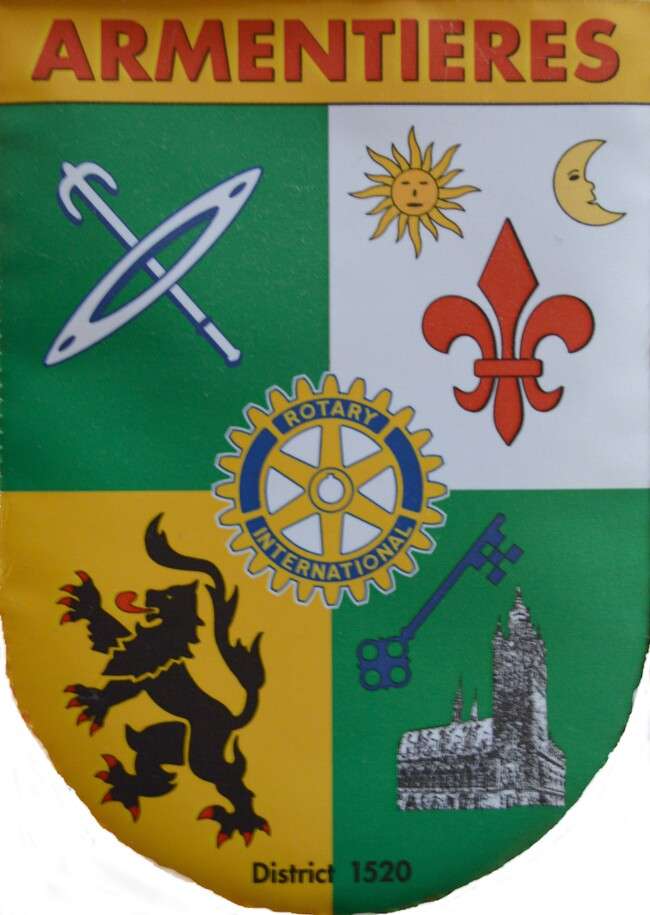 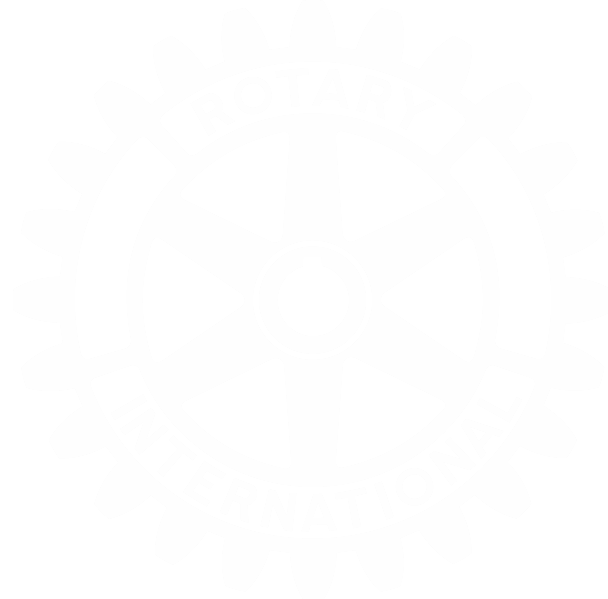 ROTARY CLUB ARMENTIERES
Président
1997-1998
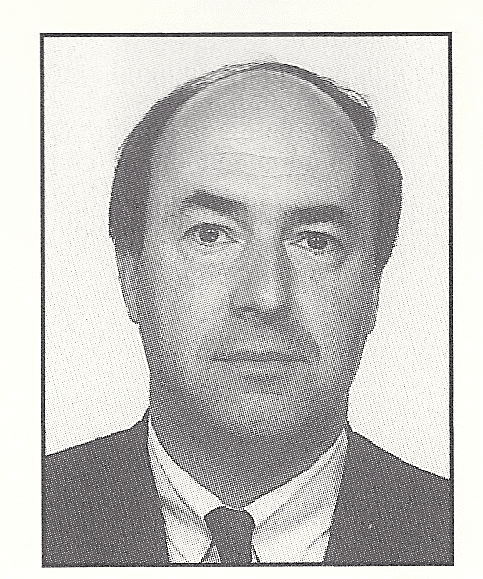 Alain FERAILLE
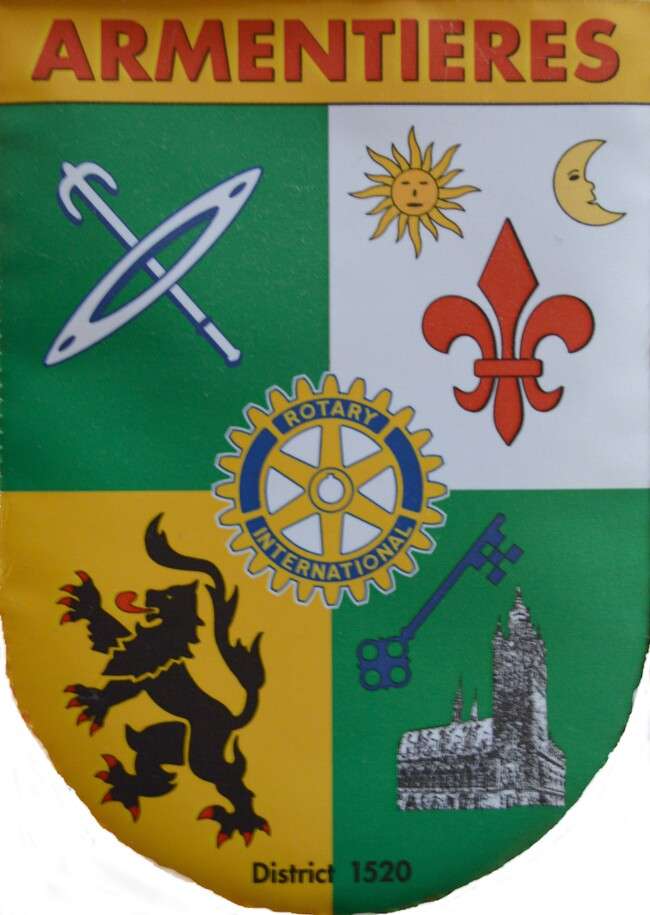 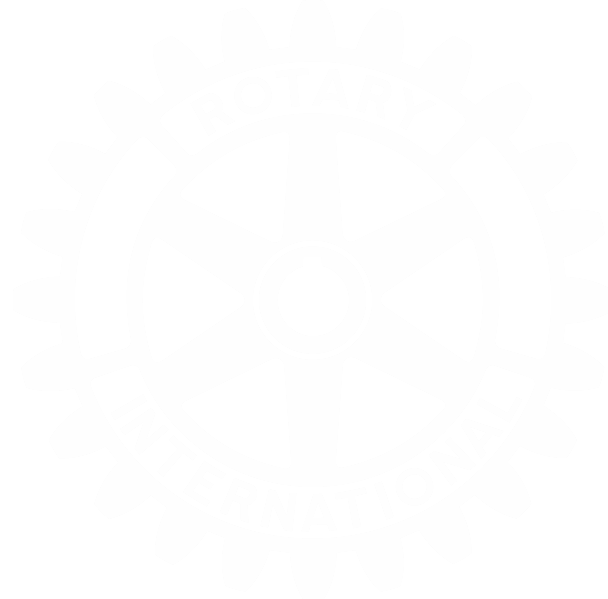 ROTARY CLUB ARMENTIERES
Président
1998-1999
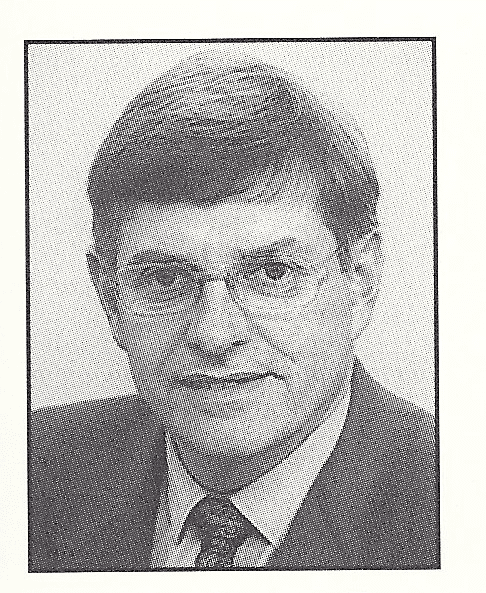 Loïc POTTIER
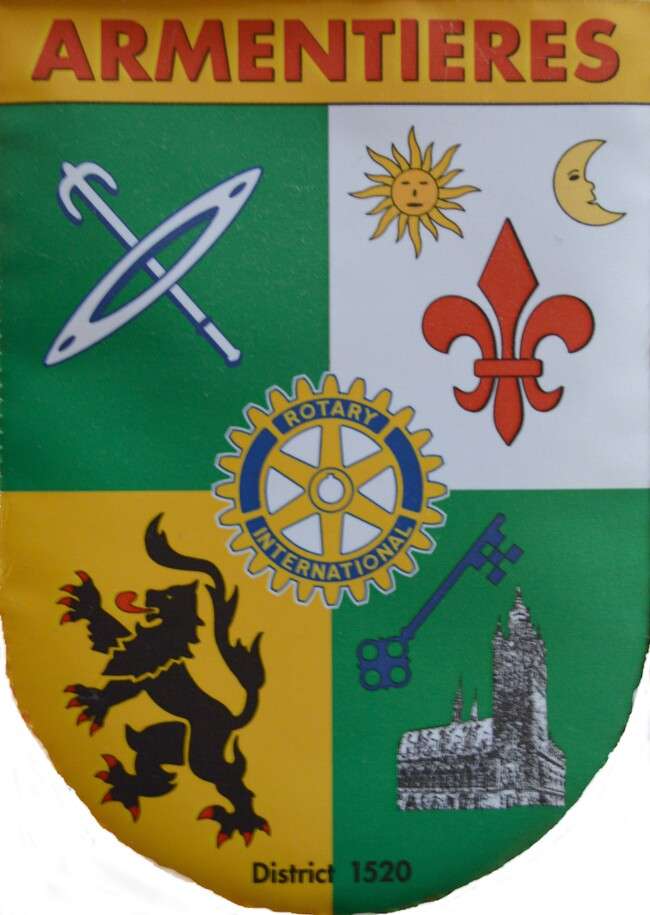 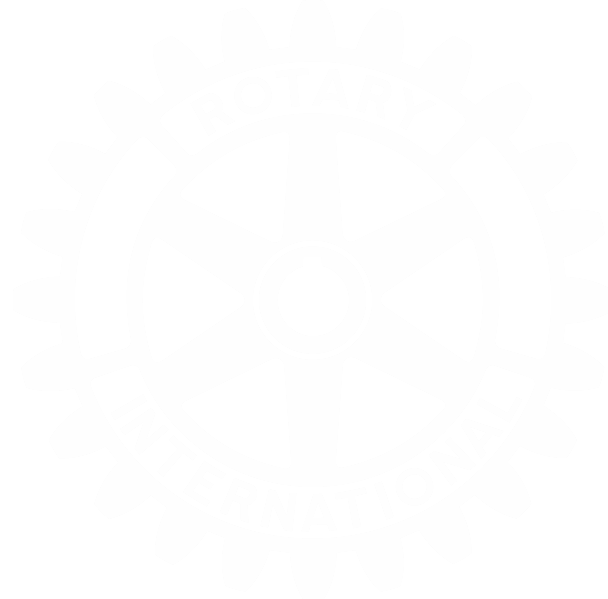 ROTARY CLUB ARMENTIERES
Président
1999-2000
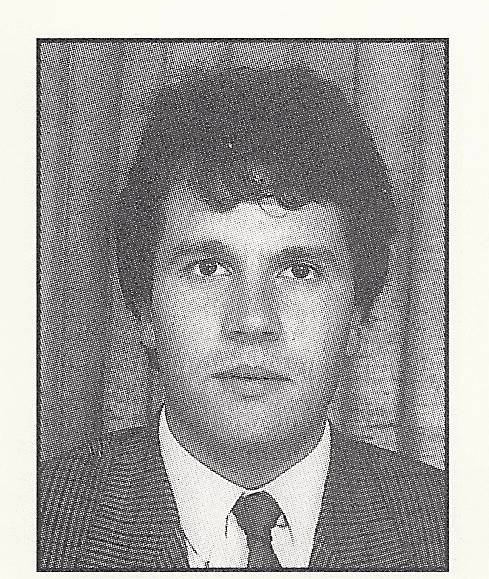 Jean Michel BORYS
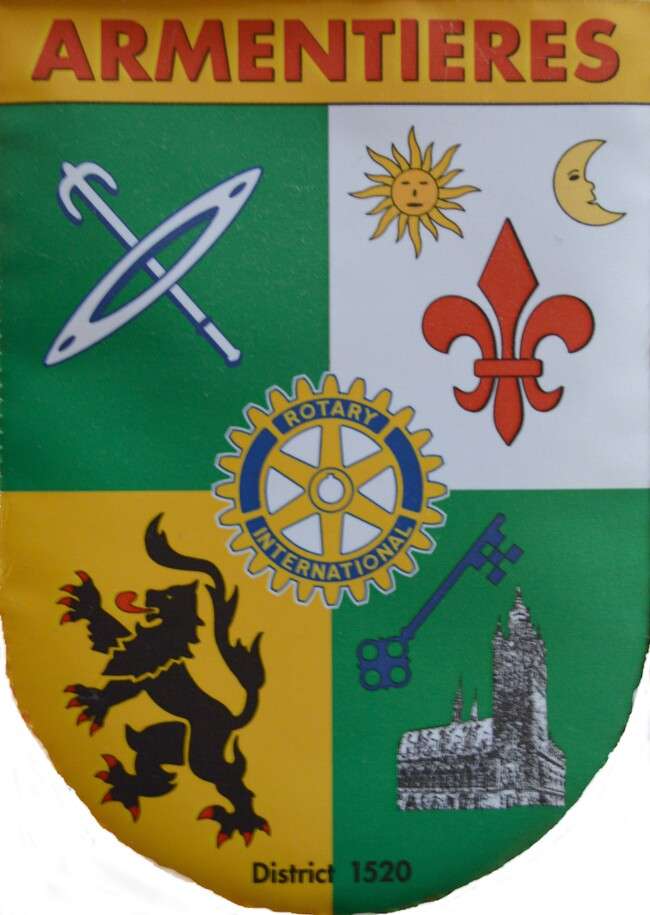 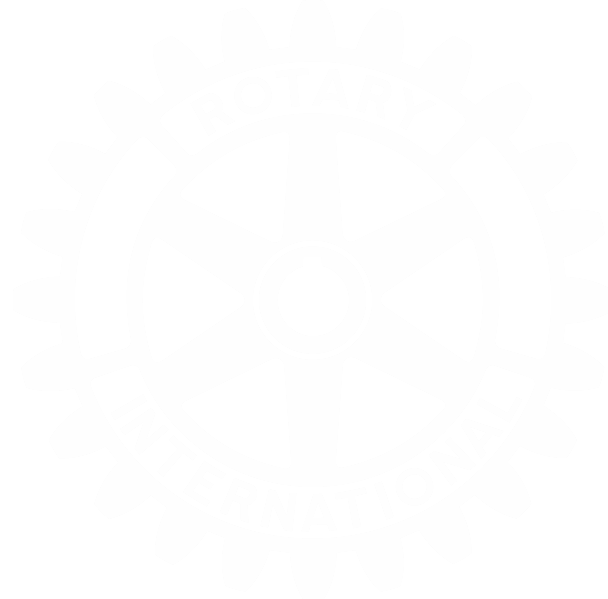 ROTARY CLUB ARMENTIERES
Président
2000-2001
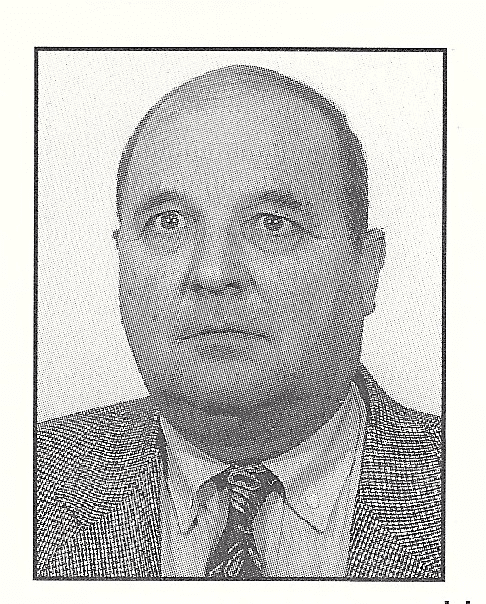 Marc DELATTRE
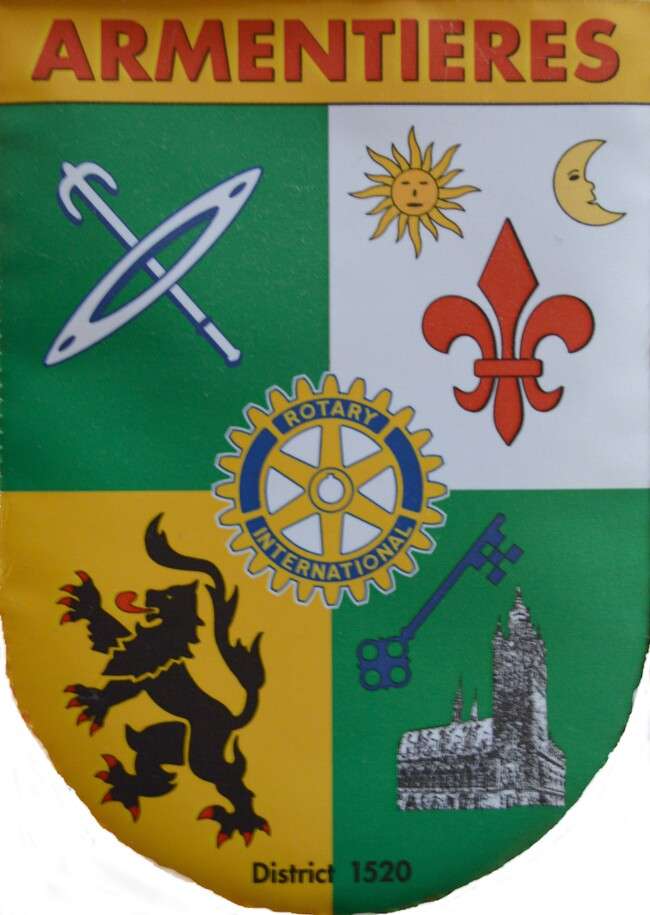 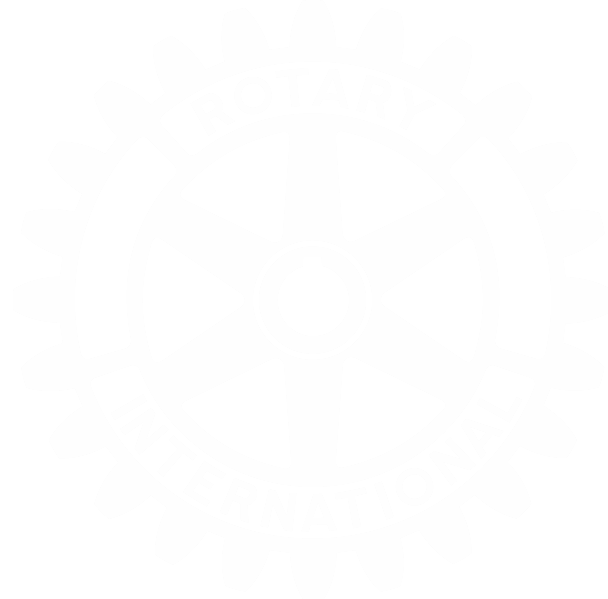 ROTARY CLUB ARMENTIERES
Président
2001-2002
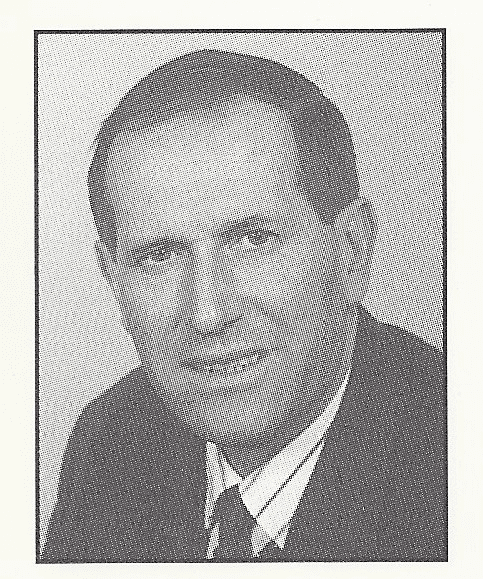 Pierre FLAUW
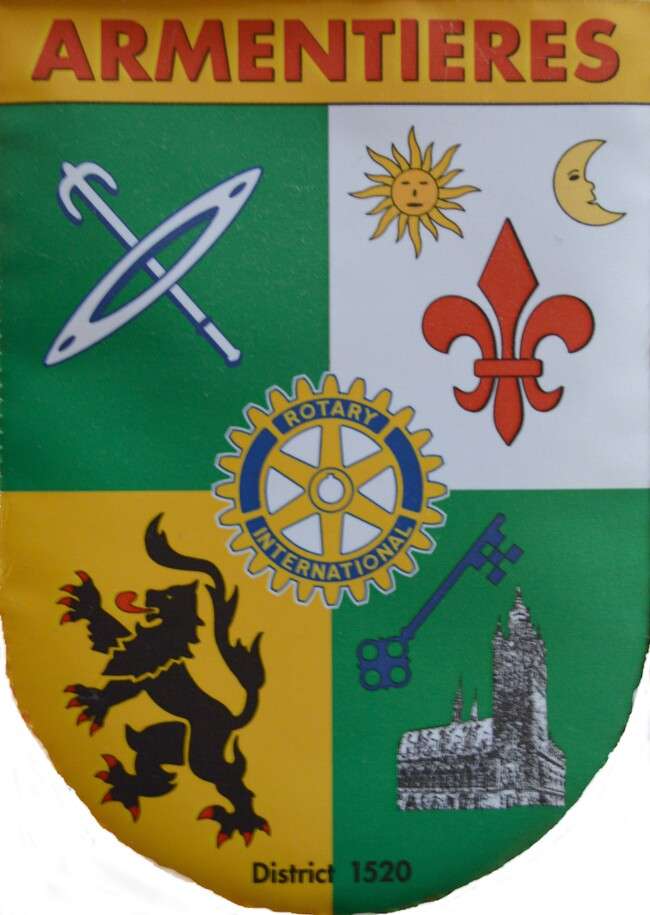 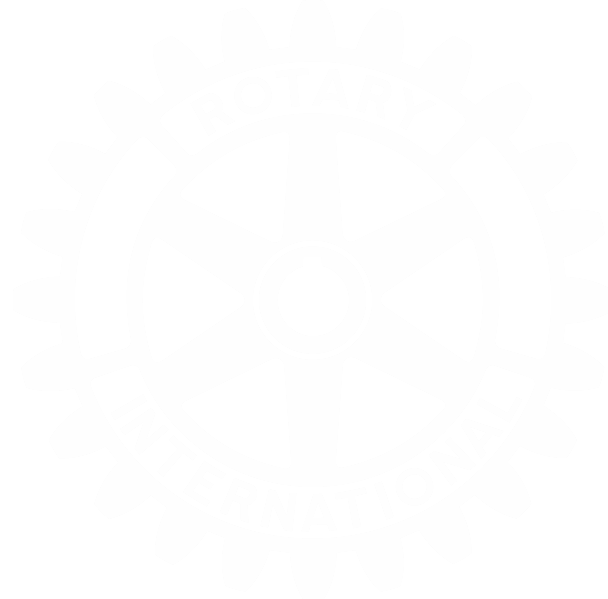 ROTARY CLUB ARMENTIERES
Président
2002-2003
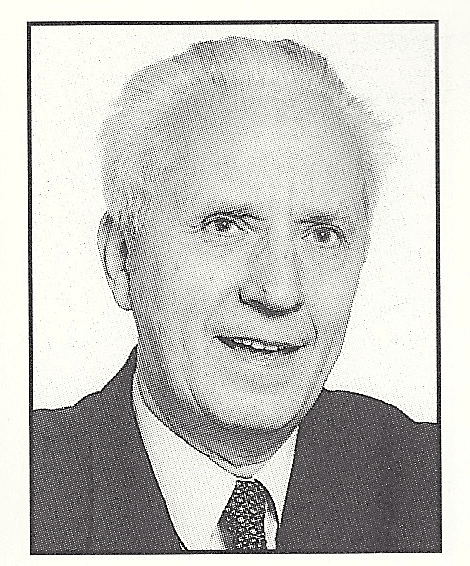 Robert SNICK
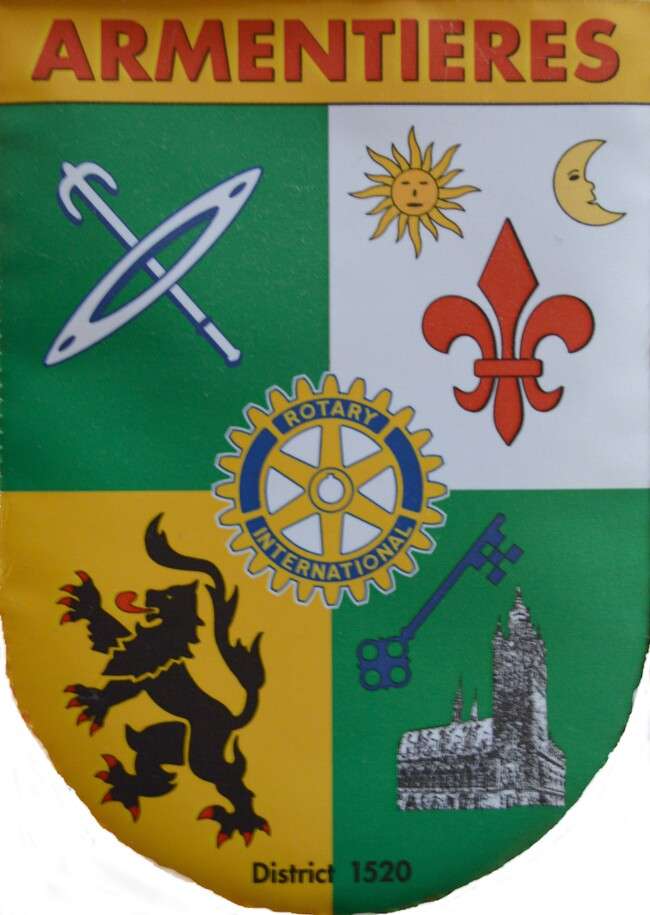 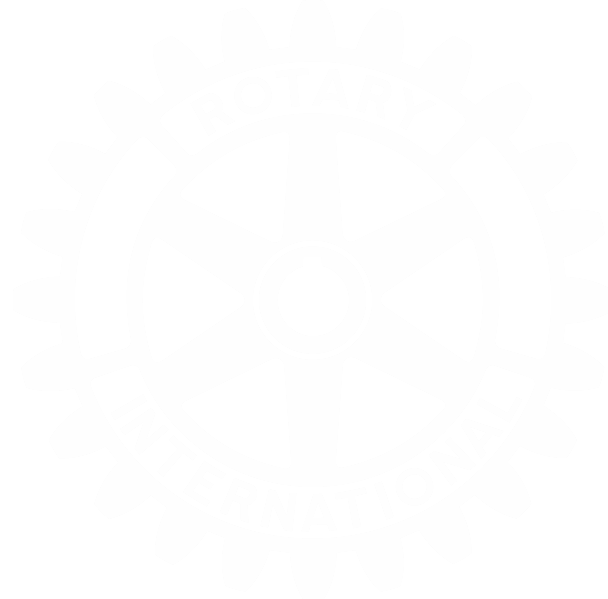 ROTARY CLUB ARMENTIERES
Président
2003-2004
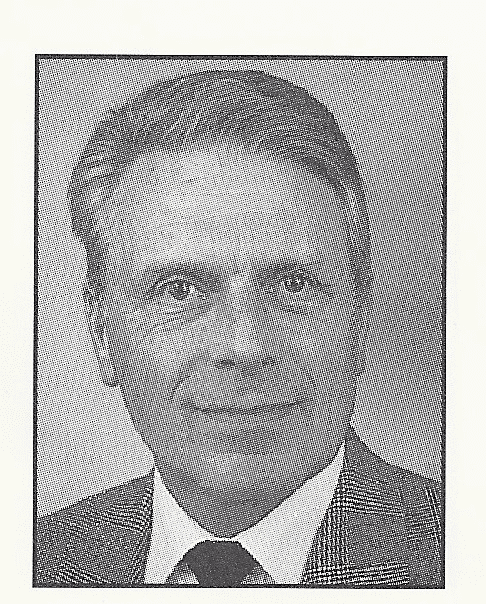 Henri DELEBARRE
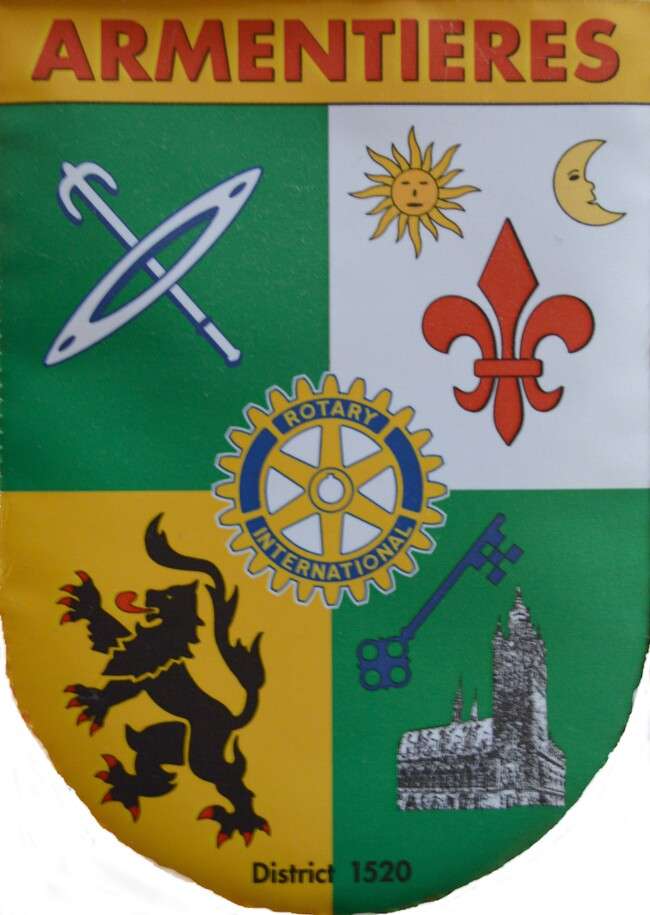 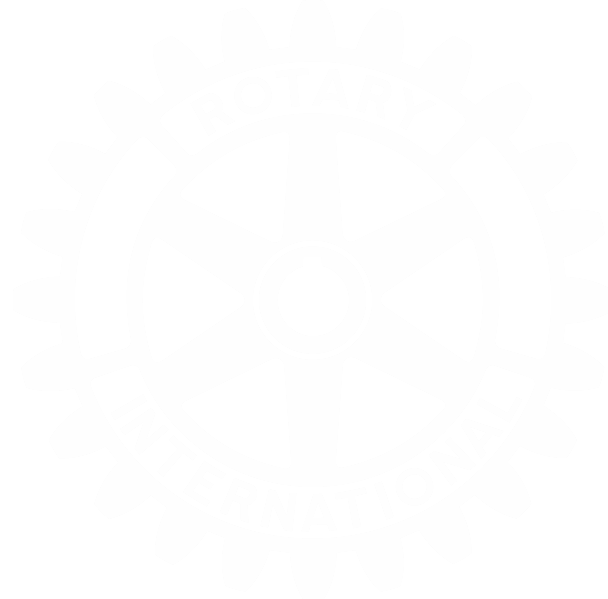 ROTARY CLUB ARMENTIERES
Président
2004-2005
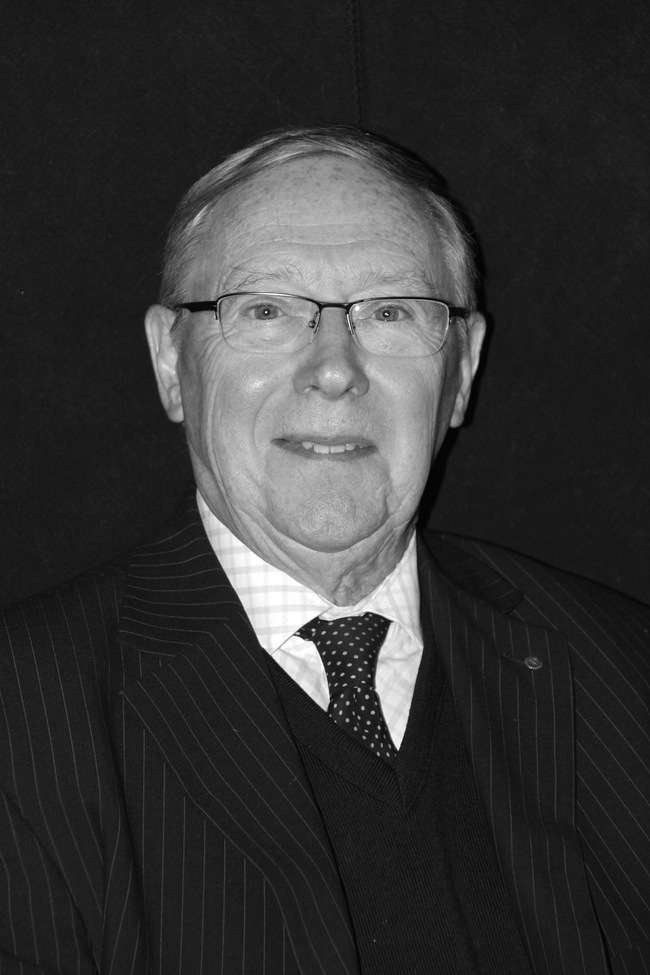 Paul DUJARDIN
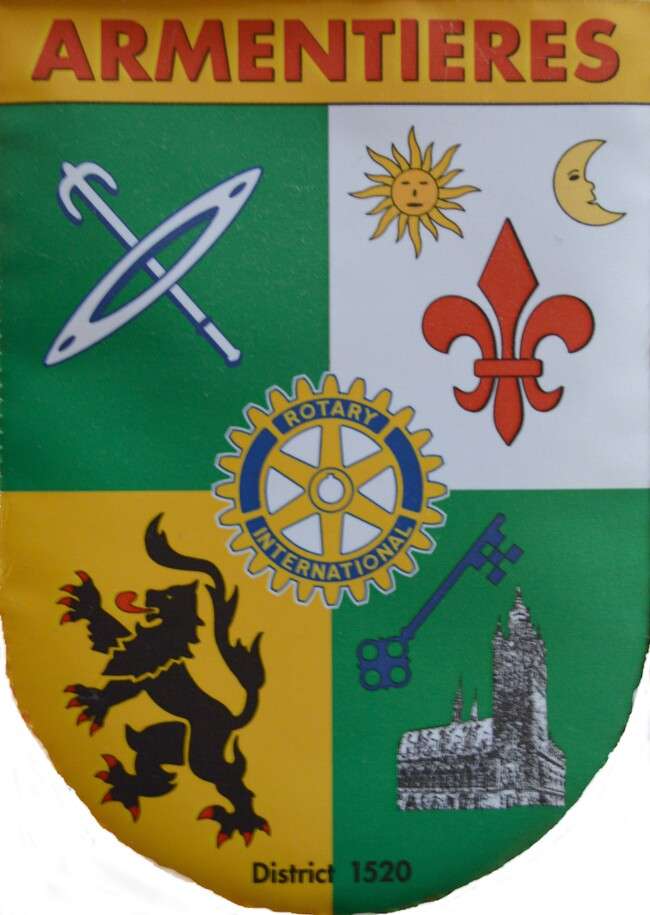 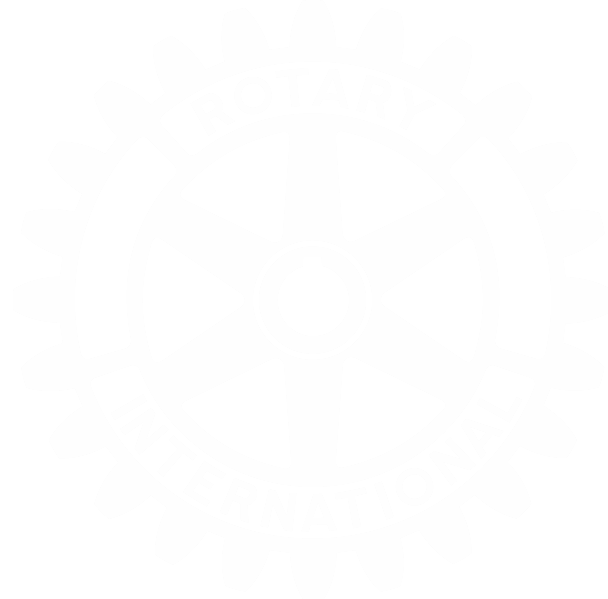 ROTARY CLUB ARMENTIERES
Président
2005-2006
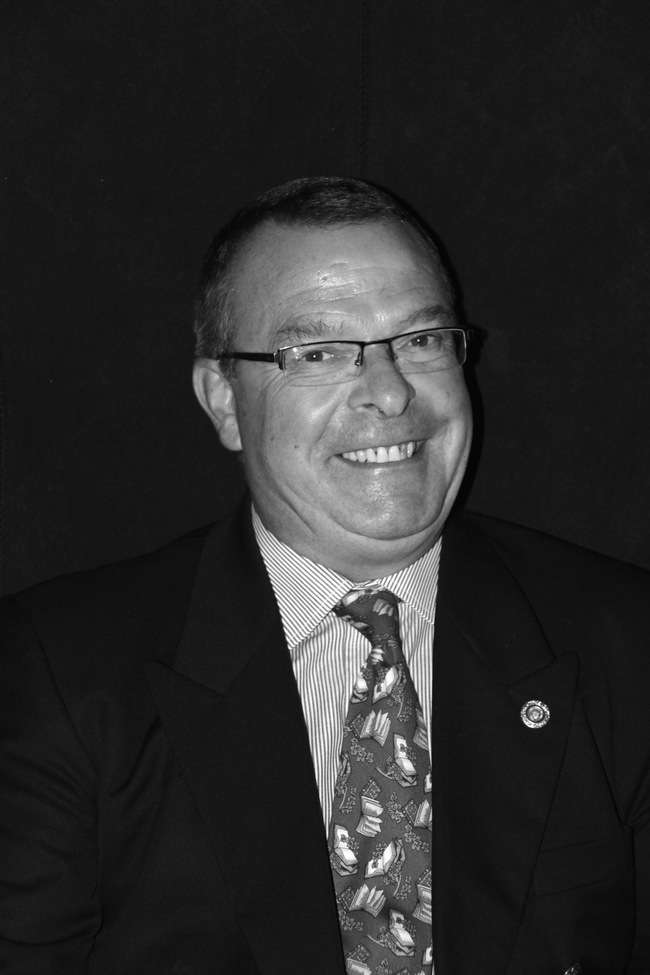 Philippe VASSEUR
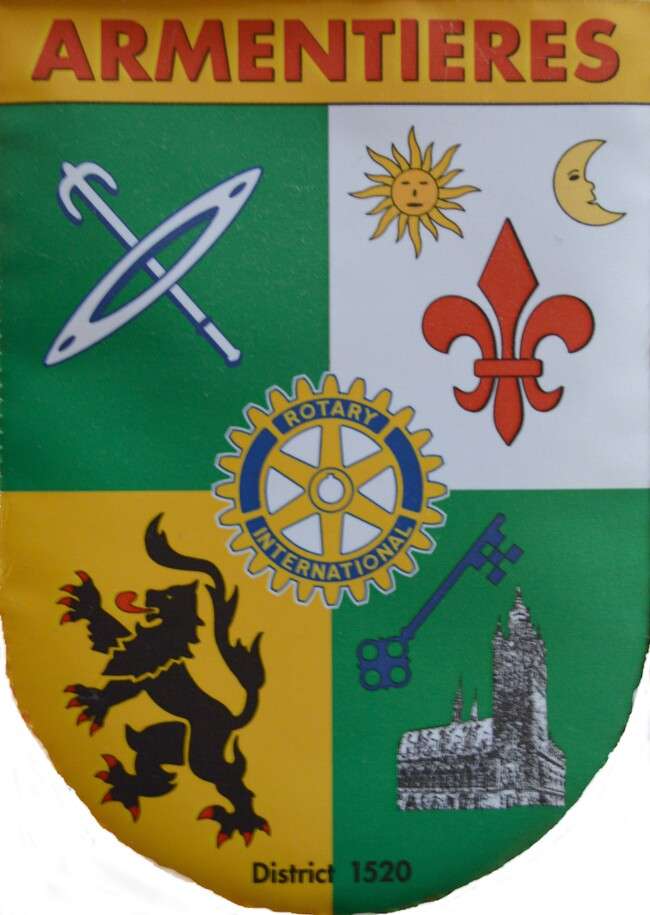 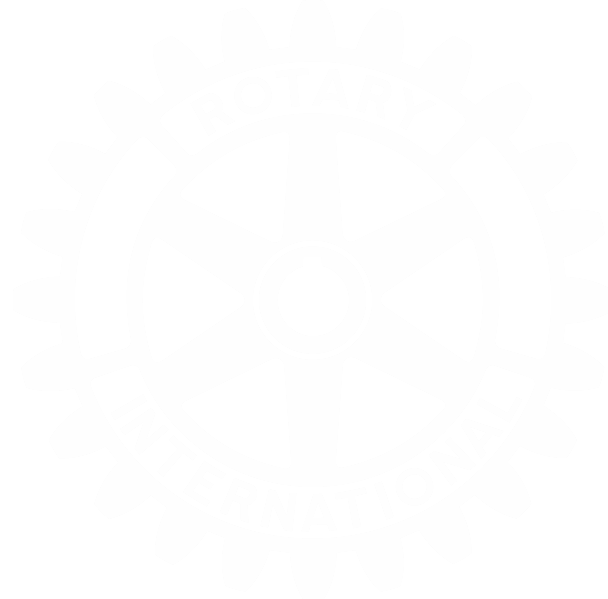 ROTARY CLUB ARMENTIERES
Président
2006-2007
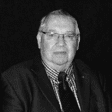 Stéphane TILLY
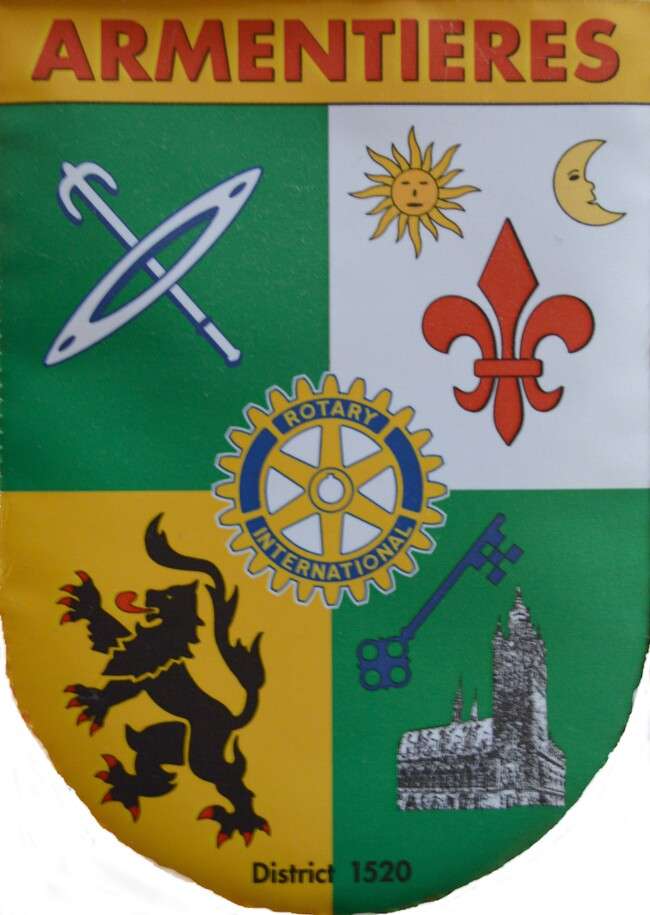 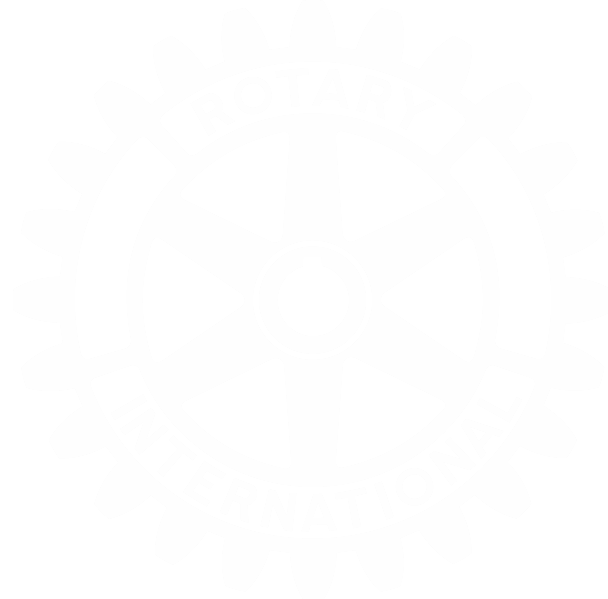 ROTARY CLUB ARMENTIERES
Président
2007-2008
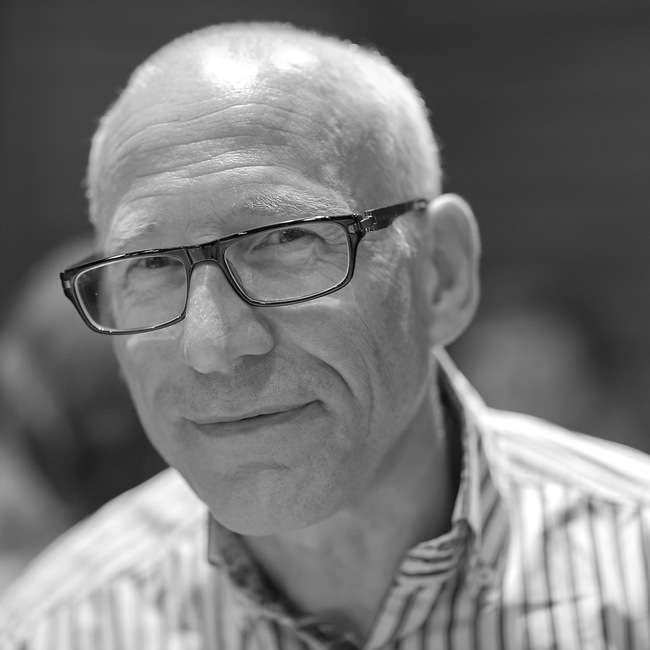 Bernard MONFROY
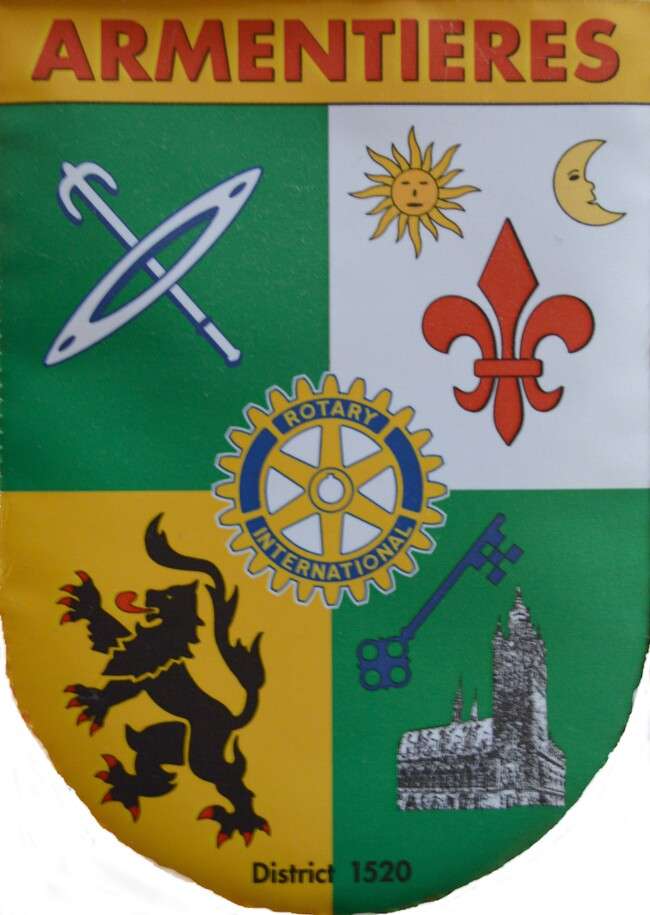 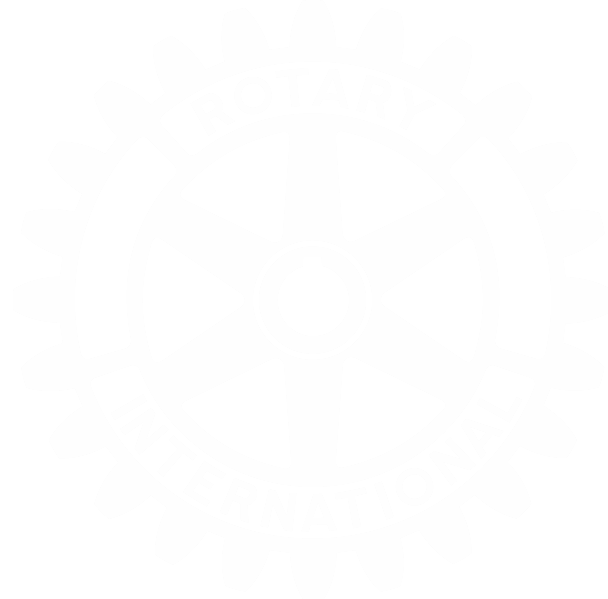 ROTARY CLUB ARMENTIERES
Président
2008-2009
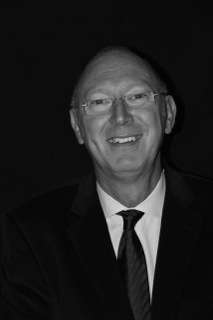 Léon Claude GRAINDORGE
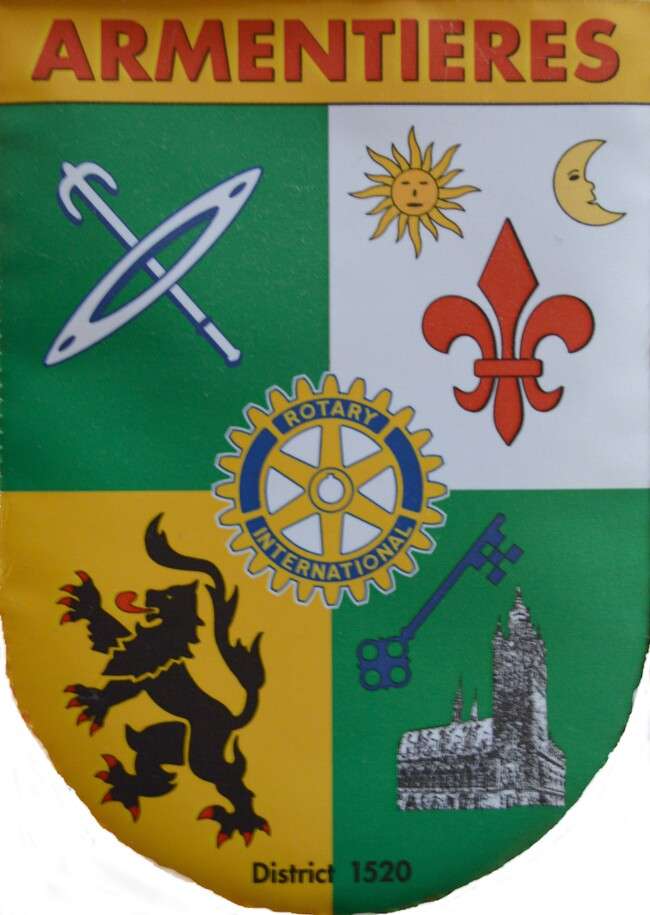 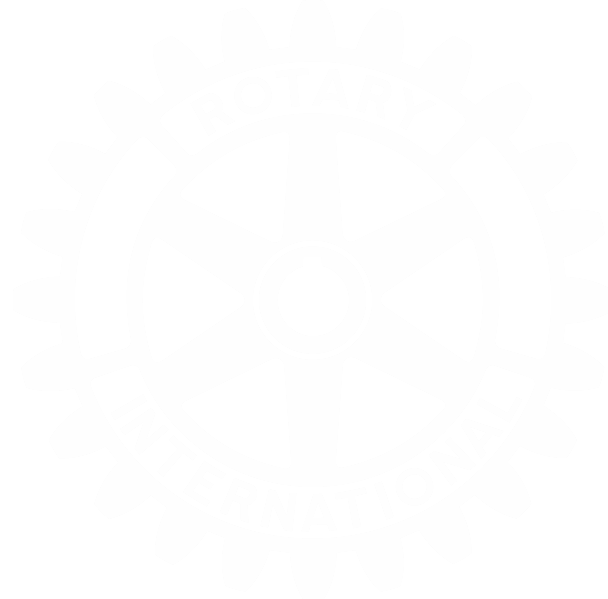 ROTARY CLUB ARMENTIERES
Président
2009-2010
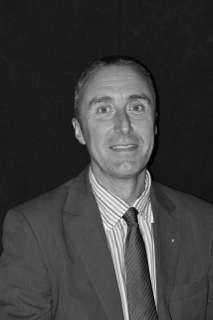 Daniel COURTI
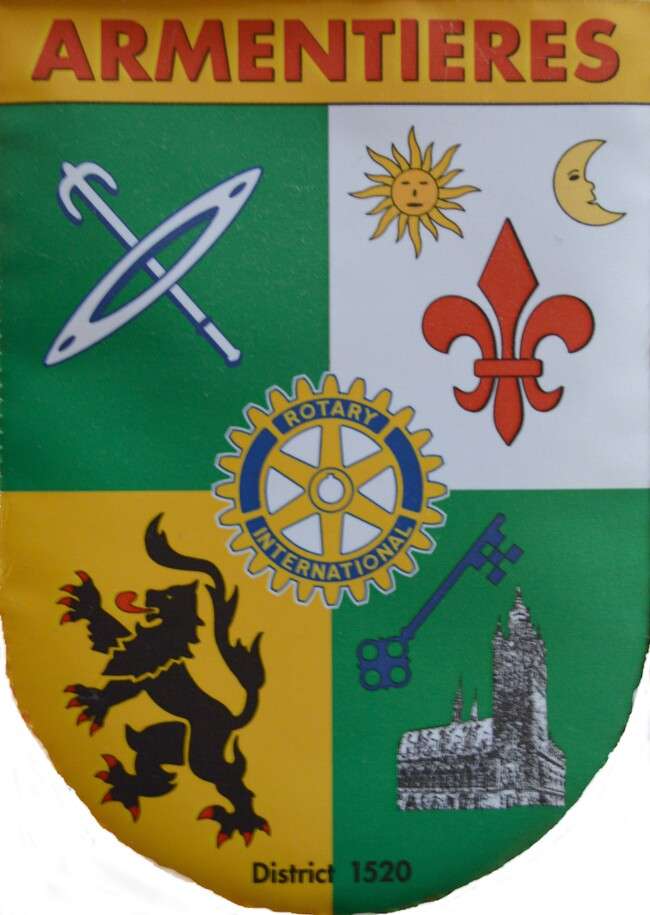 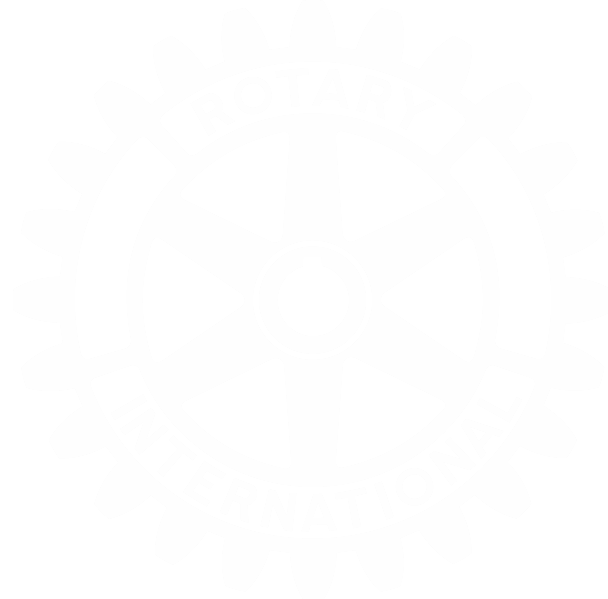 ROTARY CLUB ARMENTIERES
Président
2010-2011
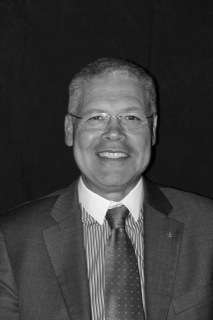 Jean-Pierre ENGELEN
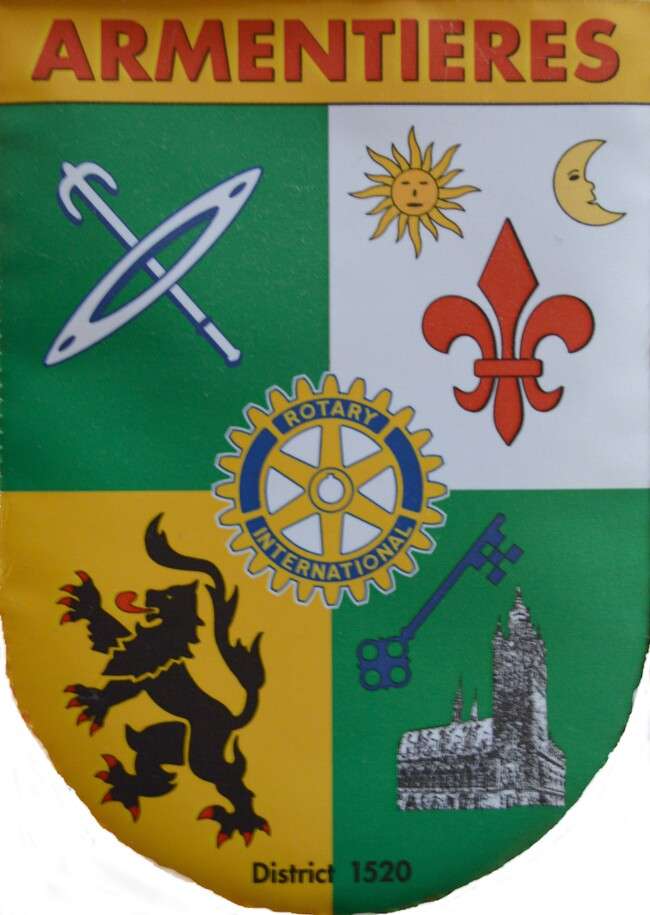 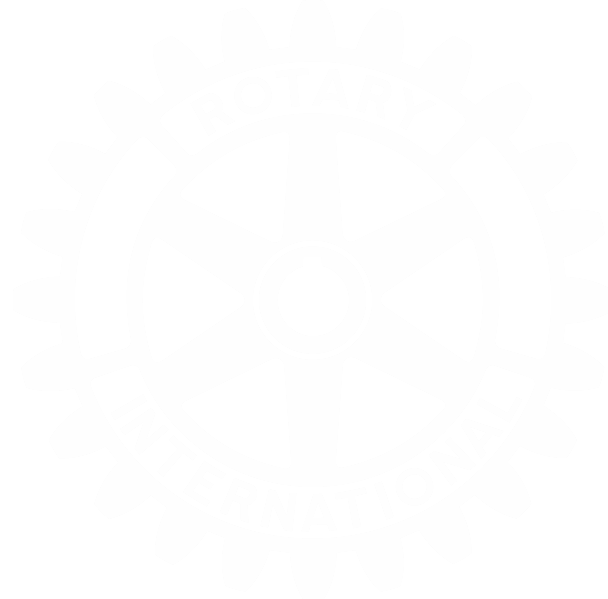 ROTARY CLUB ARMENTIERES
Président
2011-2012
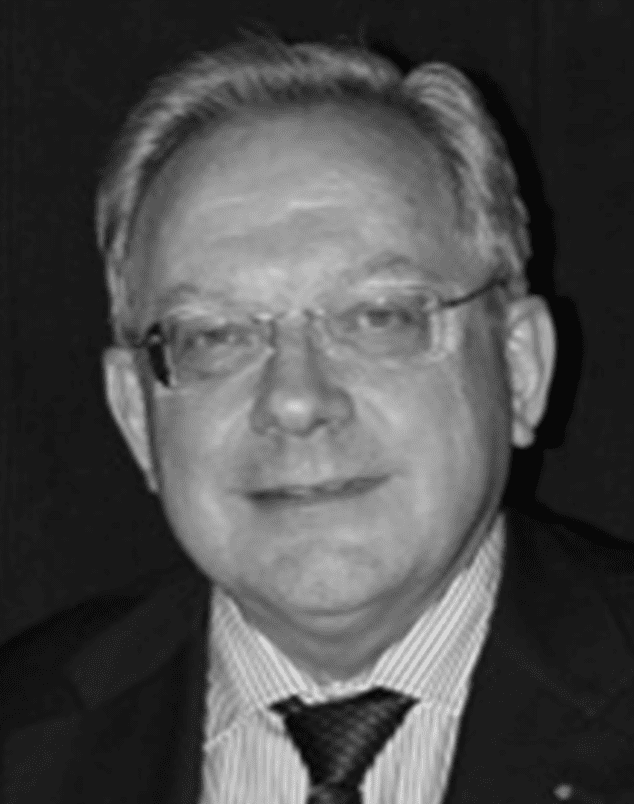 Serge BERLEM
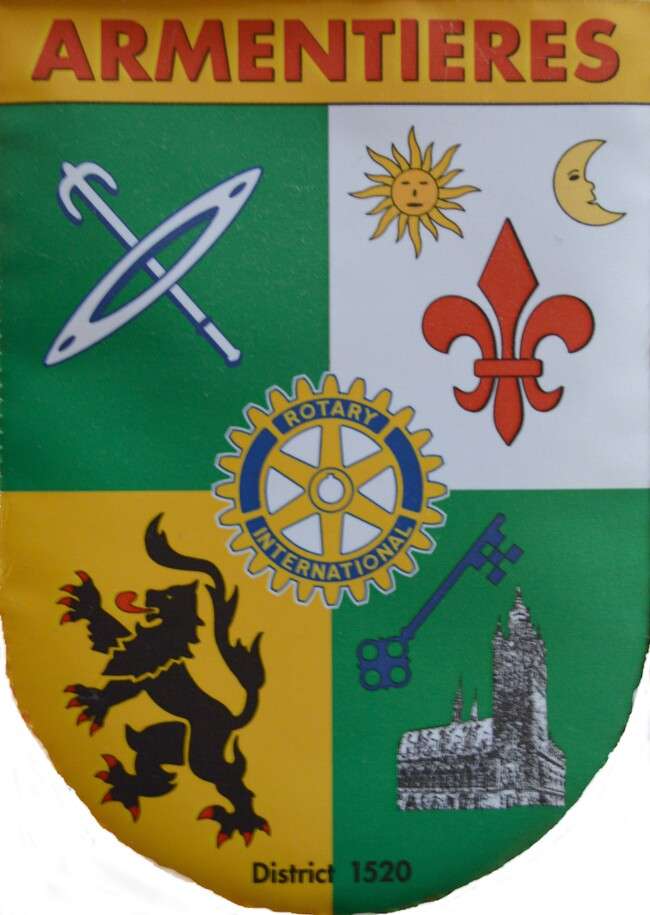 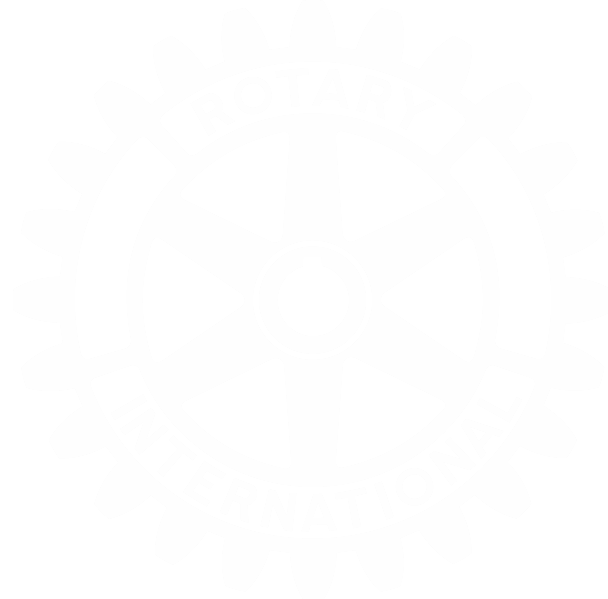 ROTARY CLUB ARMENTIERES
Président
2012-2013
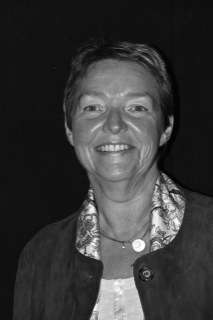 Danièle GARREAU
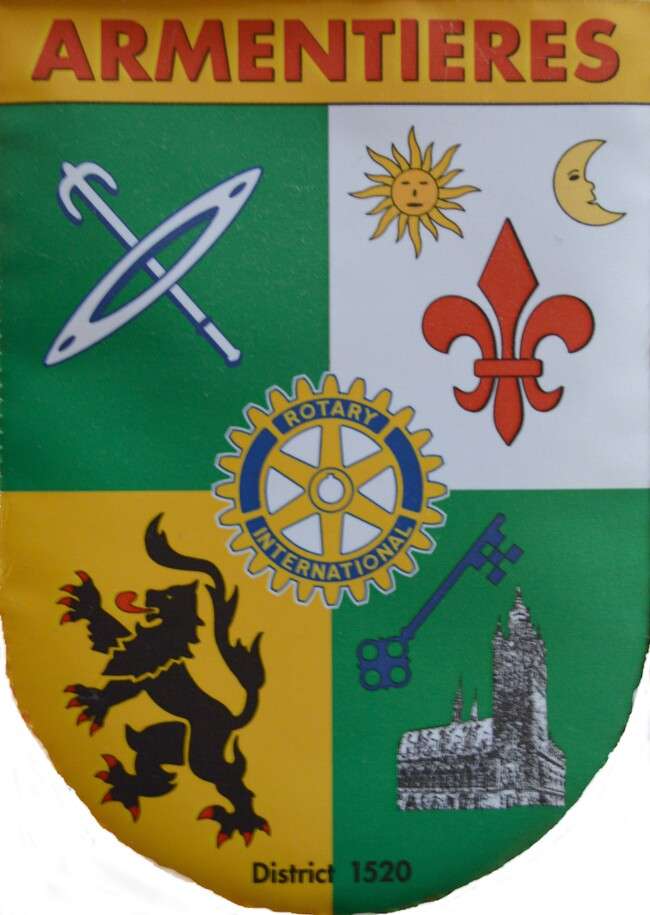 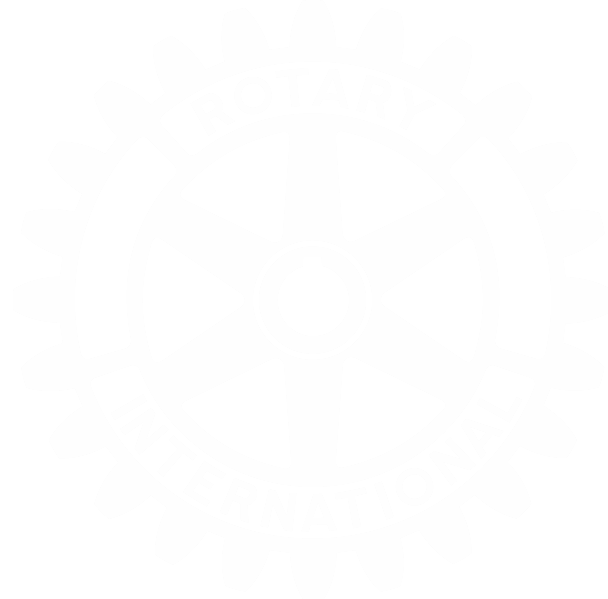 ROTARY CLUB ARMENTIERES
Président
2013-2014
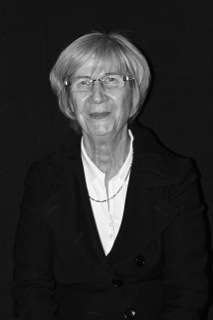 Brigitte BOUT
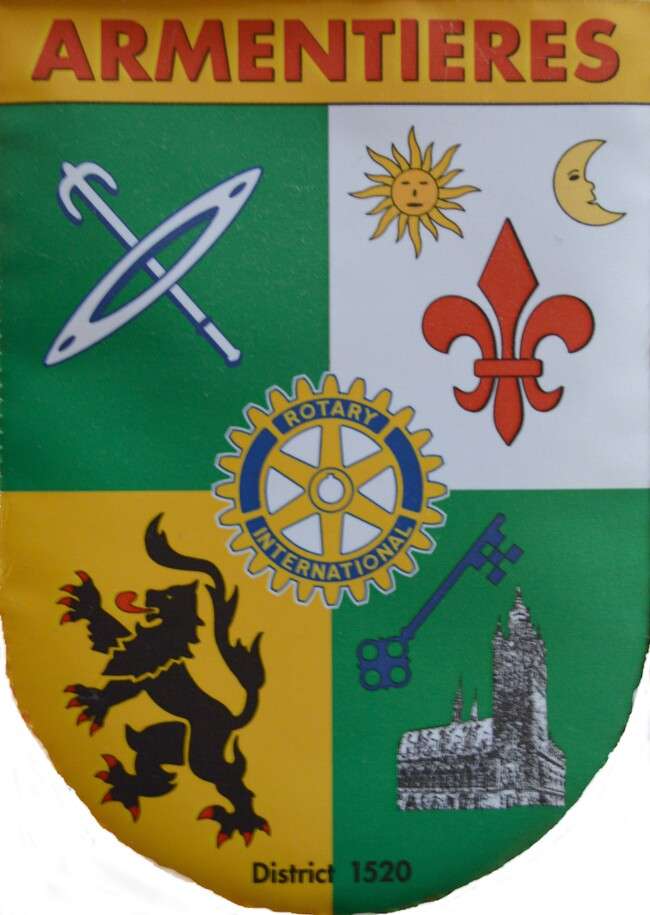 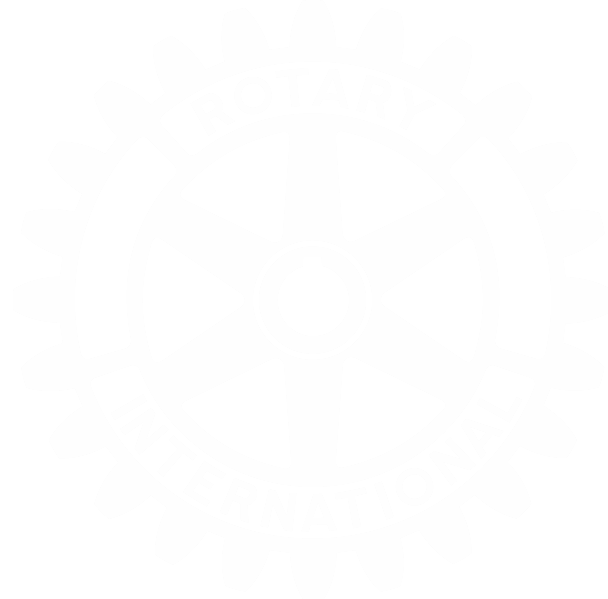 ROTARY CLUB ARMENTIERES
Président
2014-2015
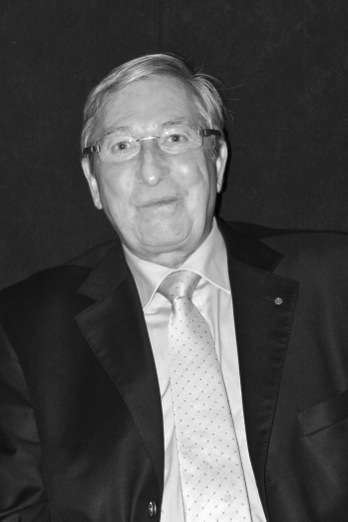 Elie VERWAERDE
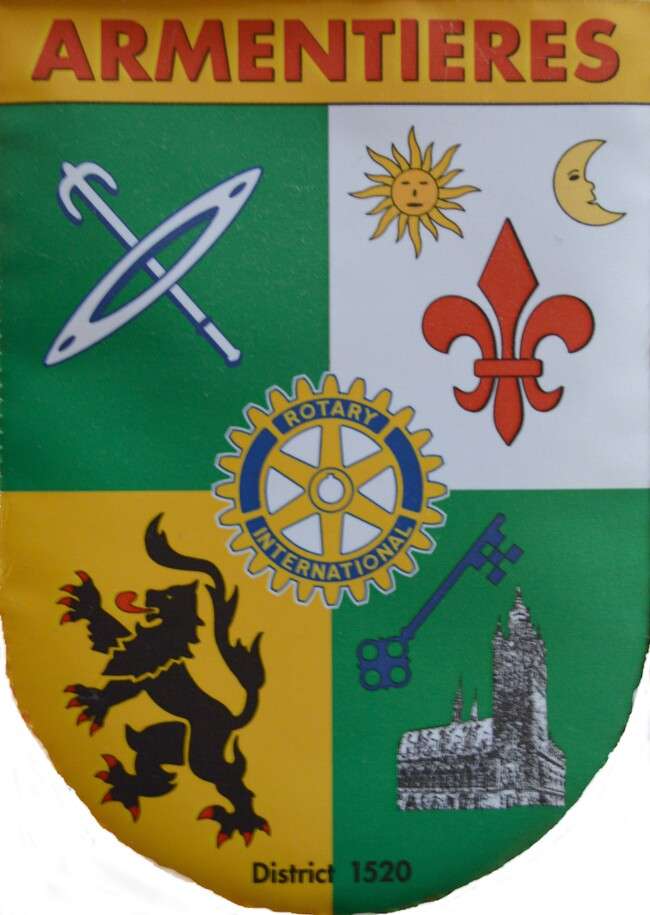 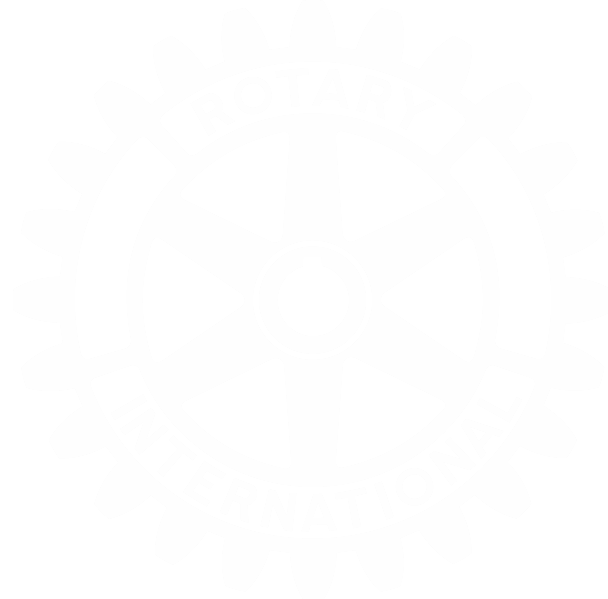 ROTARY CLUB ARMENTIERES
Président
2015-2016
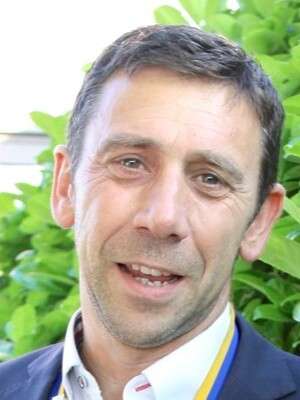 Nicolas HOURDRY
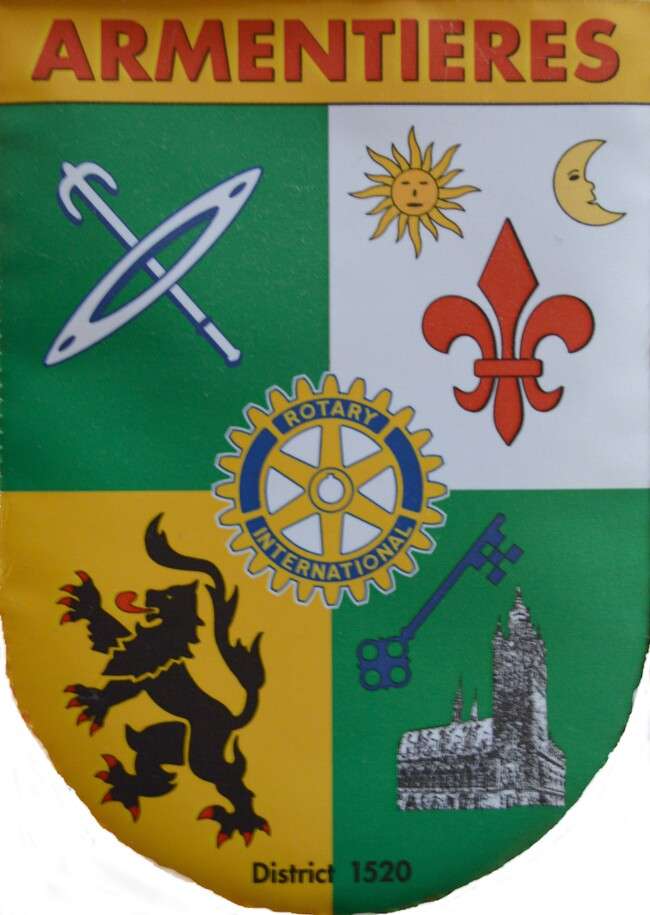 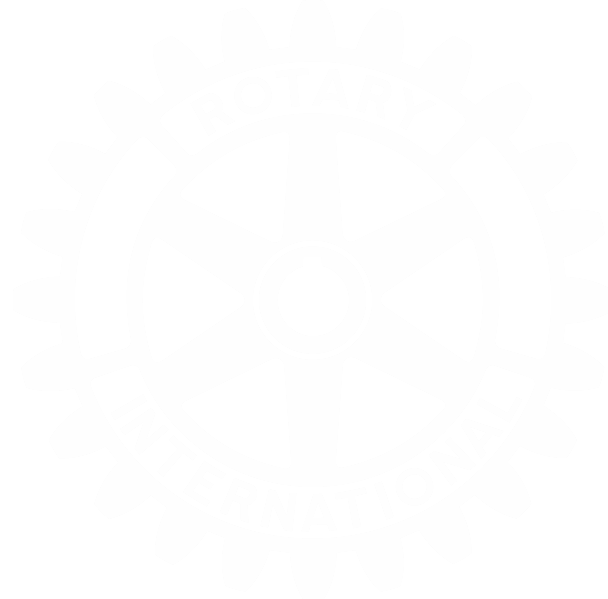 ROTARY CLUB ARMENTIERES
Président
2016-2017
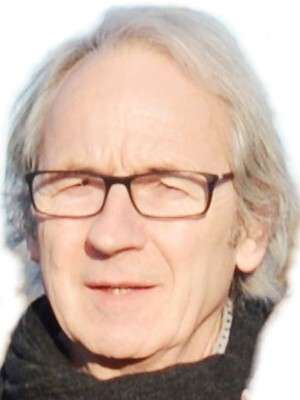 Pierre HUCHETTE
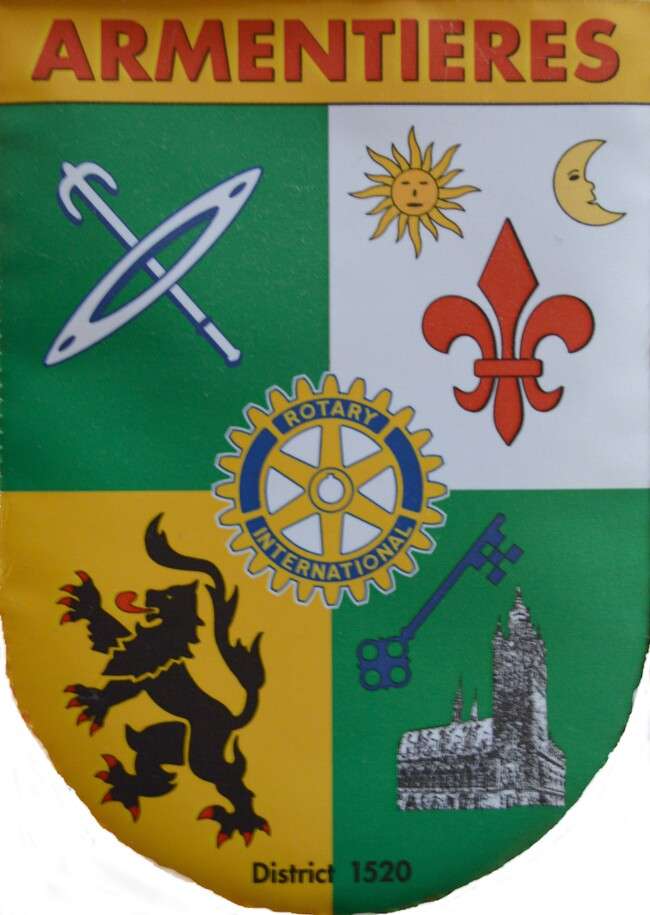 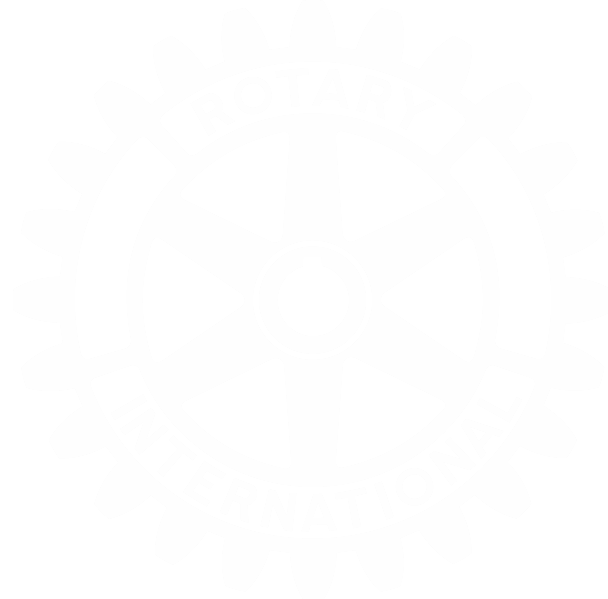 ROTARY CLUB ARMENTIERES
Président
2017-2018
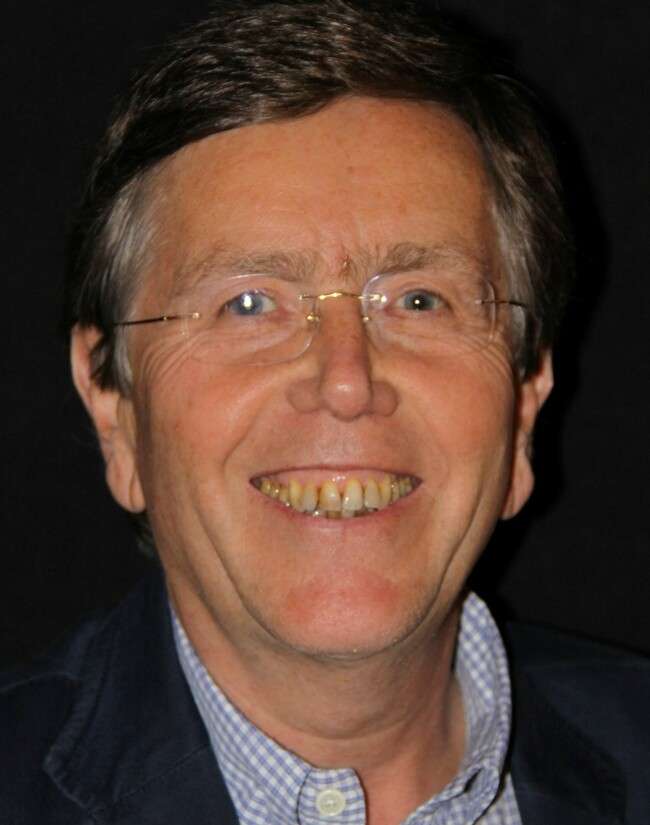 Pierre BOYER
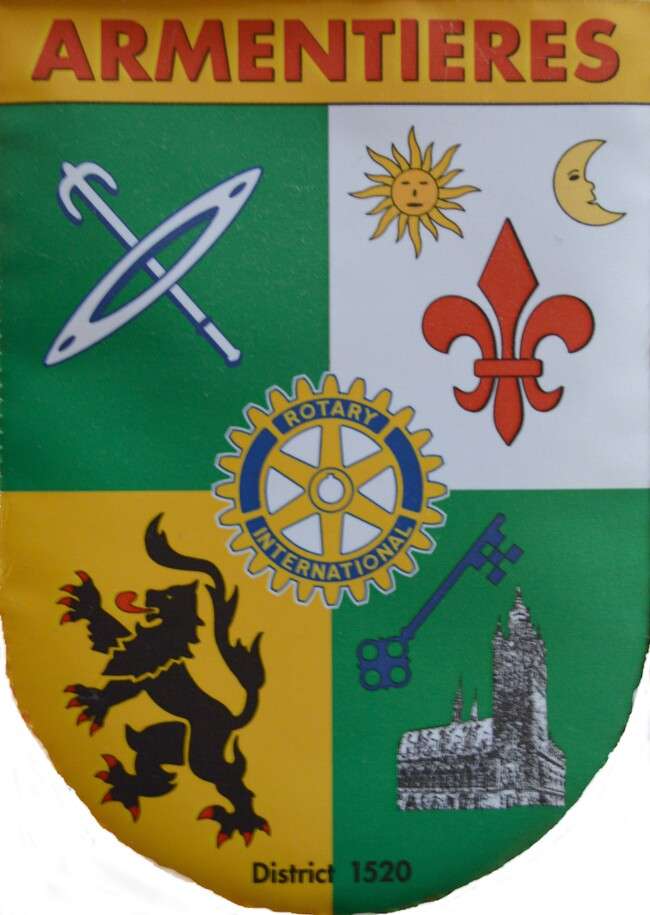 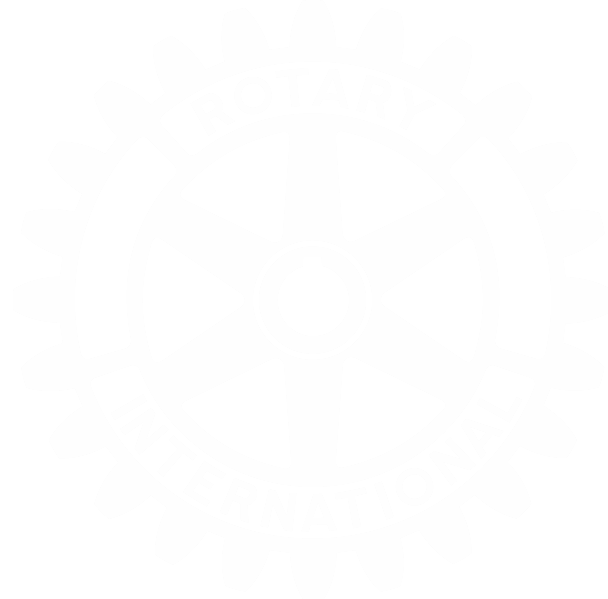 ROTARY CLUB ARMENTIERES
Président
2018-2019
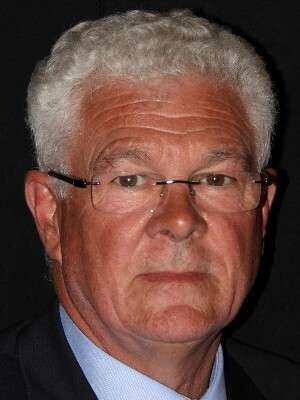 Jean-Pierre ROUZÉ
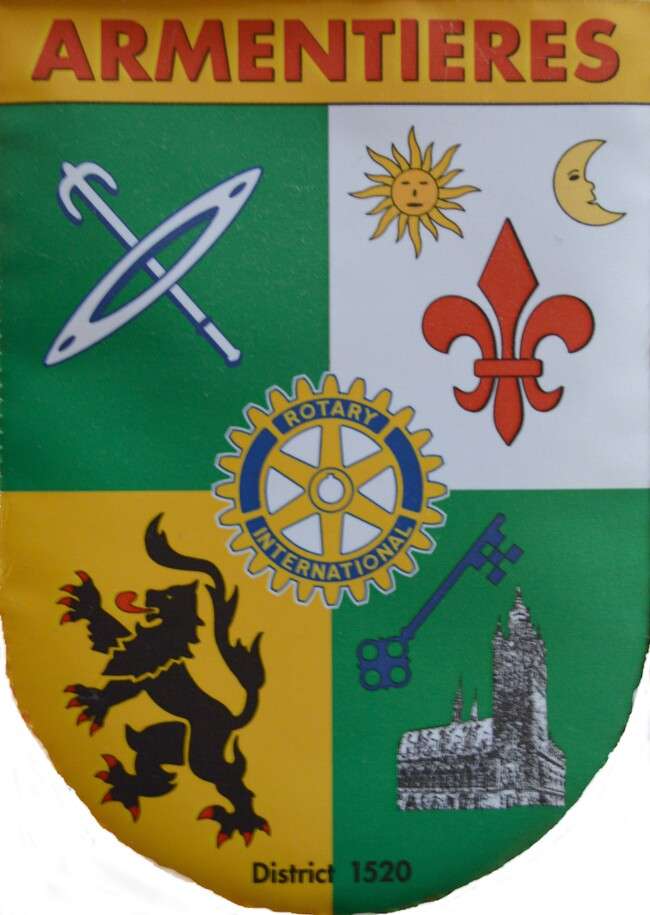 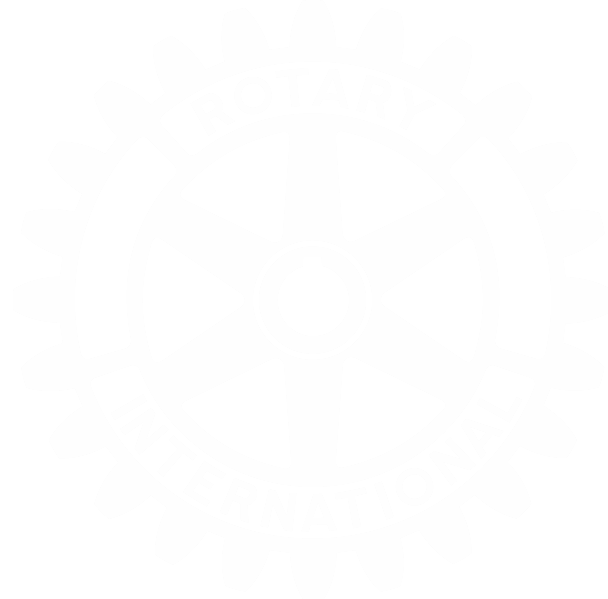 ROTARY CLUB ARMENTIERES
Président
2019-2020
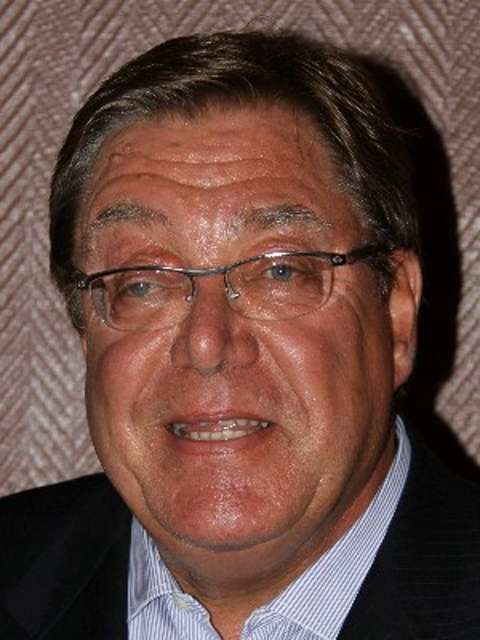 Serge LESAGE
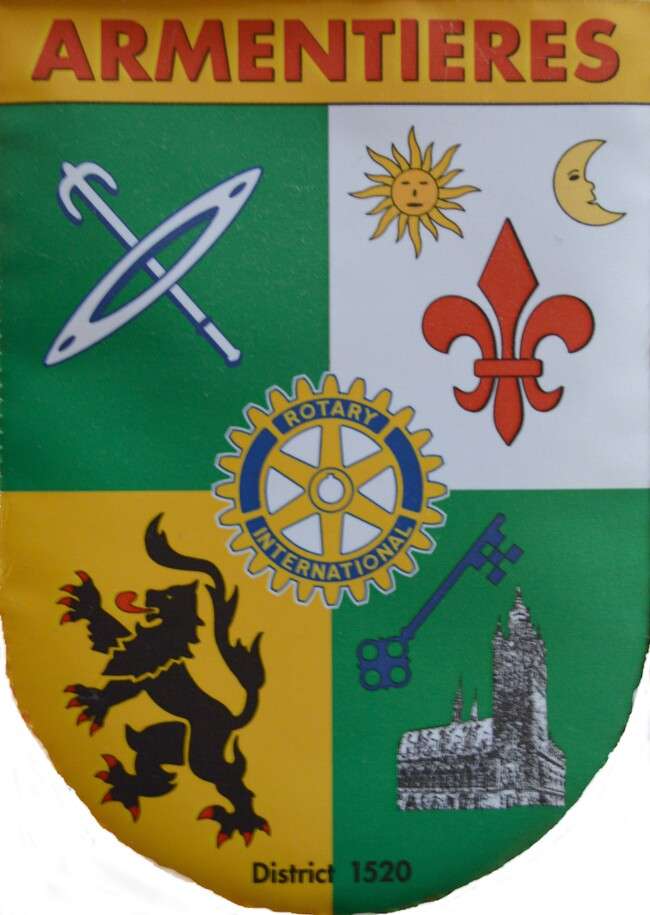 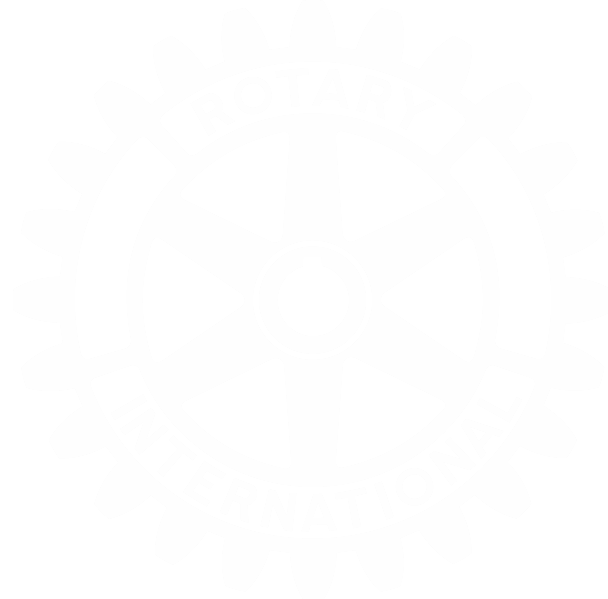 ROTARY CLUB ARMENTIERES
Président
2020-2021
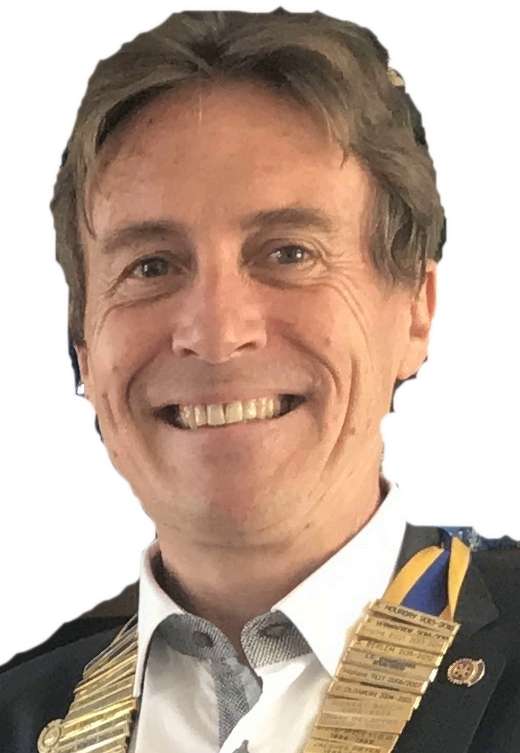 Philippe LEMIZE
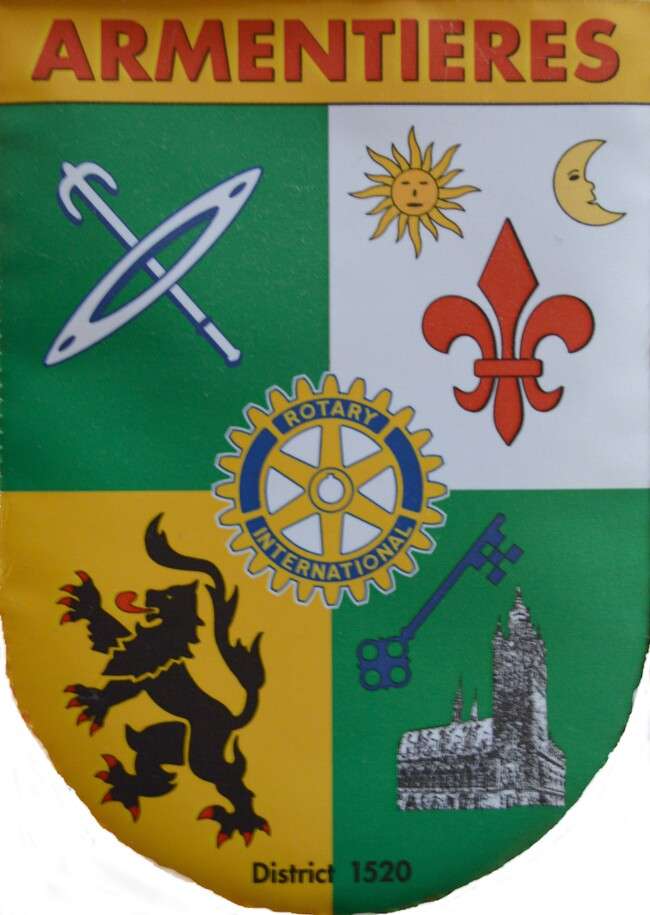 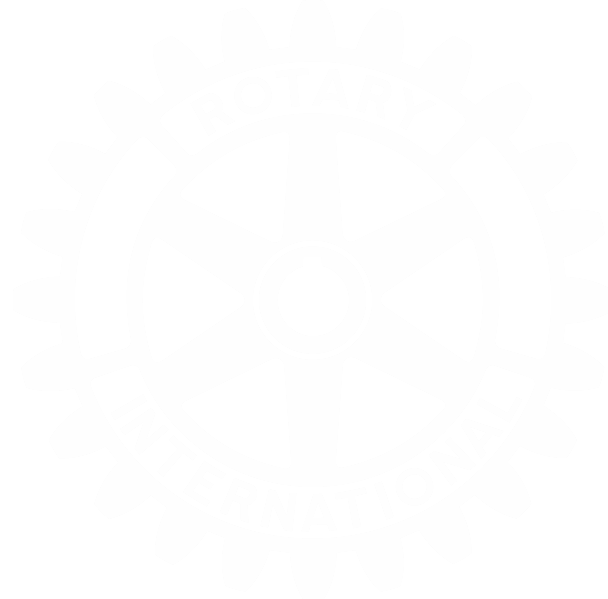 ROTARY CLUB ARMENTIERES
Président
2021-2022
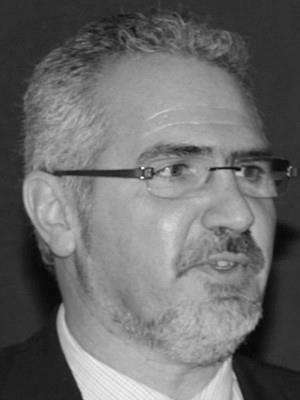 Antoine DEMORTIER
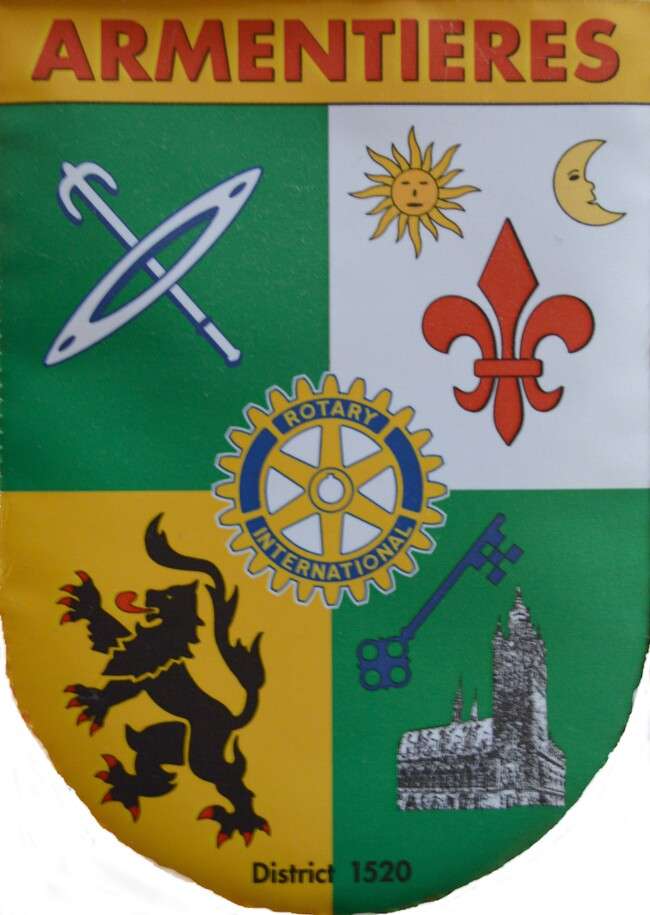 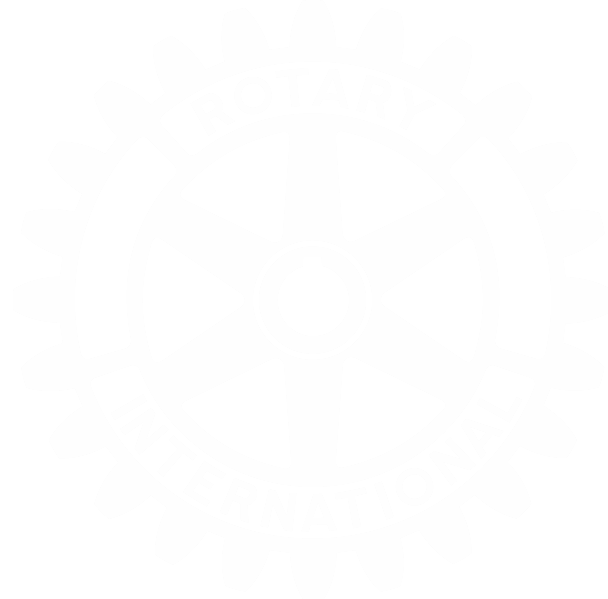 ROTARY CLUB ARMENTIERES
Président
2022-2023
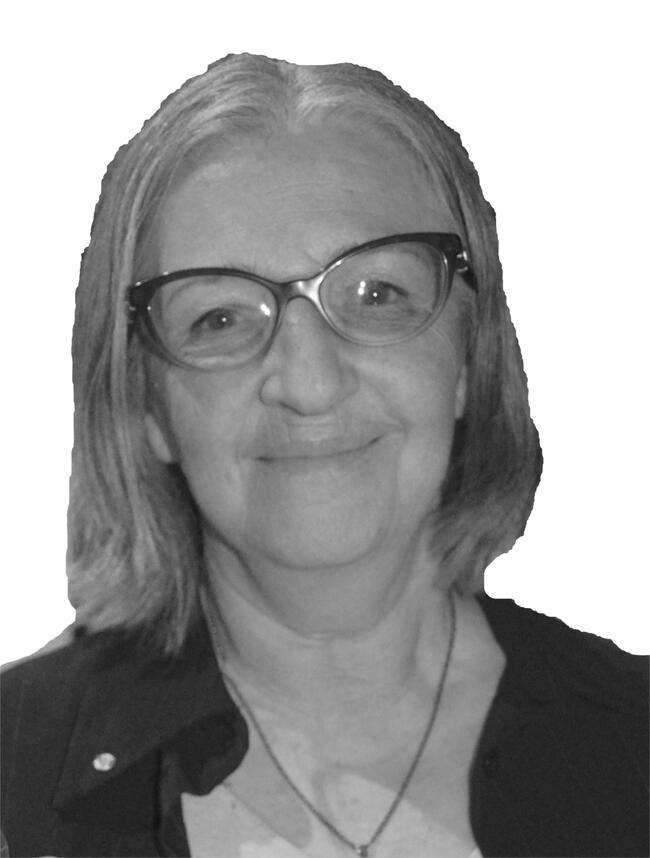 Chantal CARPENTIER
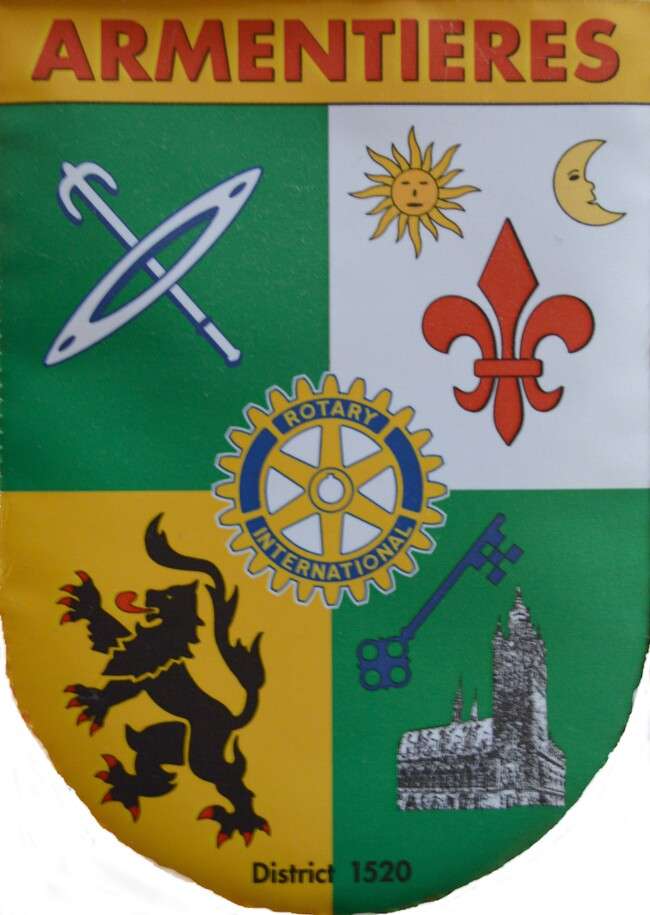 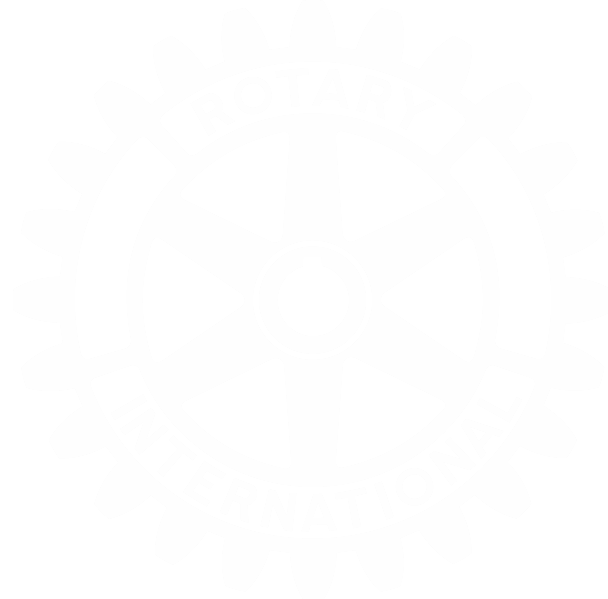 ROTARY CLUB ARMENTIERES
Président
2023-2024
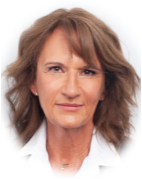 Fabienne DEWAELE
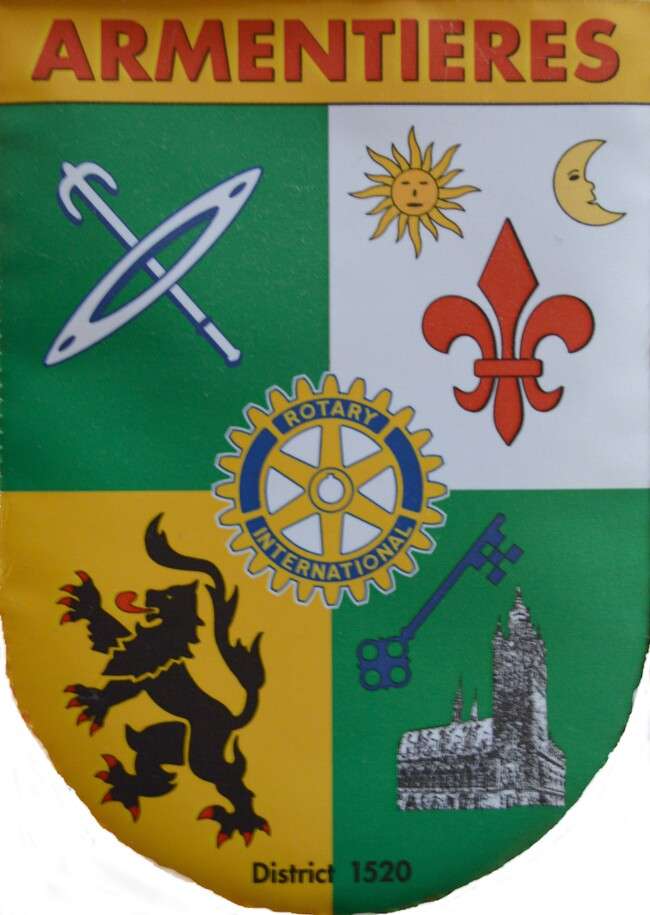 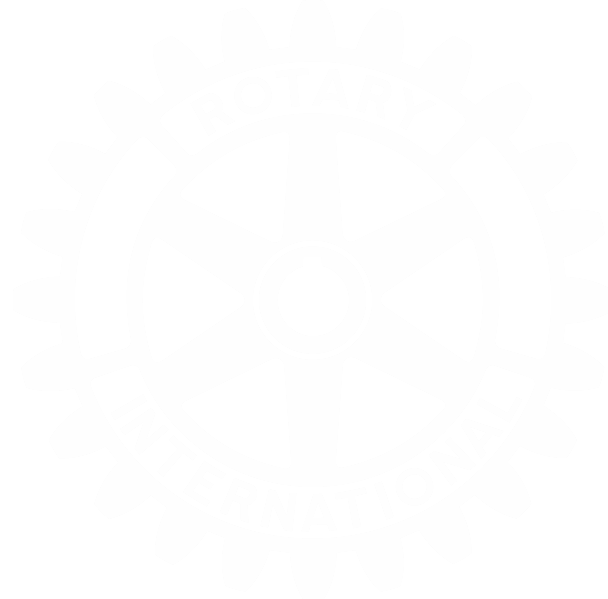 ROTARY CLUB ARMENTIERES
Président
2024-2025
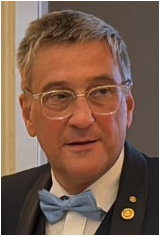 Jean-Noël BOURGUIGNON